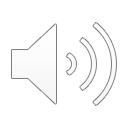 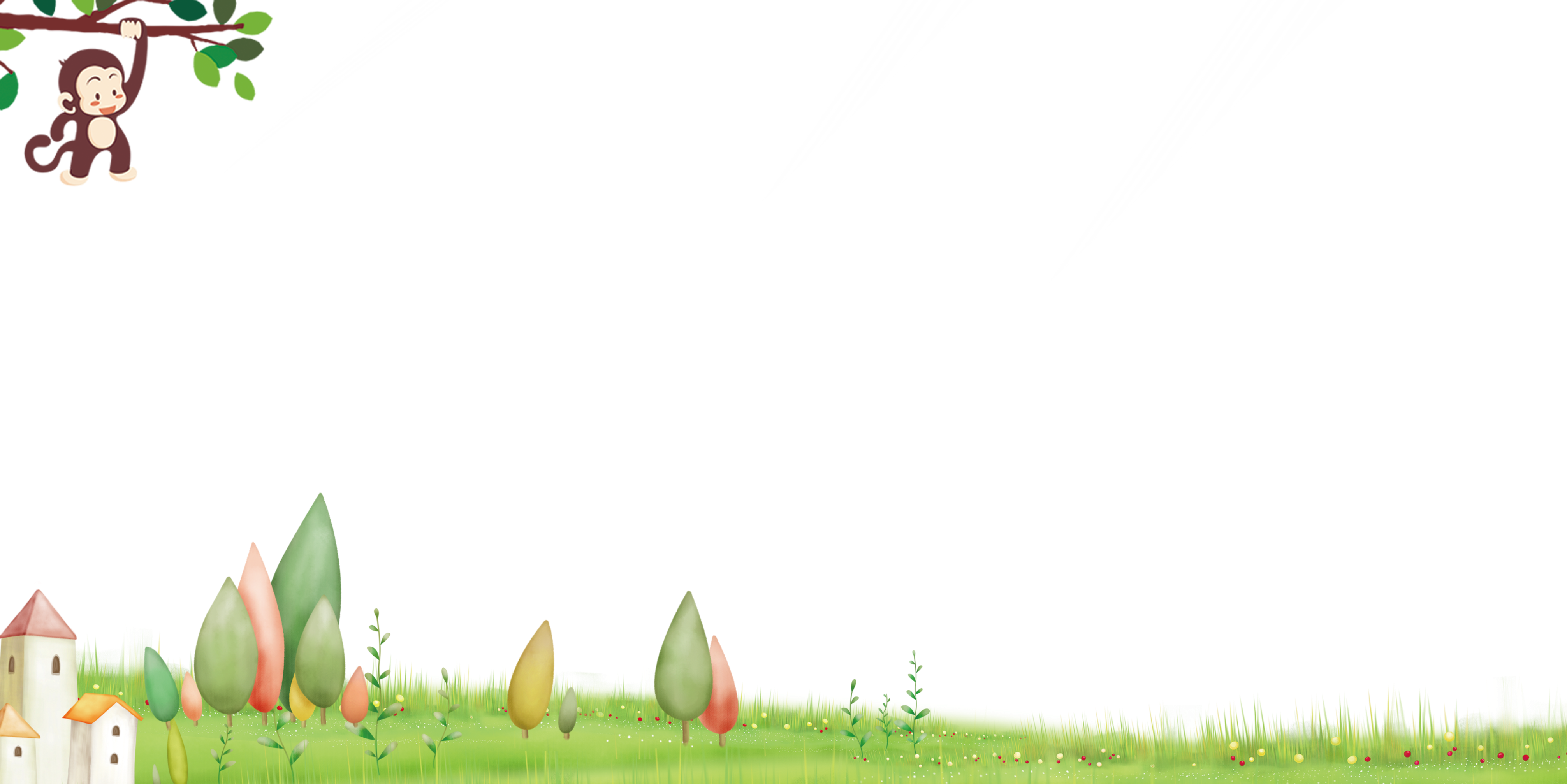 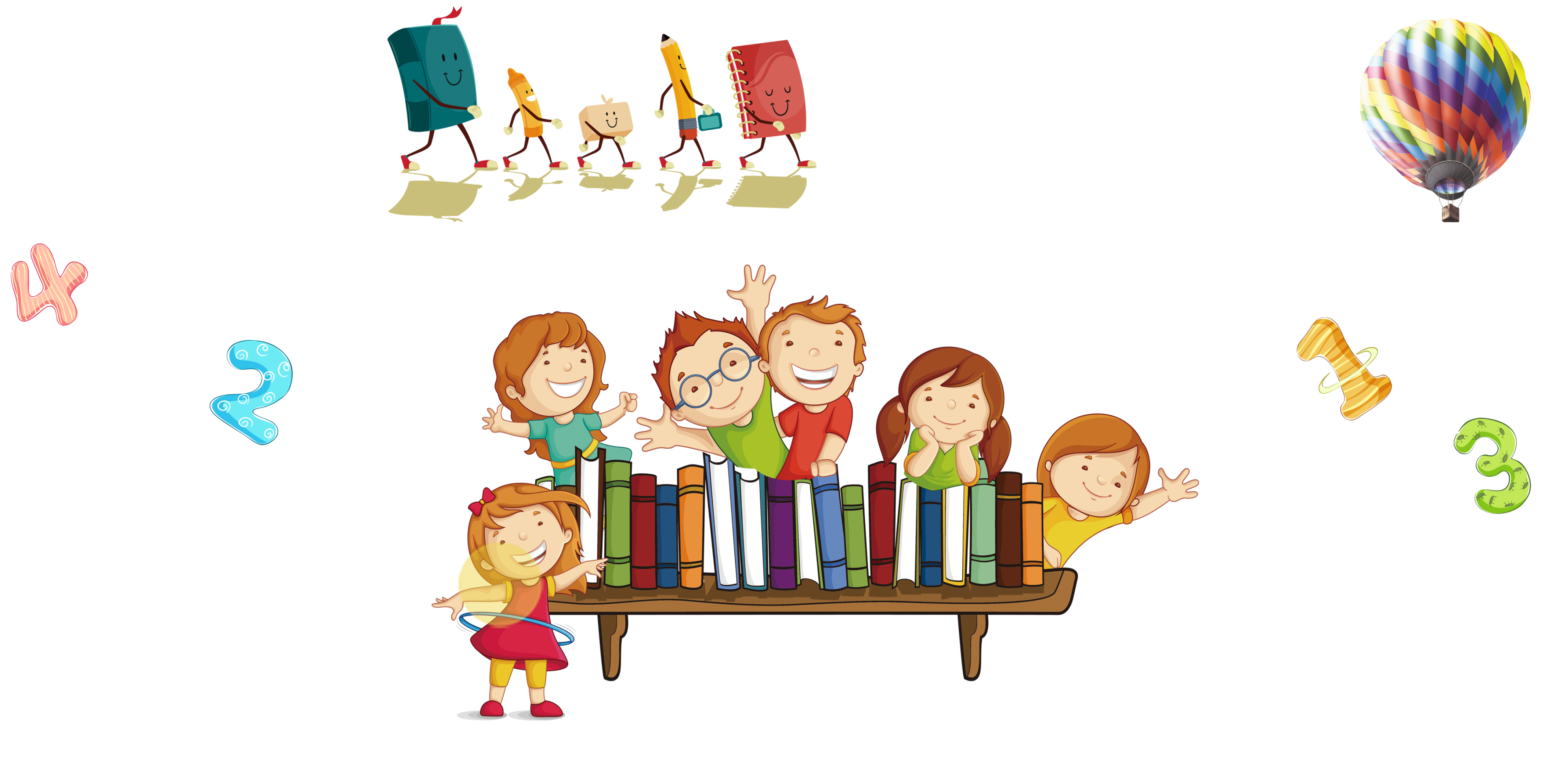 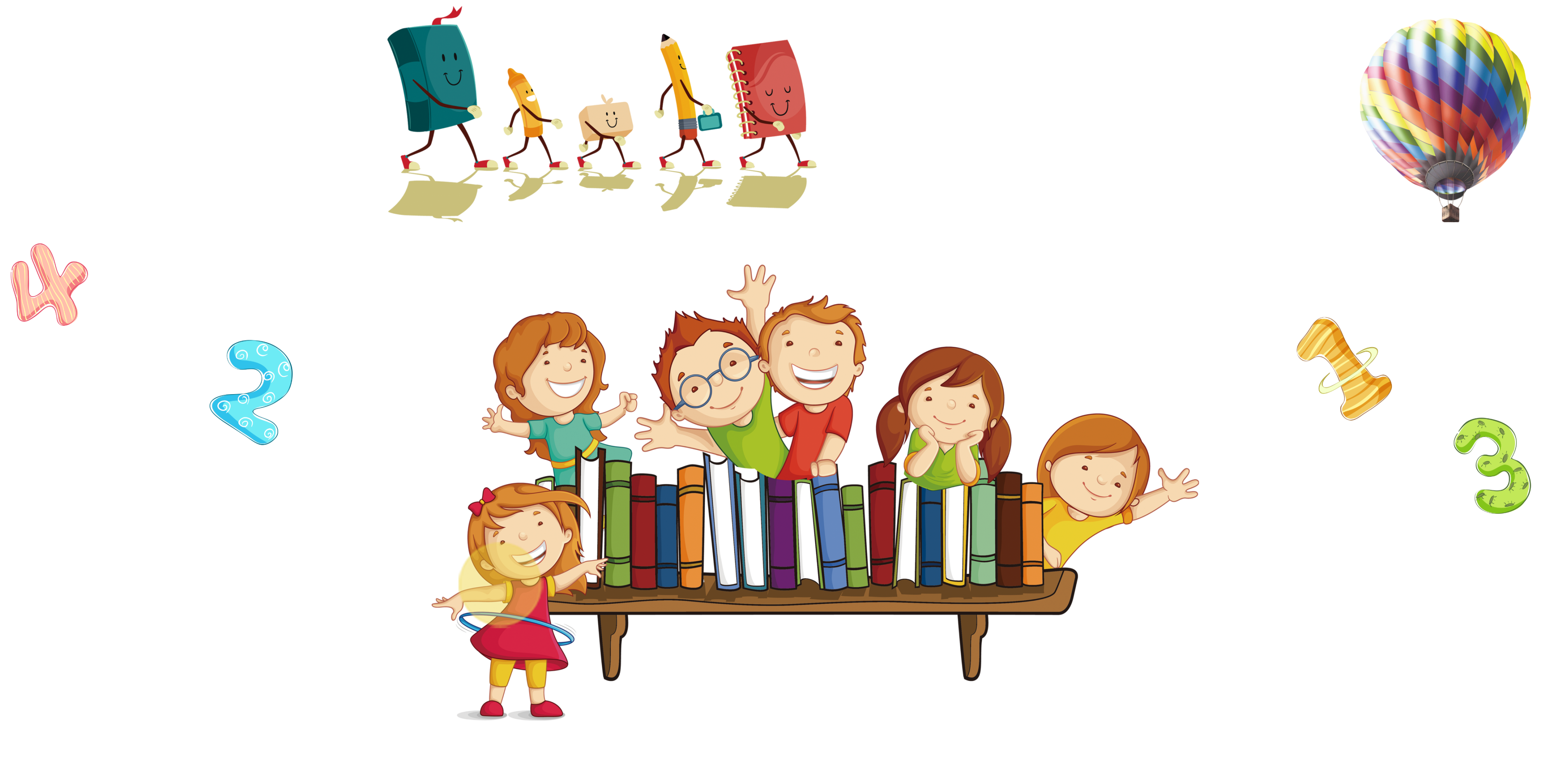 Toán 5
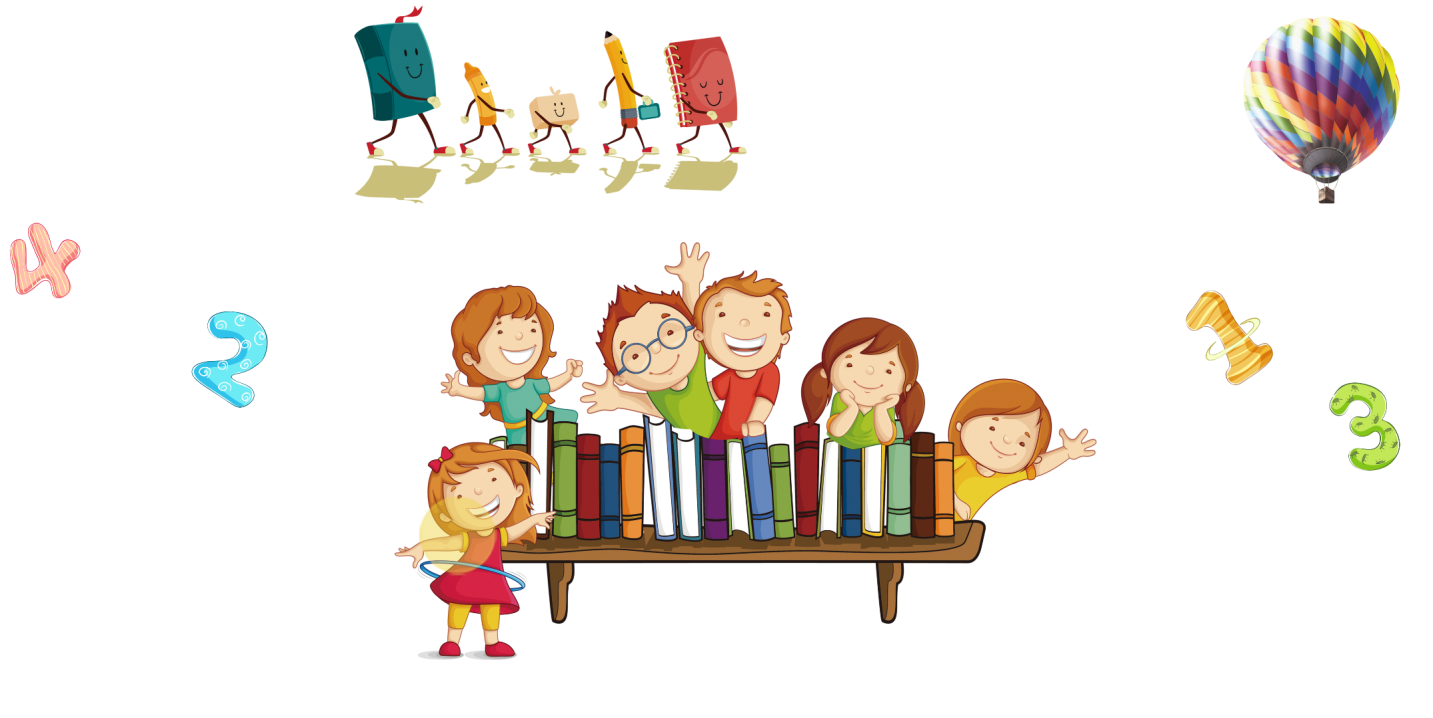 Giáo viên: Lê Minh Hải
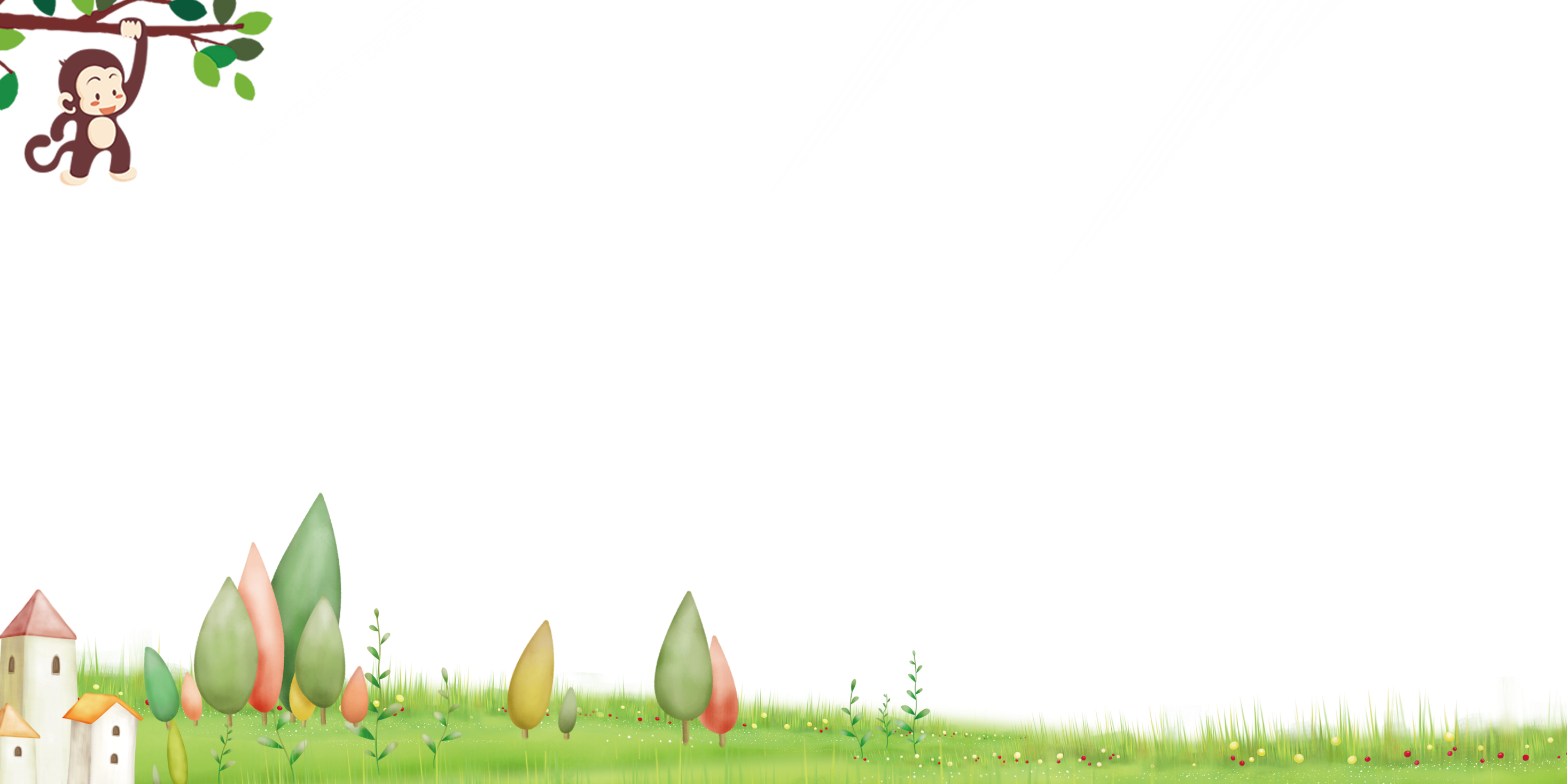 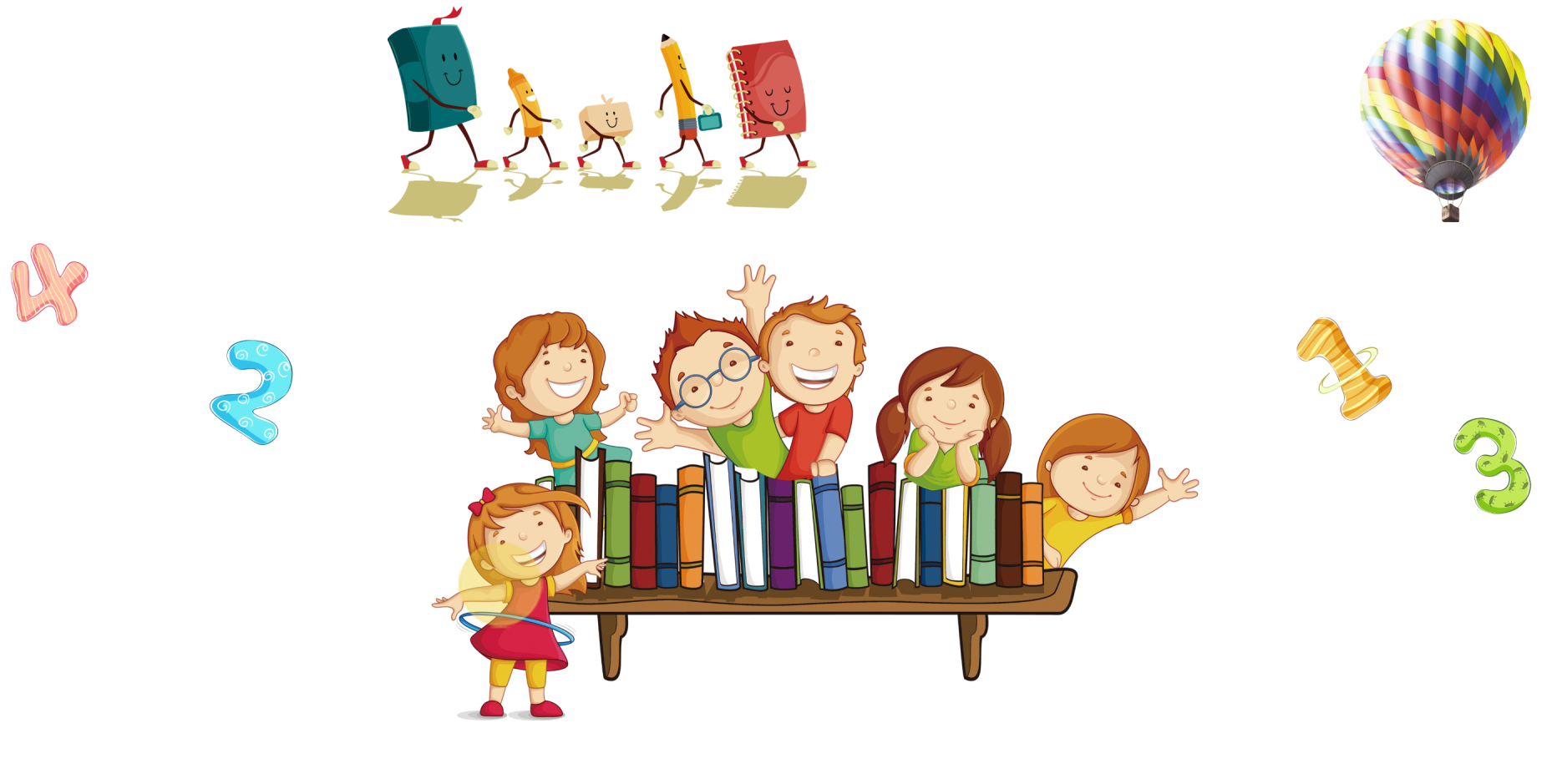 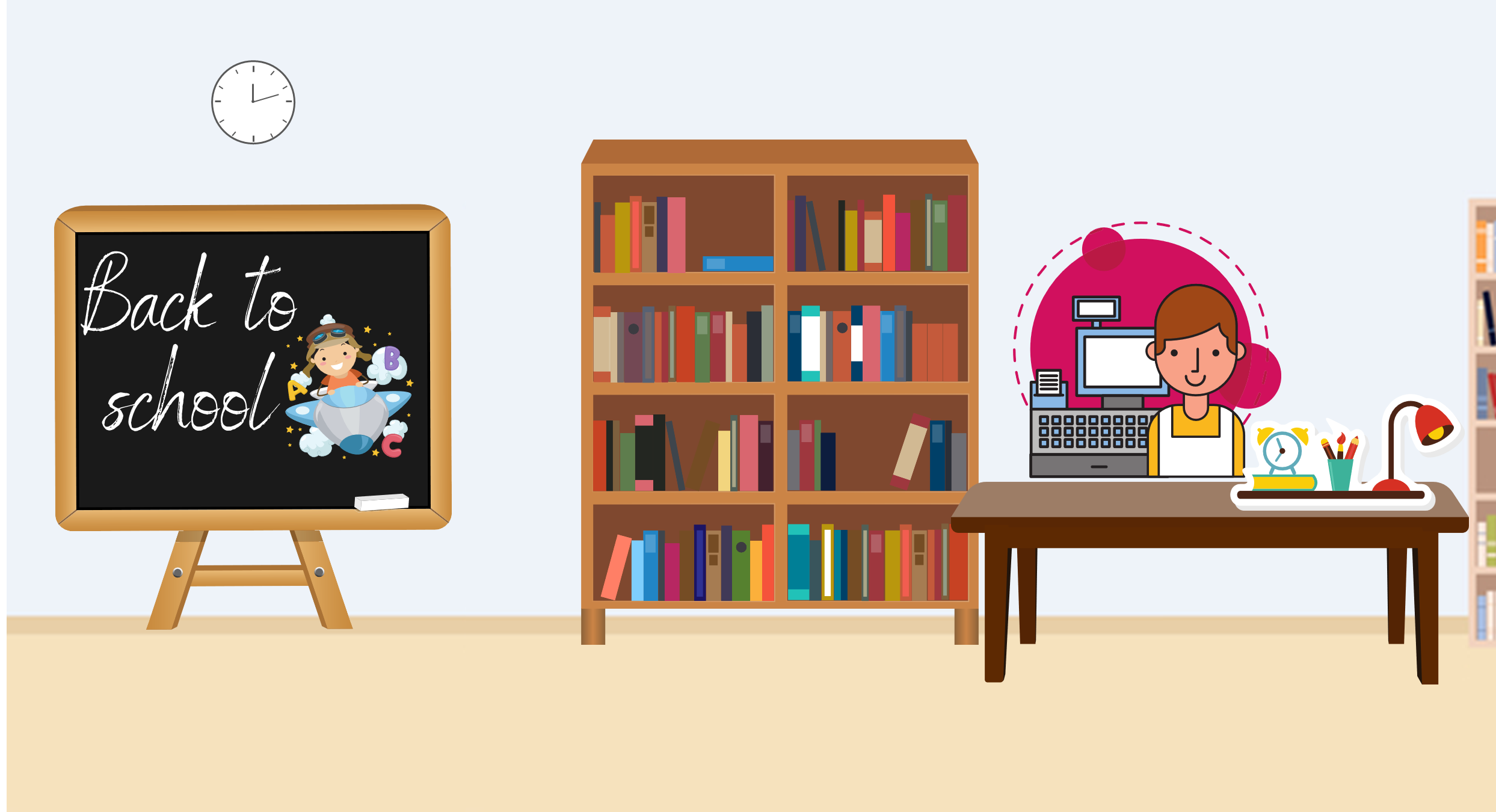 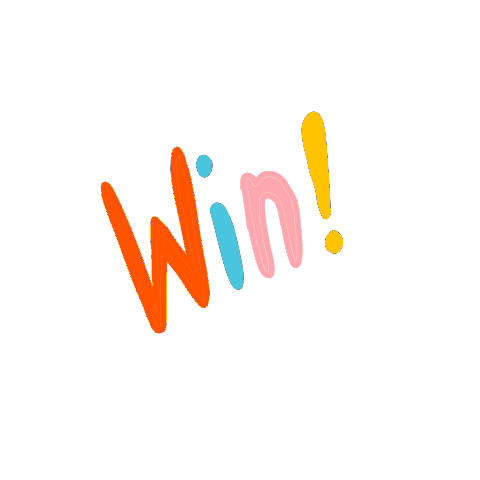 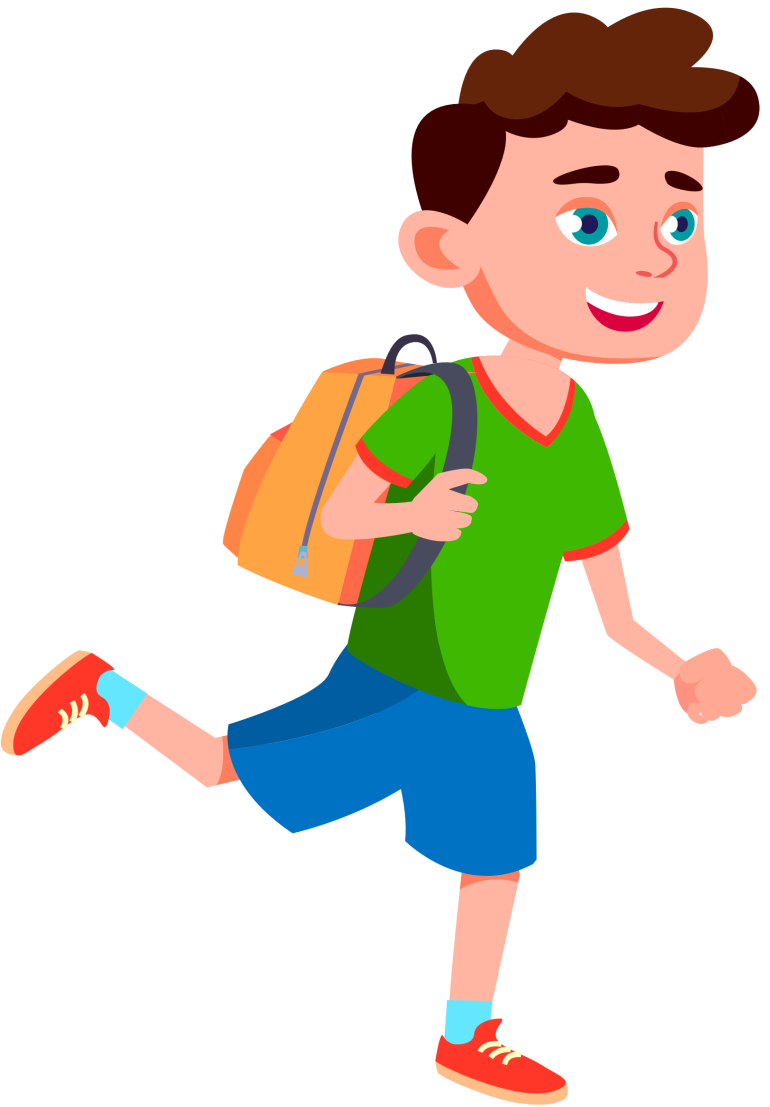 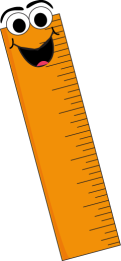 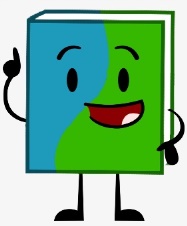 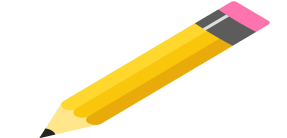 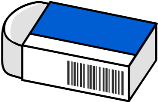 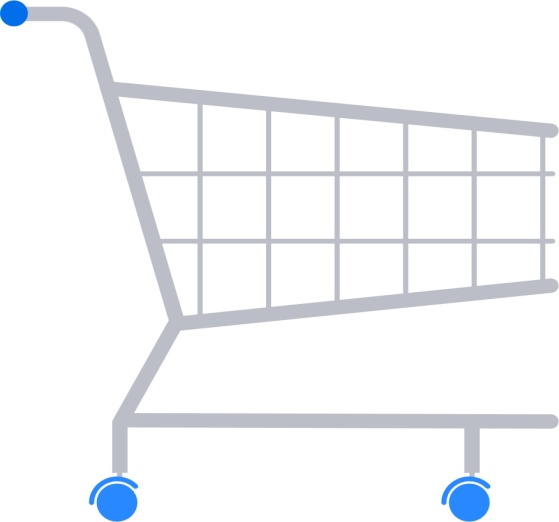 Next
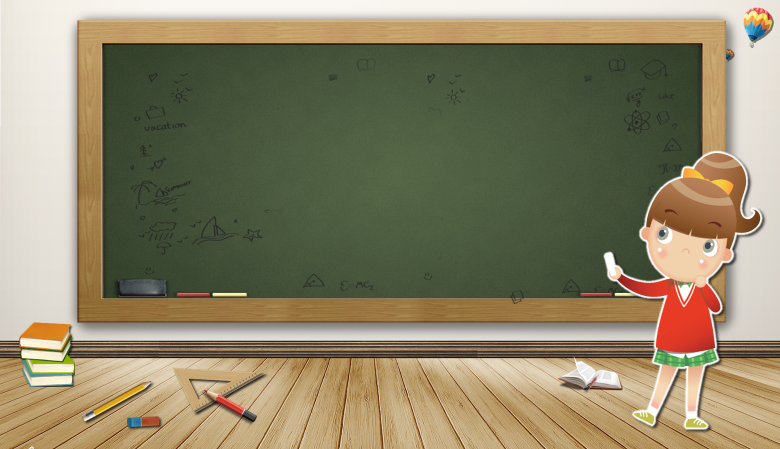 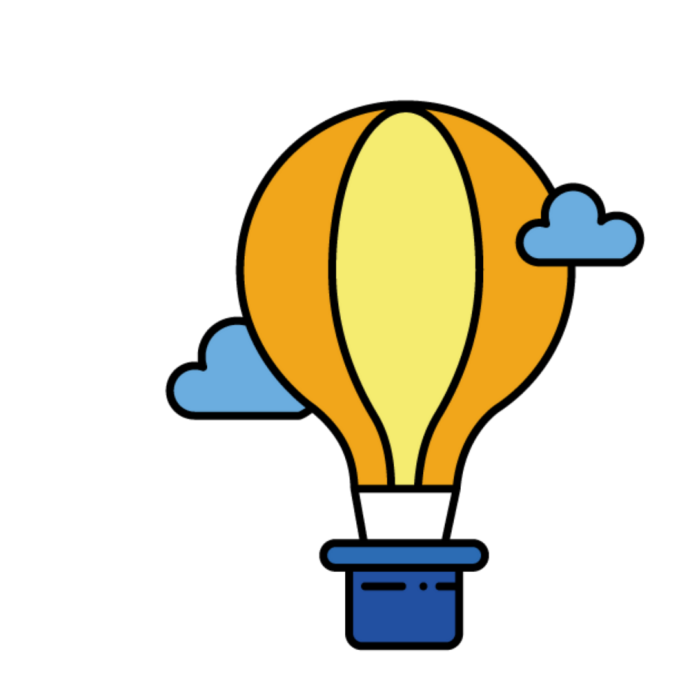 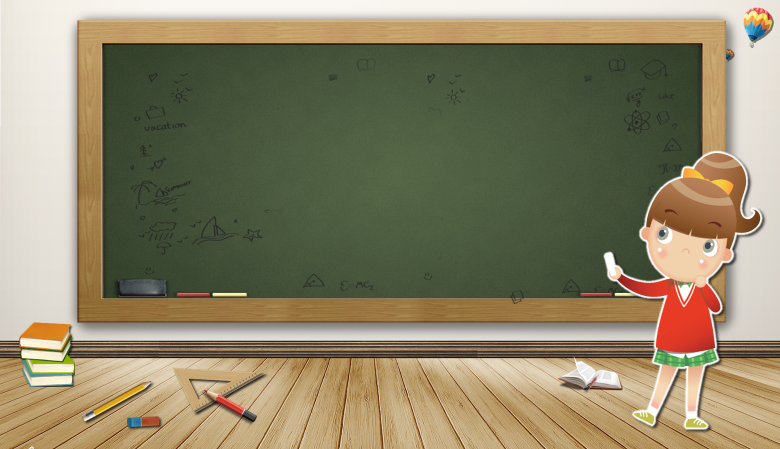 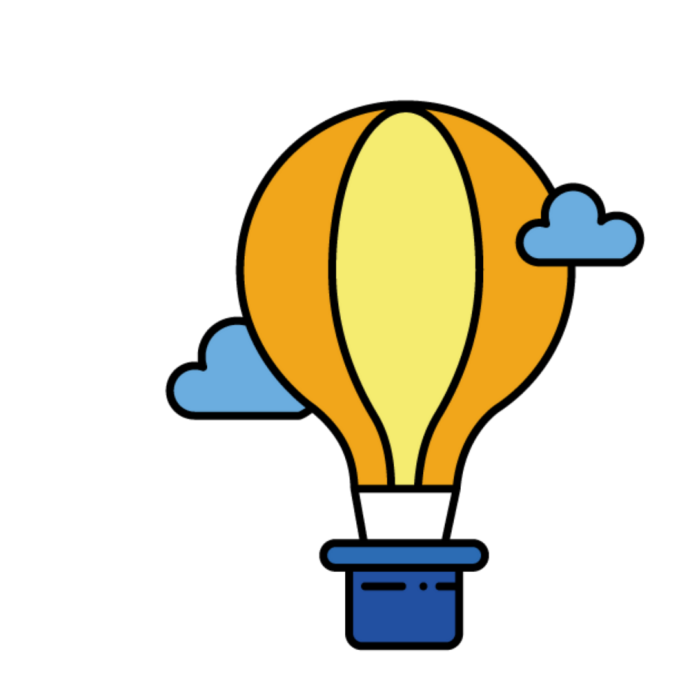 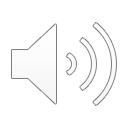 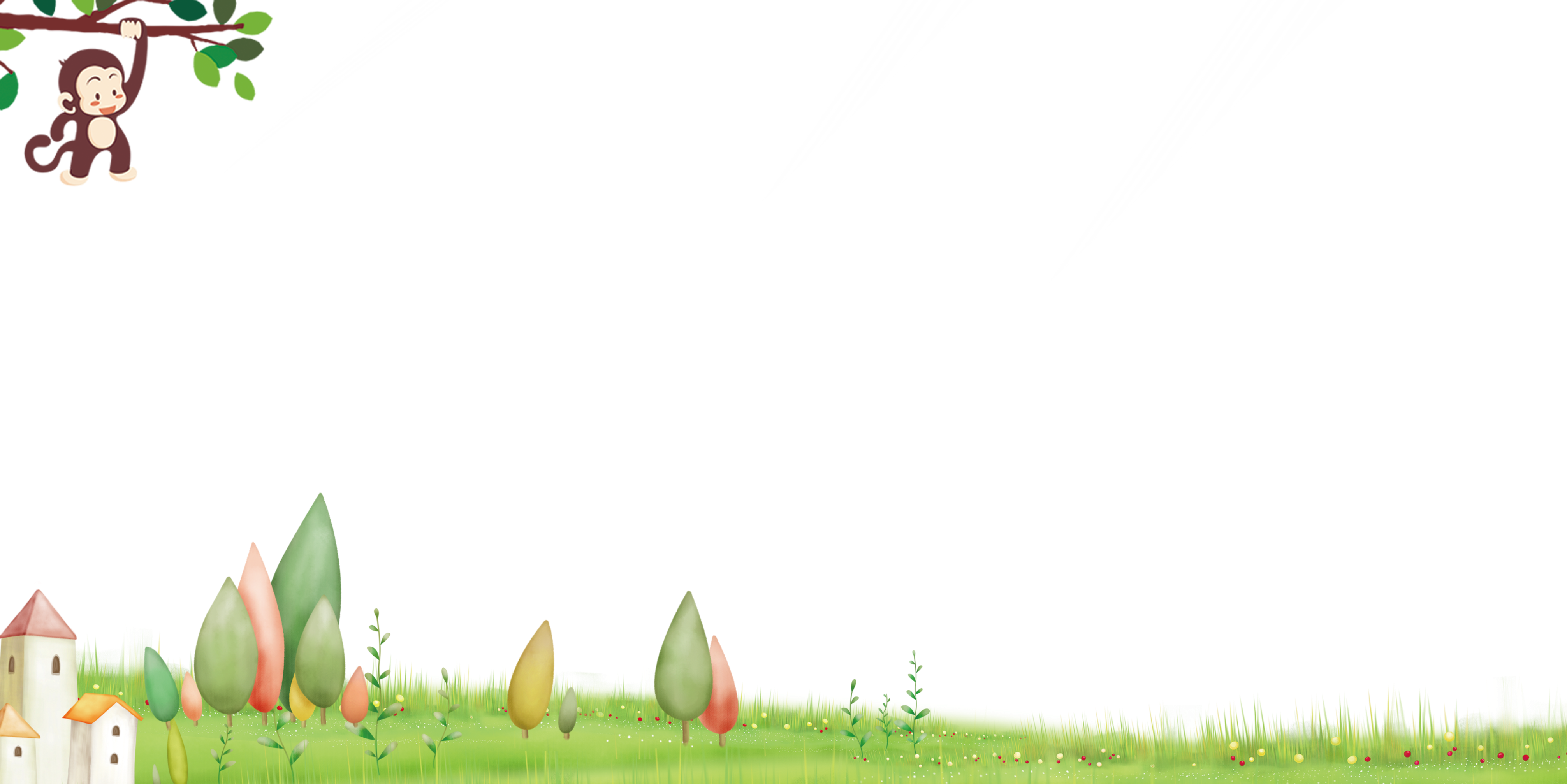 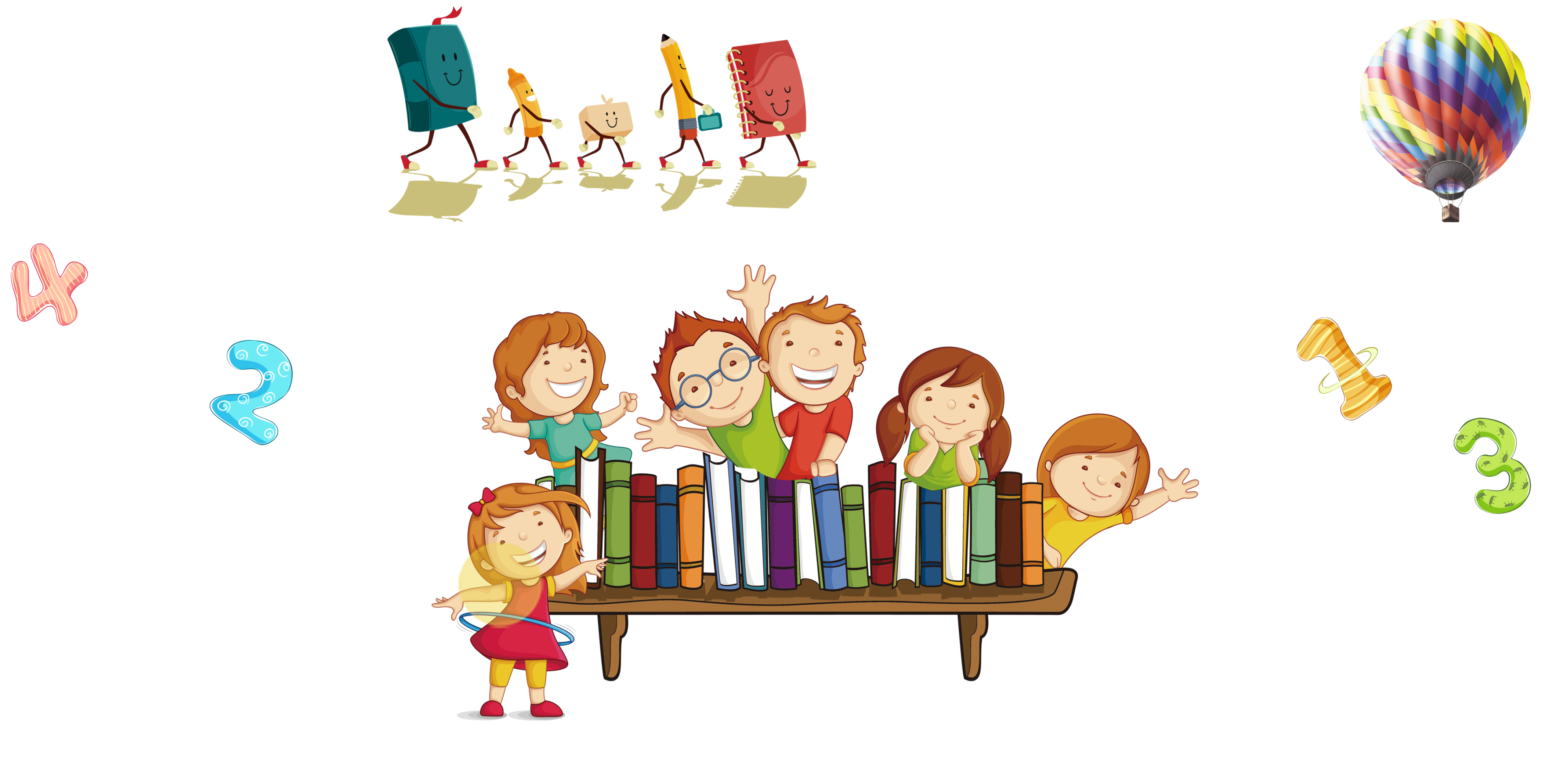 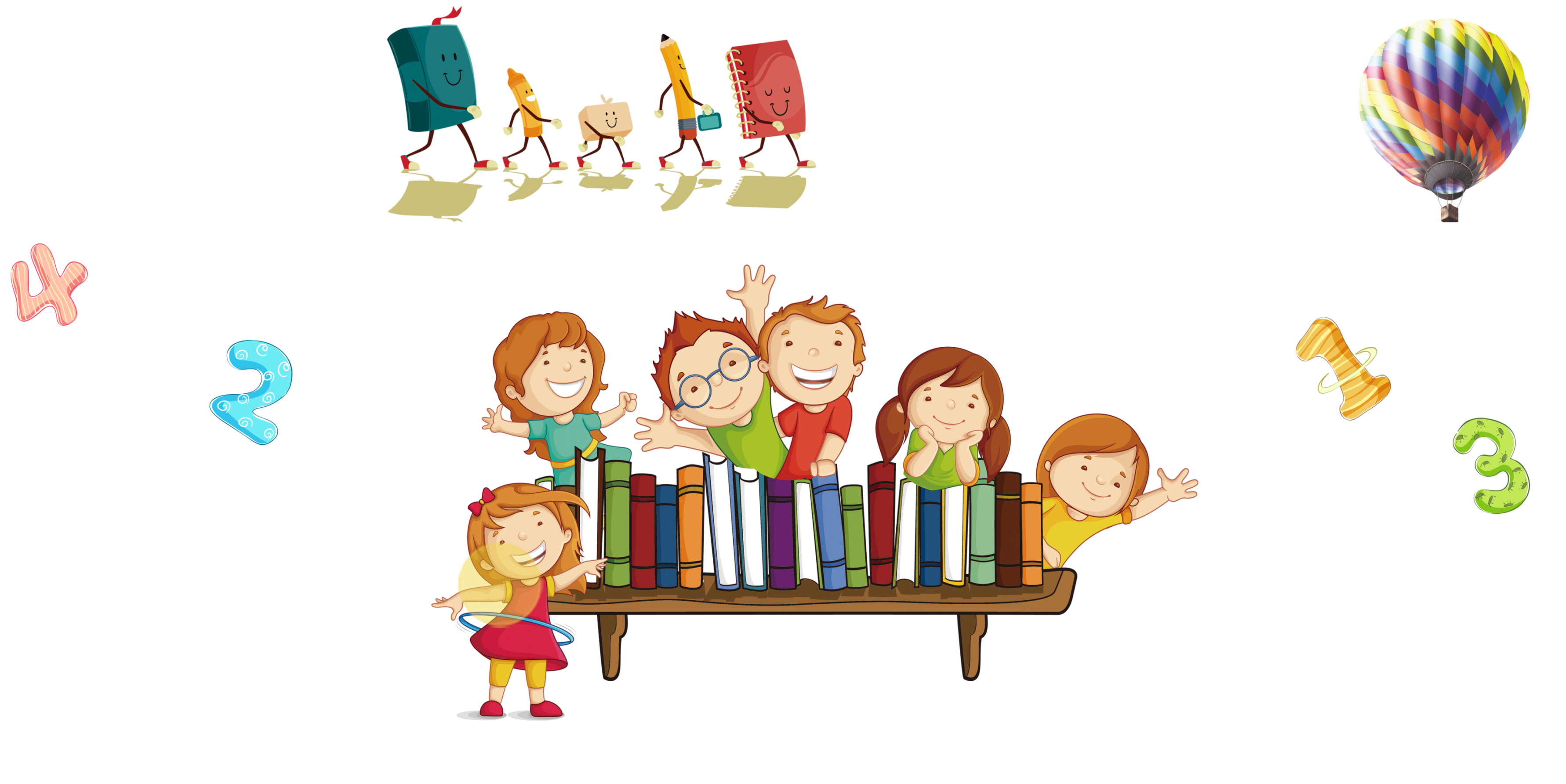 Bài 11
Hỗn số
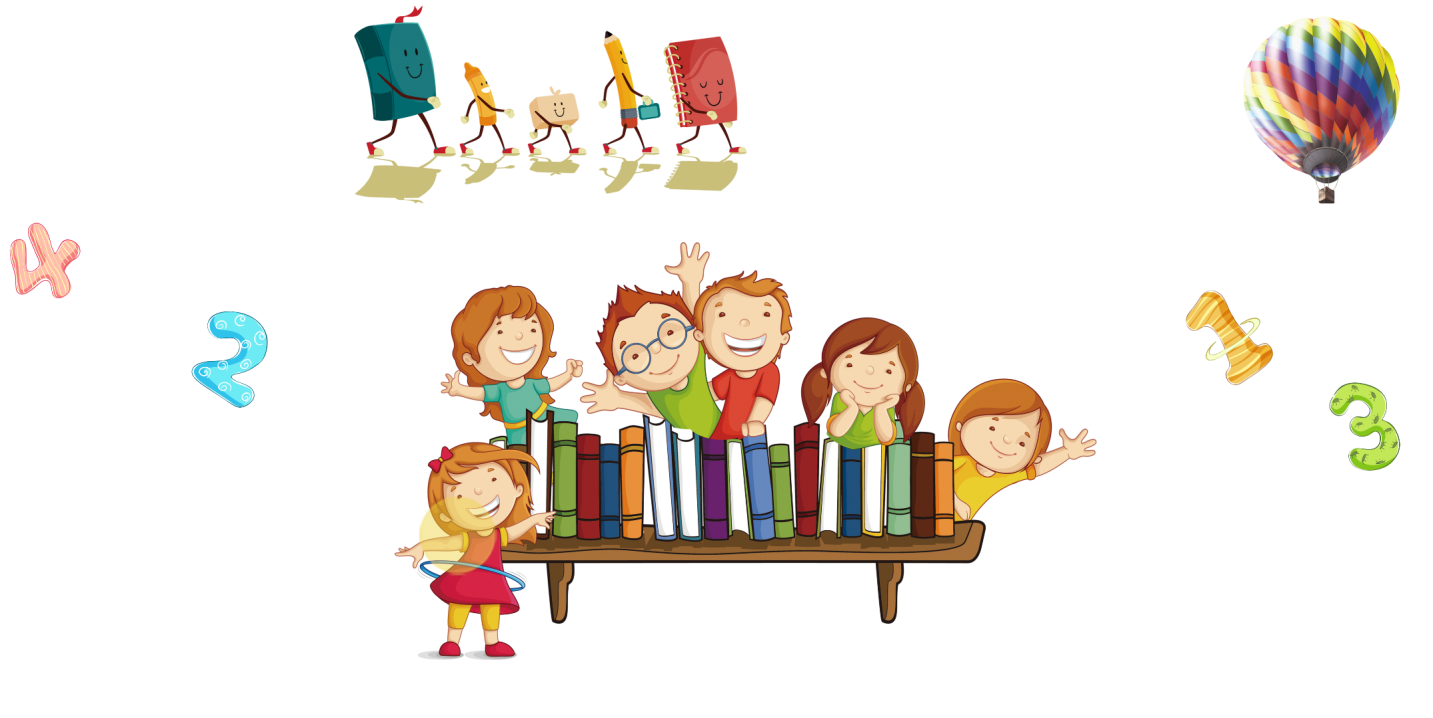 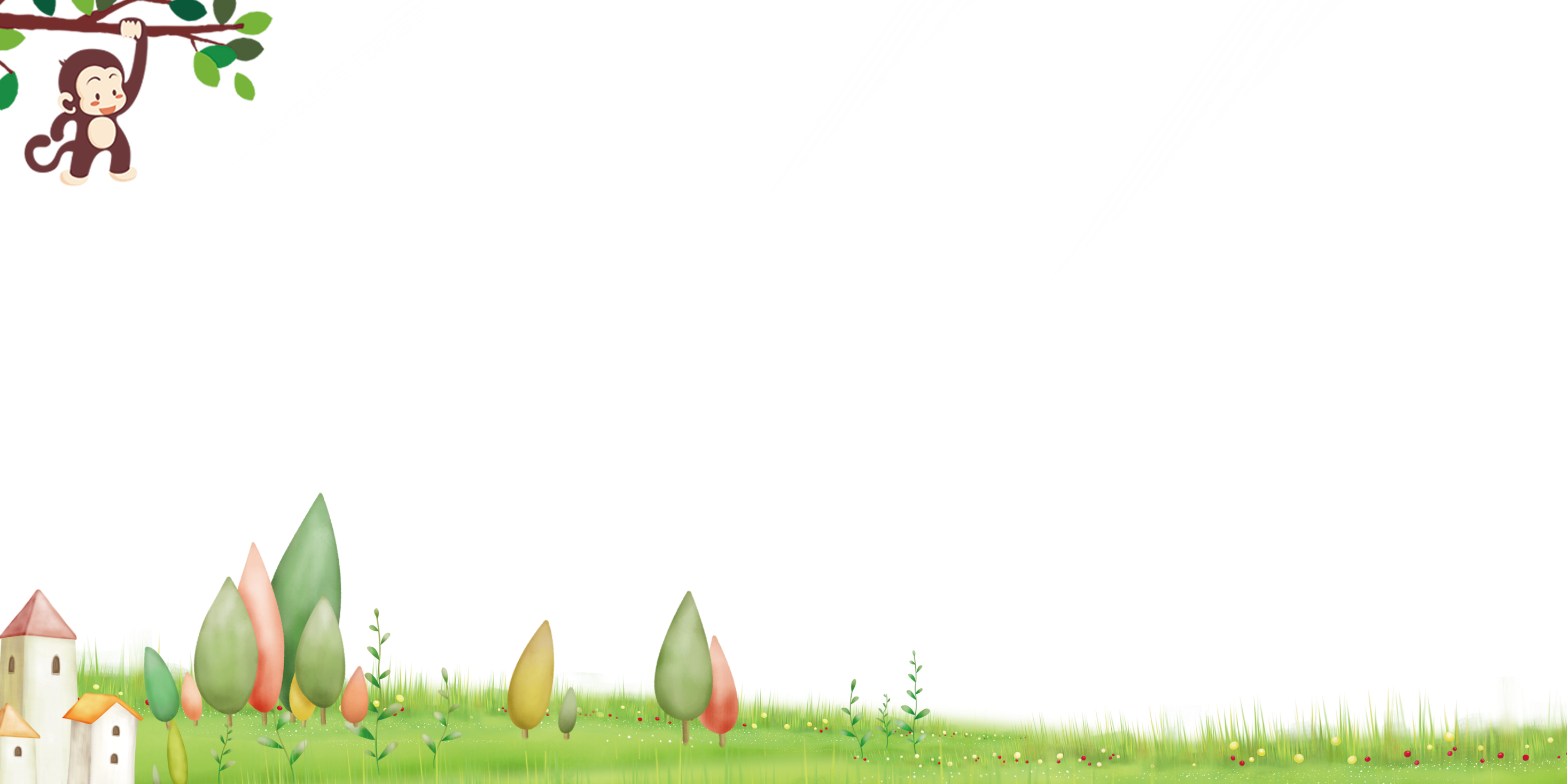 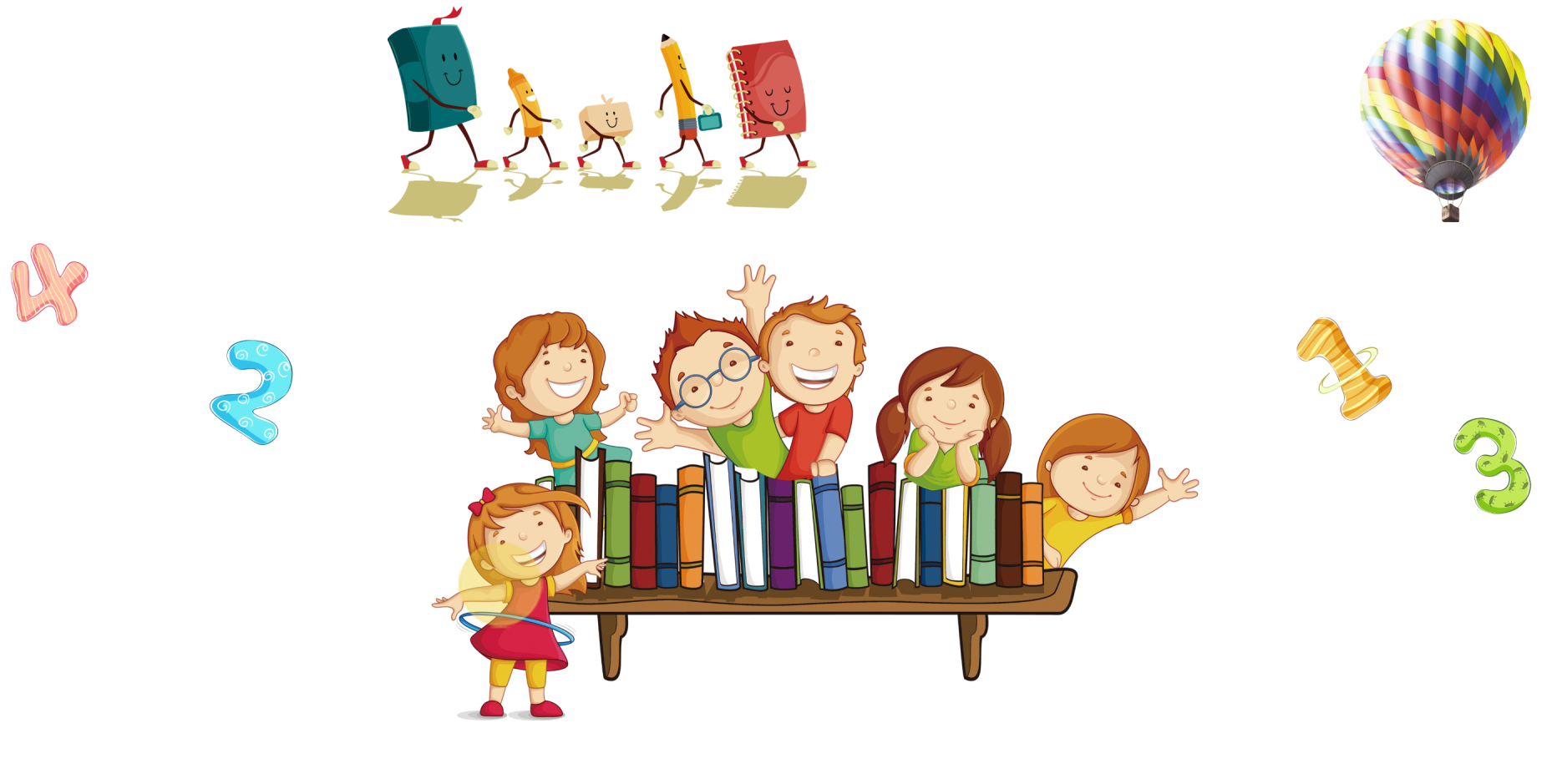 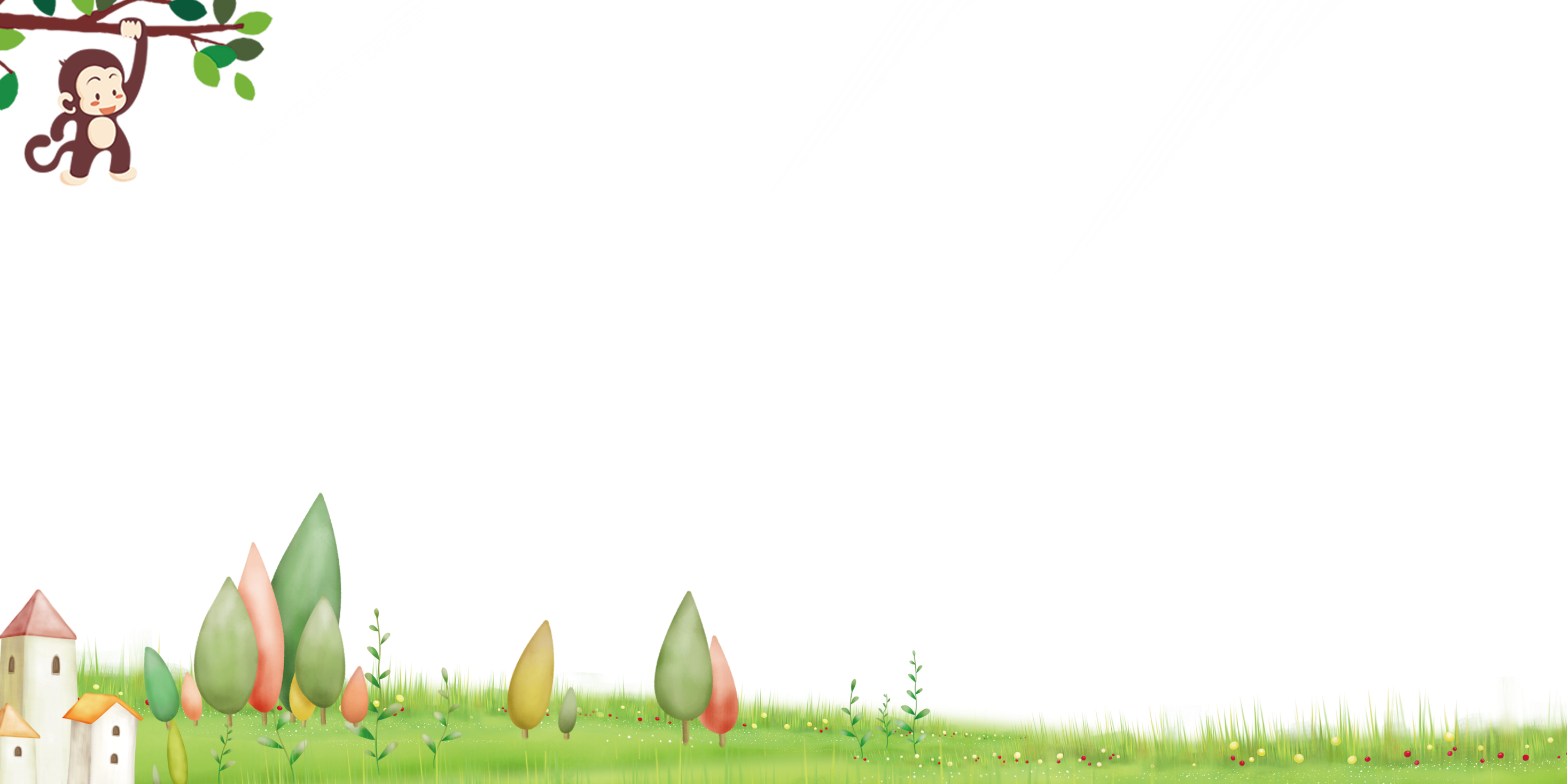 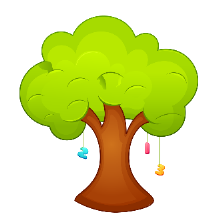 YÊU CẦU CẦN ĐẠT
Trình bày được đặc điểm của hỗn số
Vận dụng kiến thức, kĩ năng vào giải quyết tình huống thực tiễn
Đọc, viết hỗn số
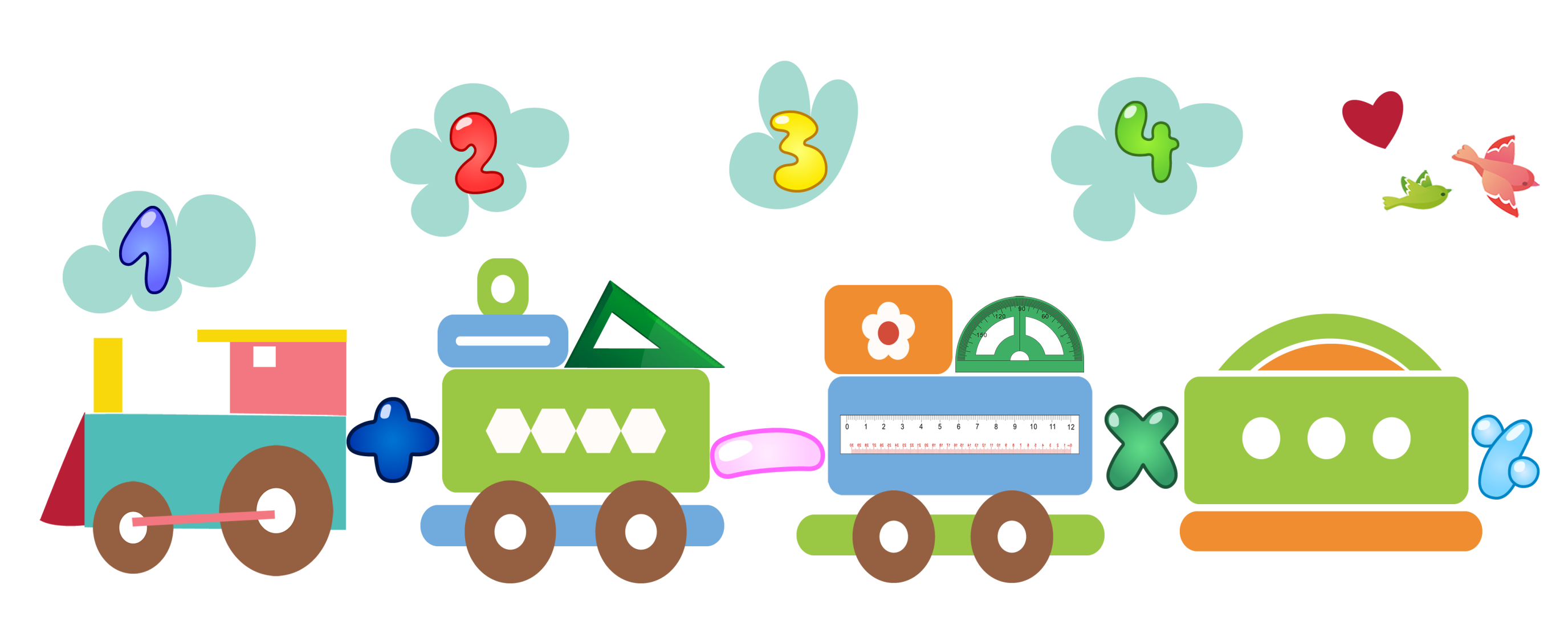 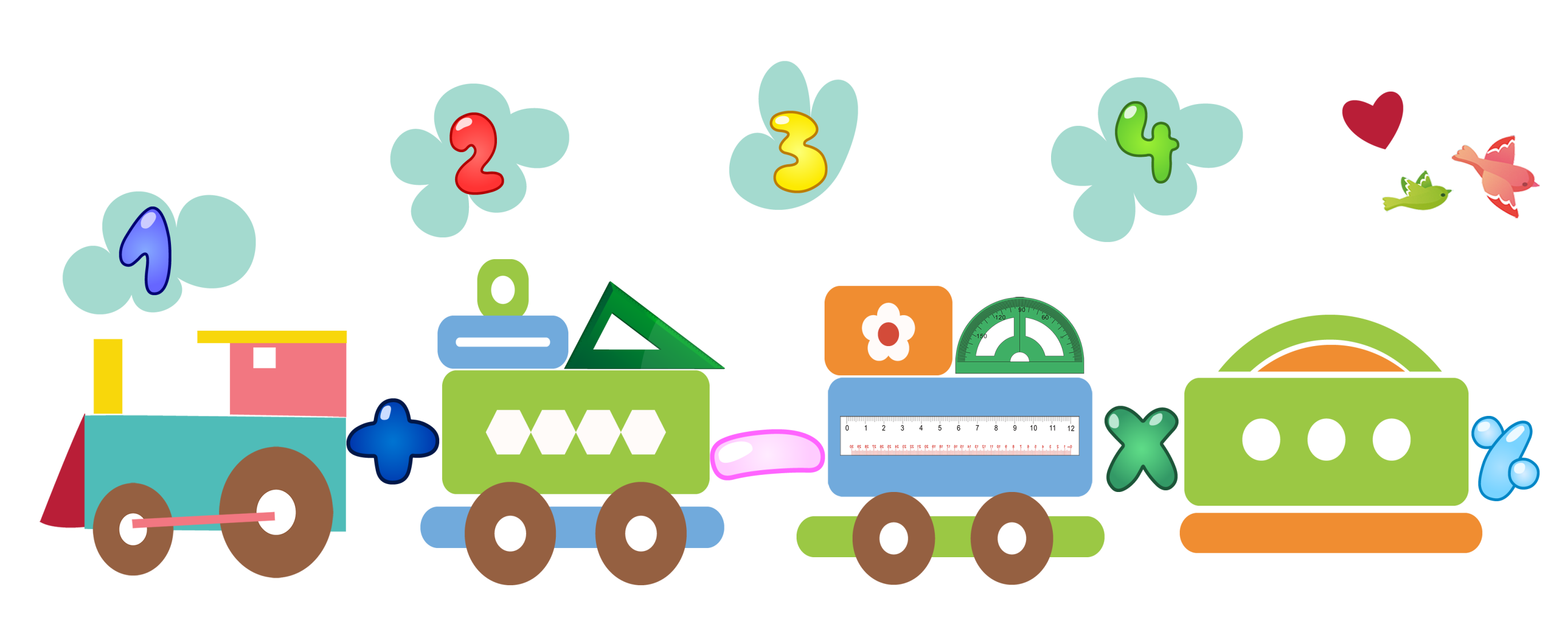 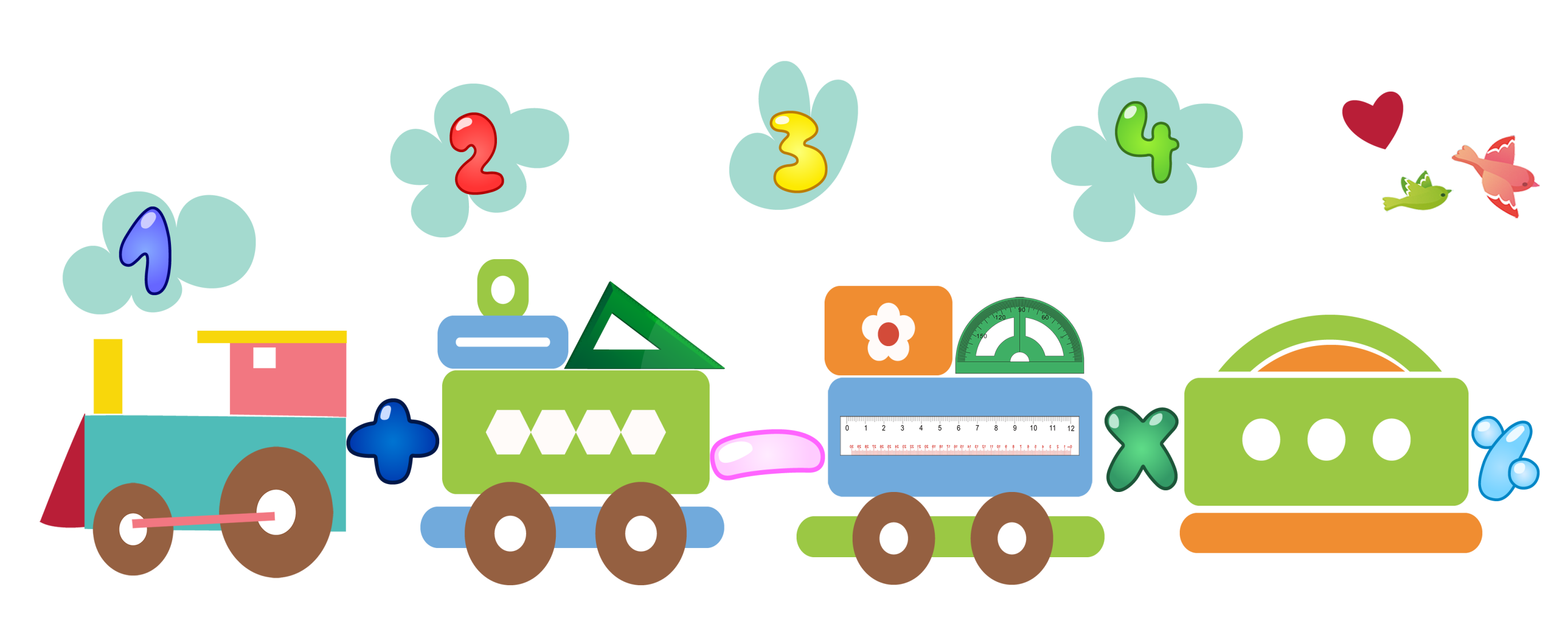 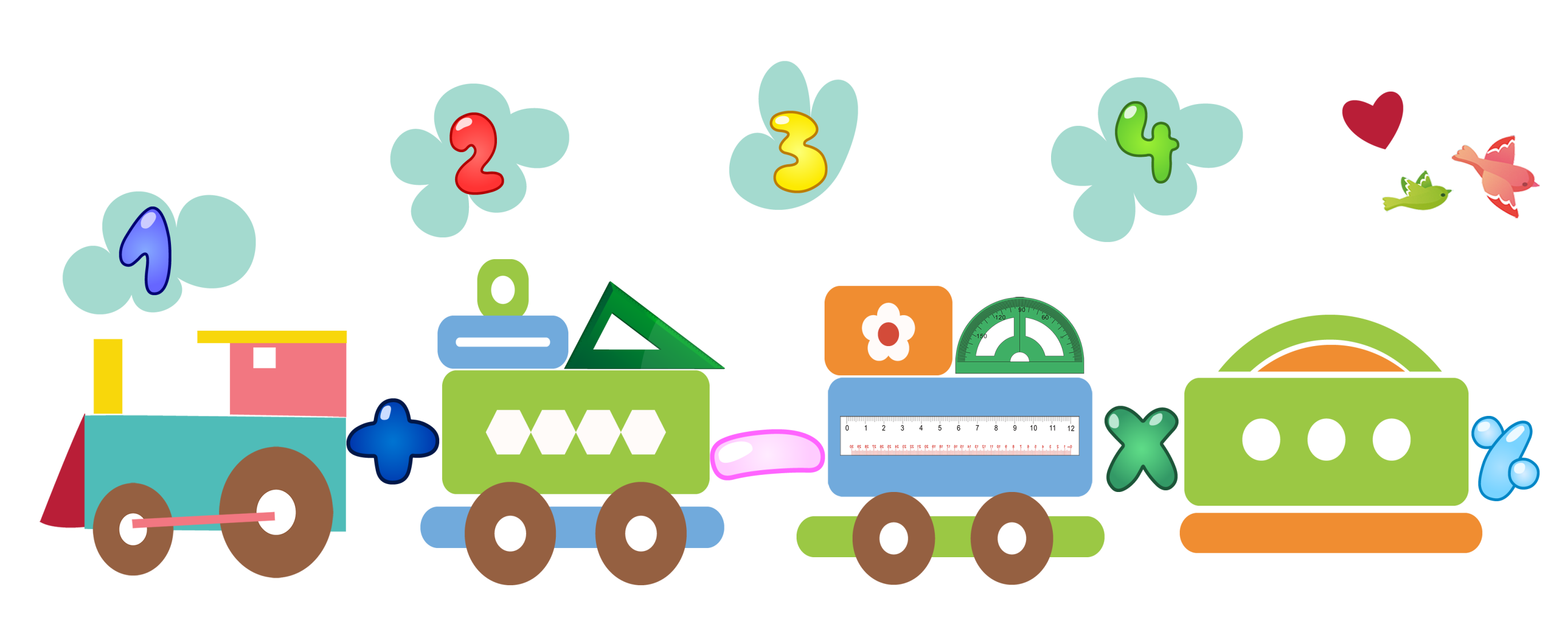 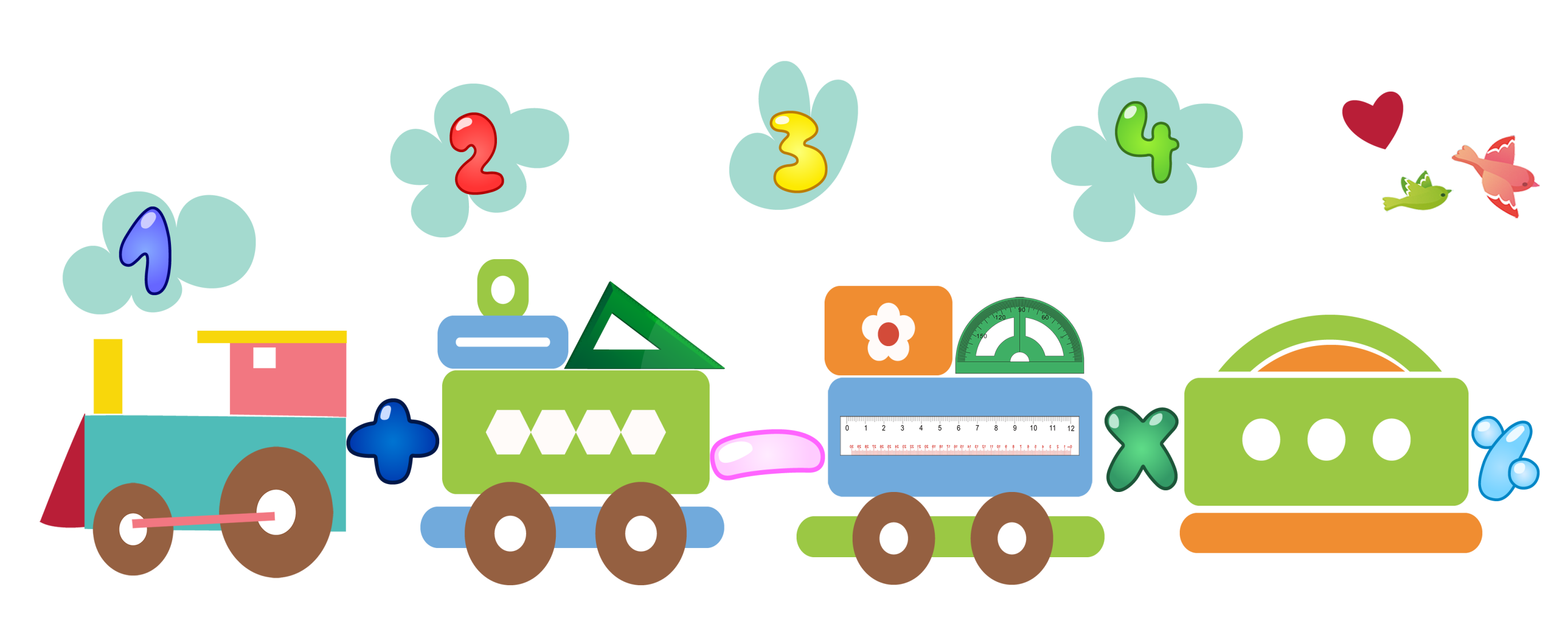 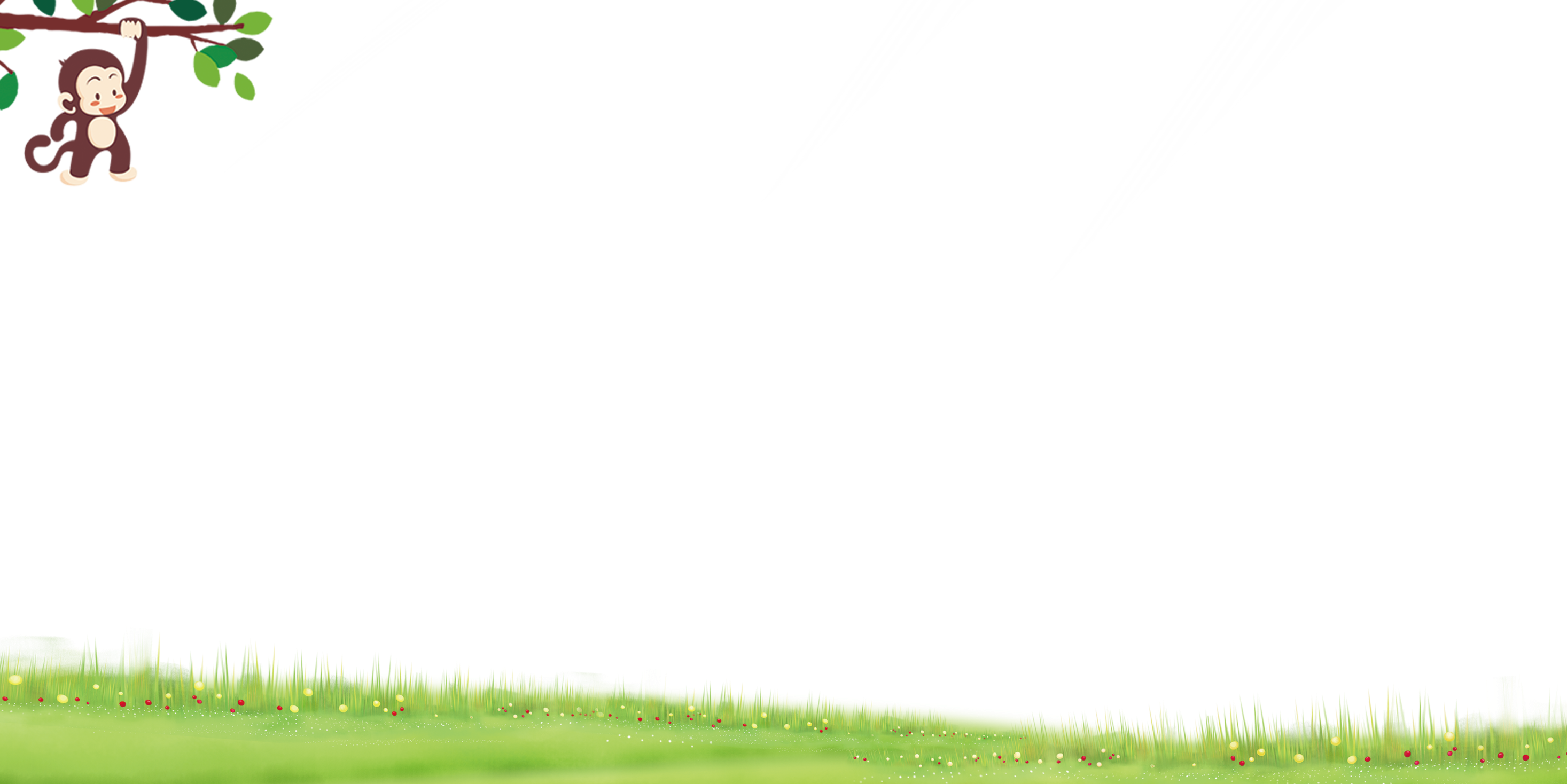 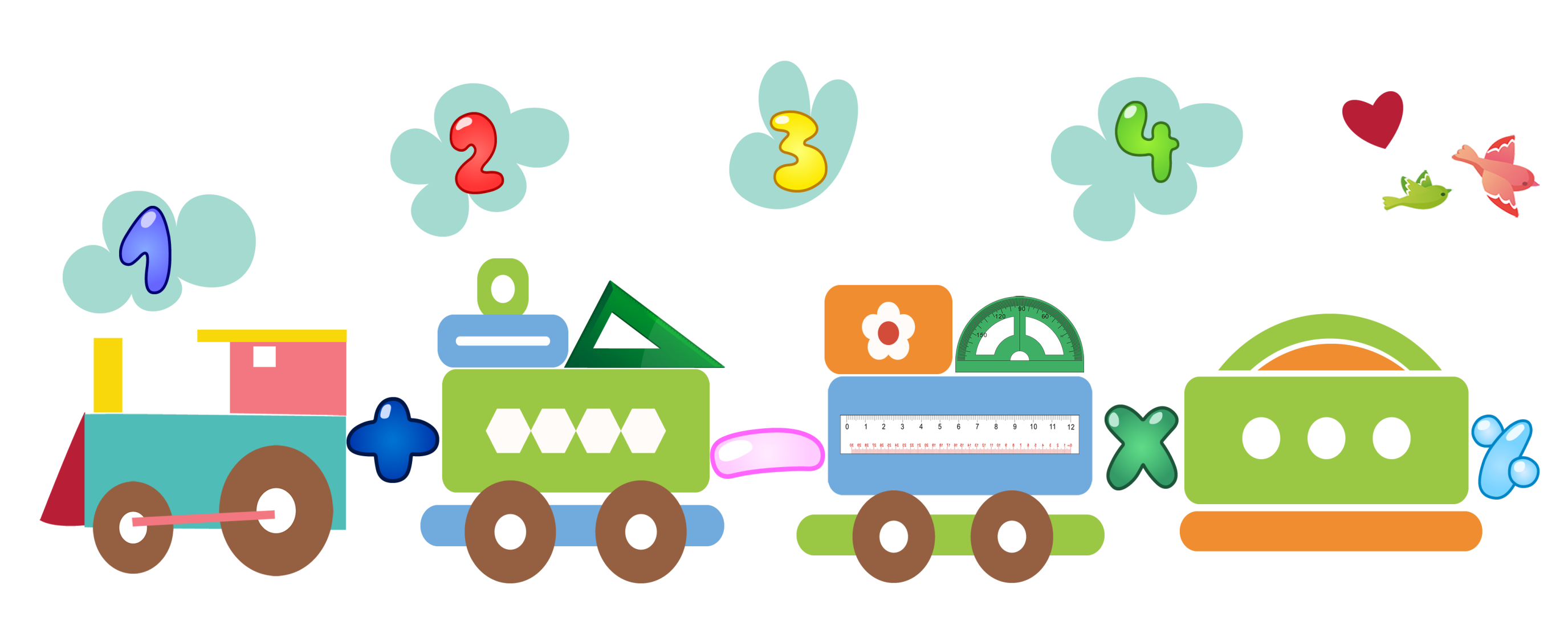 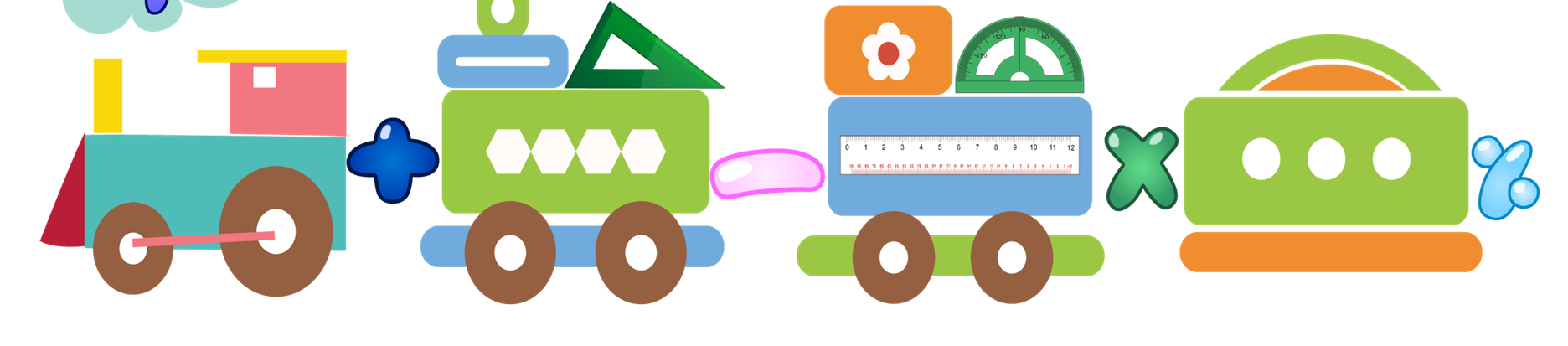 KHÁM PHÁ
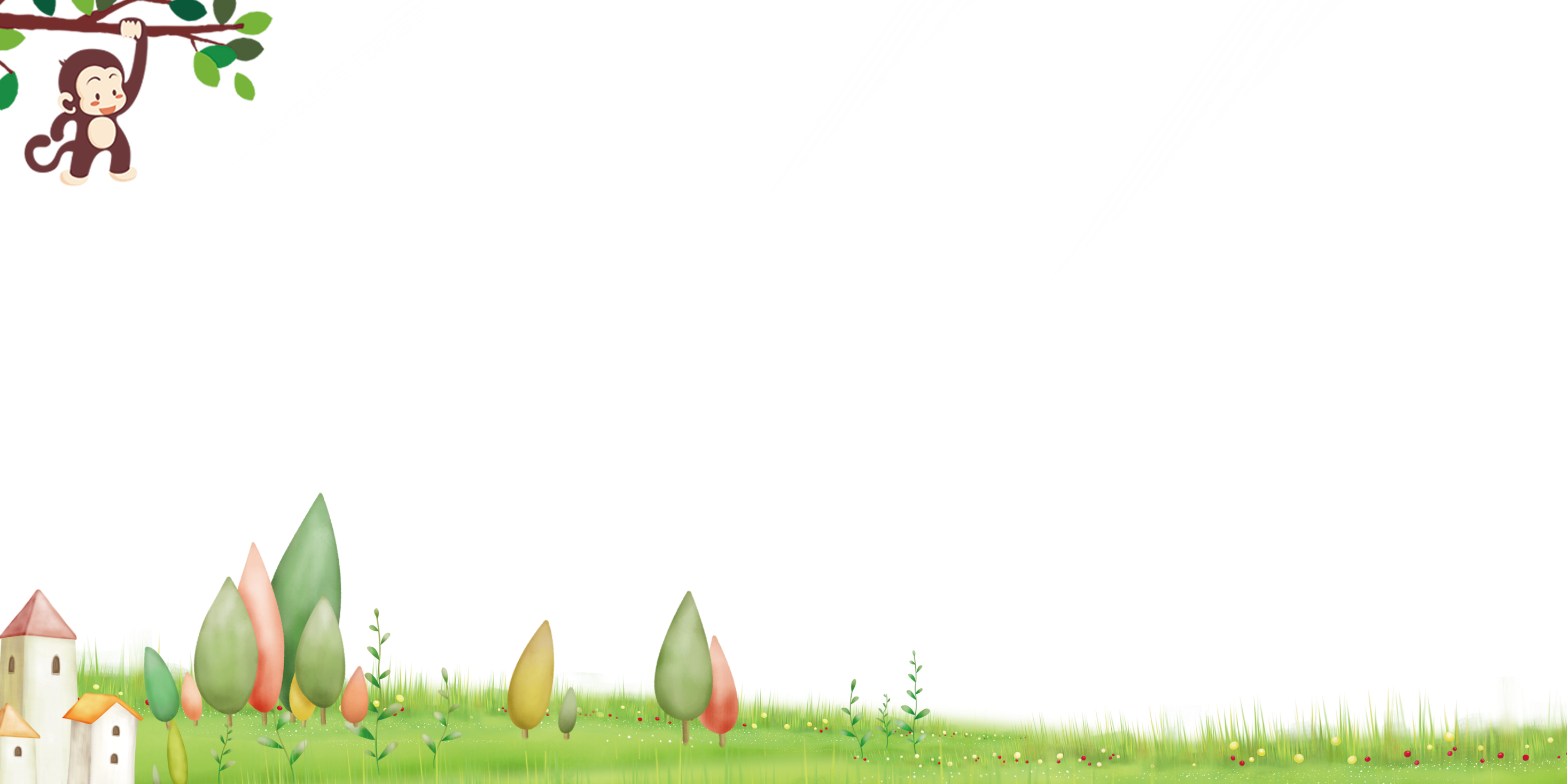 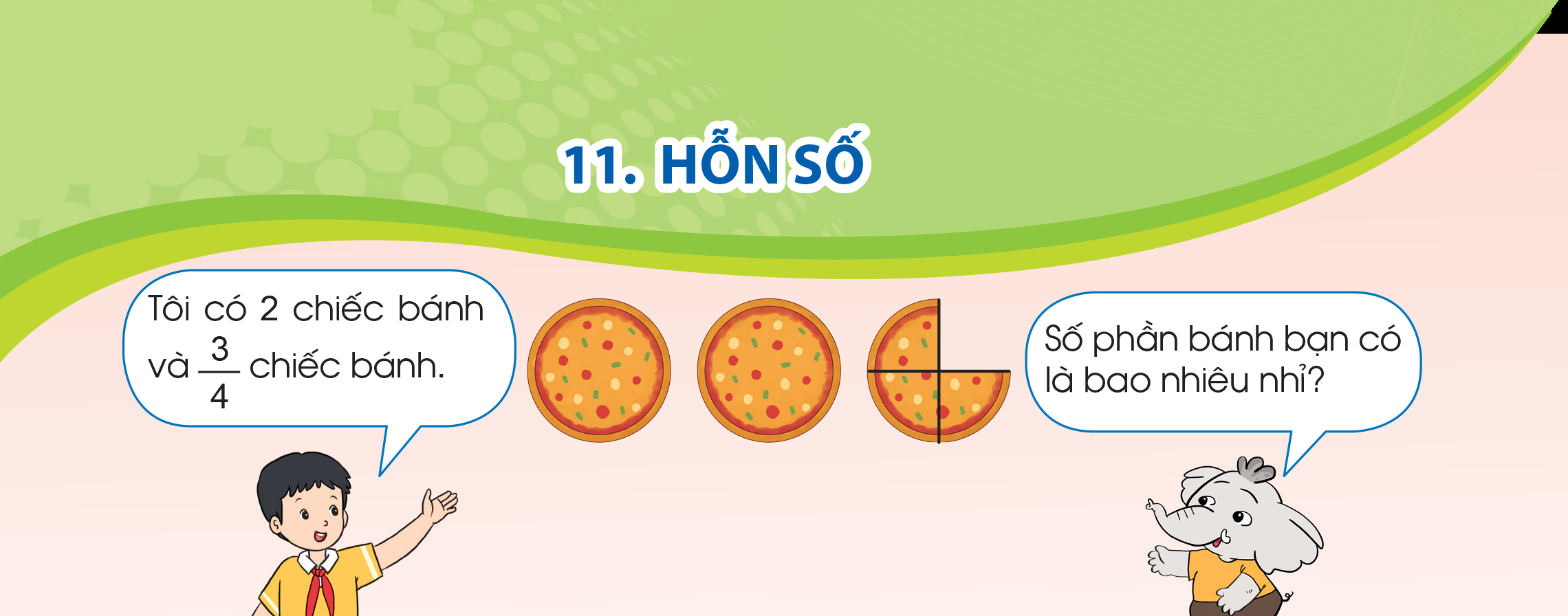 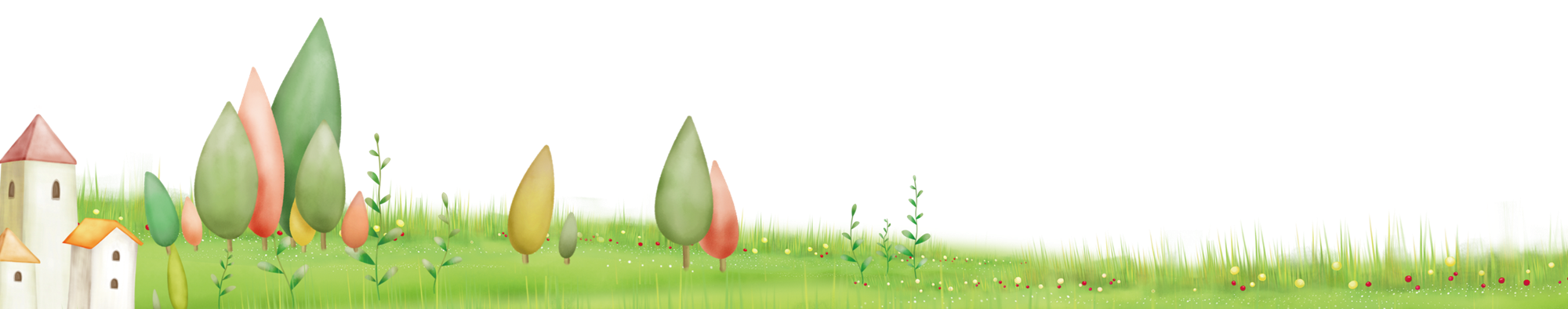 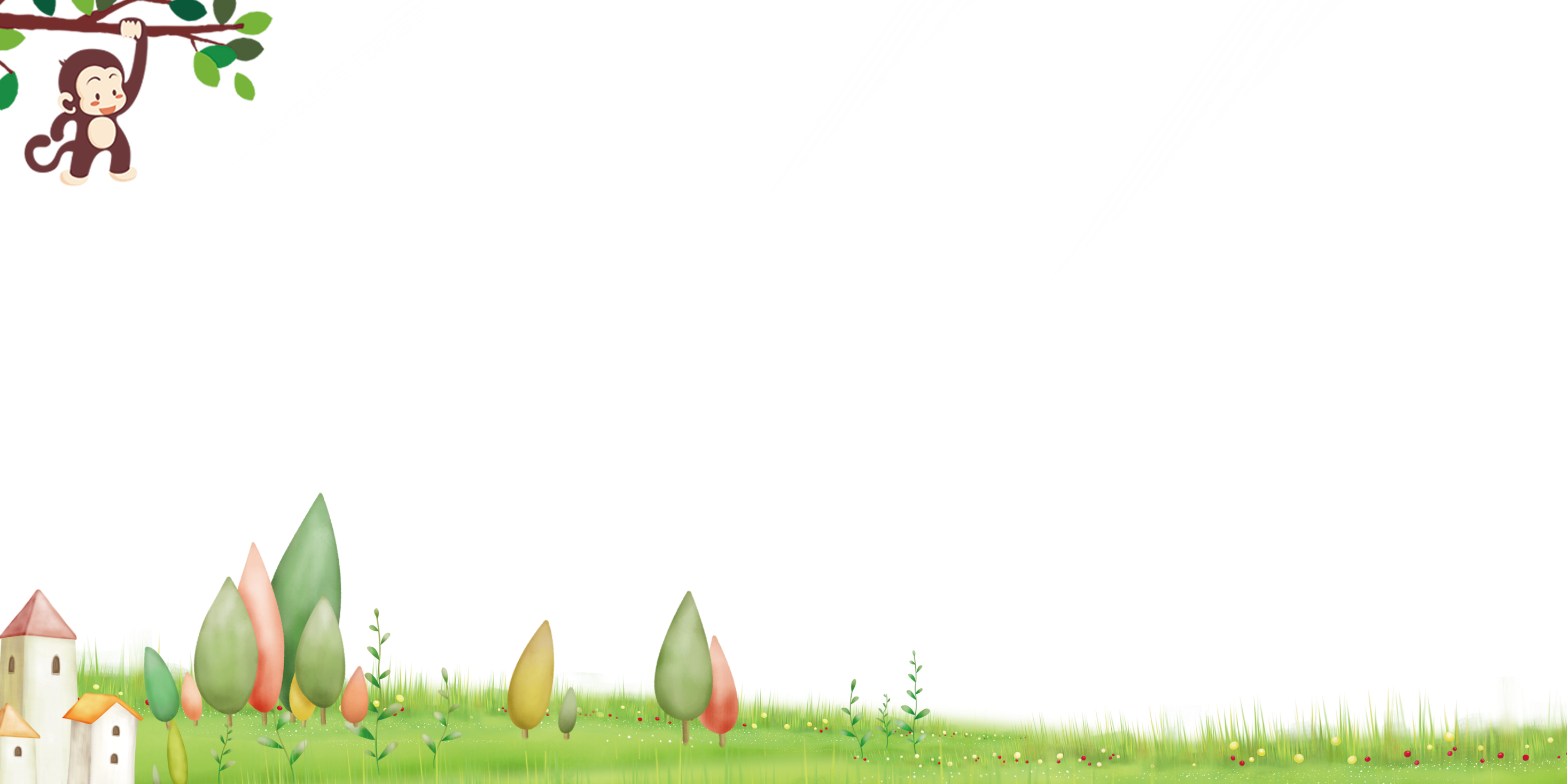 Em quan sát thấy gì trên màn hình?
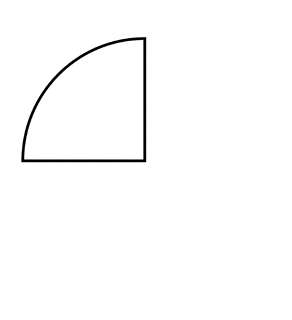 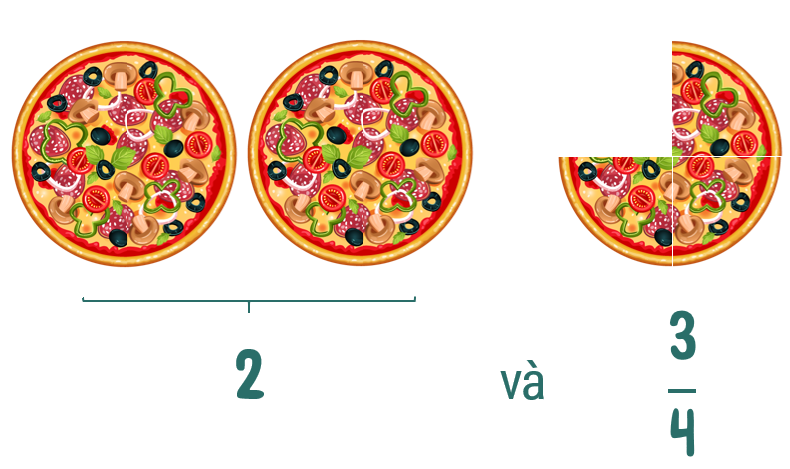 2
và
phần nguyên
phần phân số
Em có nhận xét gì về phân phân số của hỗn số?
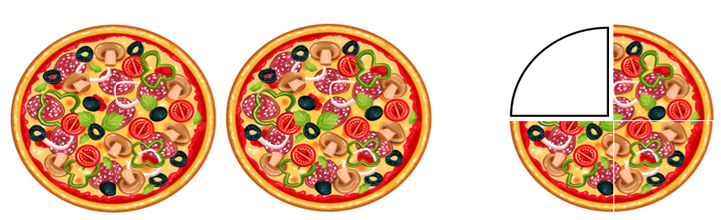 Nhận xét: Phần phân số của hỗn số phải bé hơn 1.
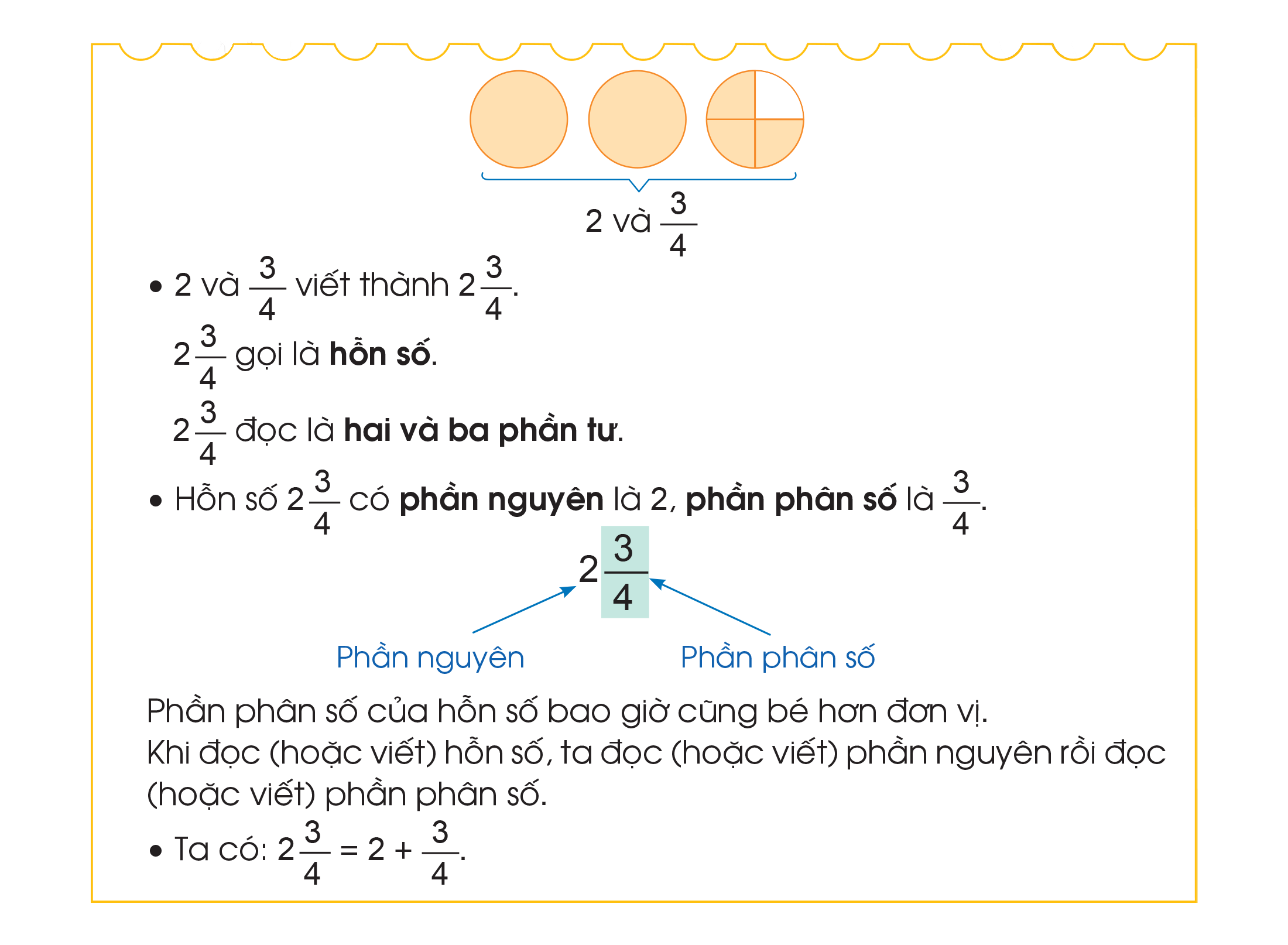 https://www.hoc10.vn/doc-sach/toan-5-tap-1/1/680/32/
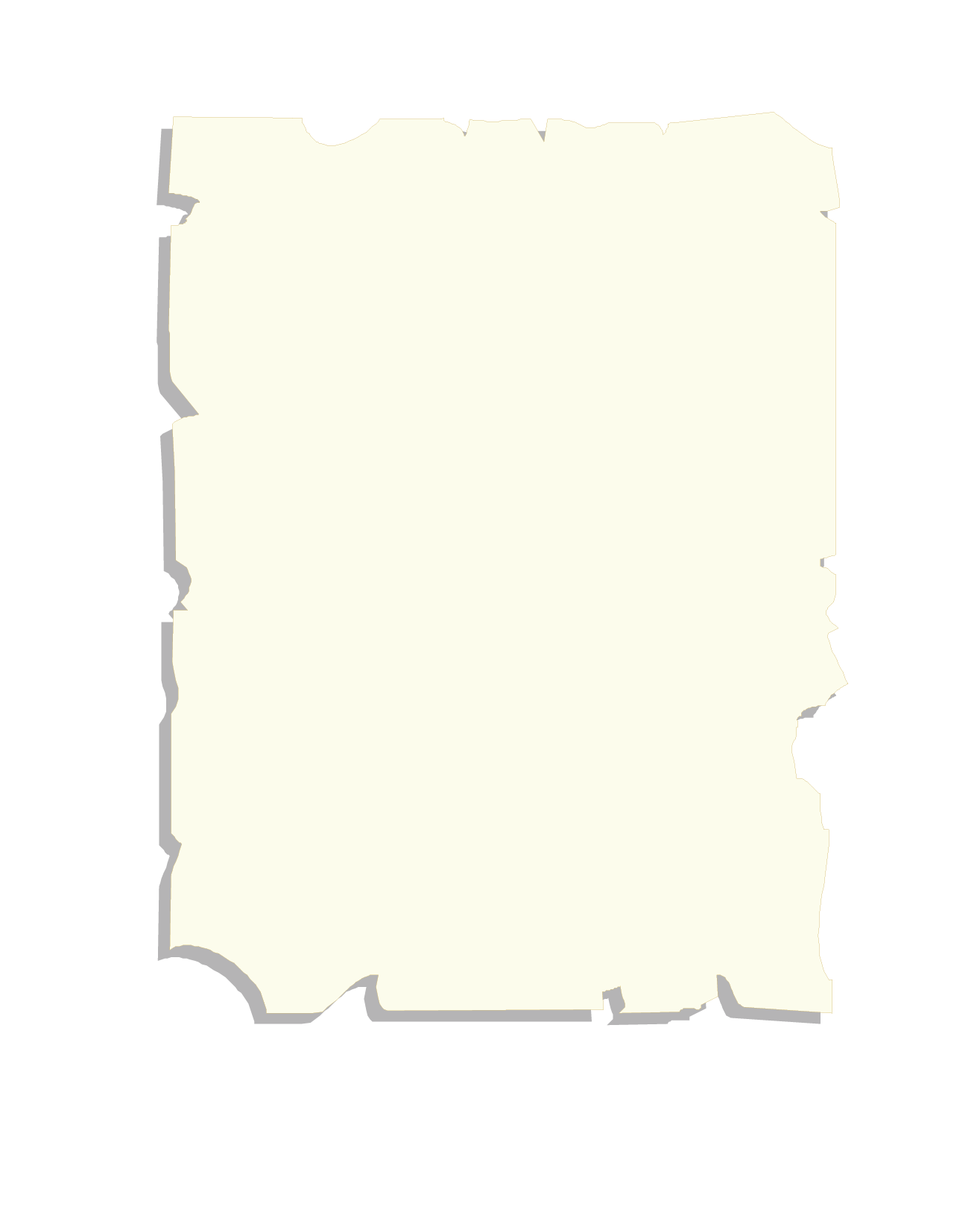 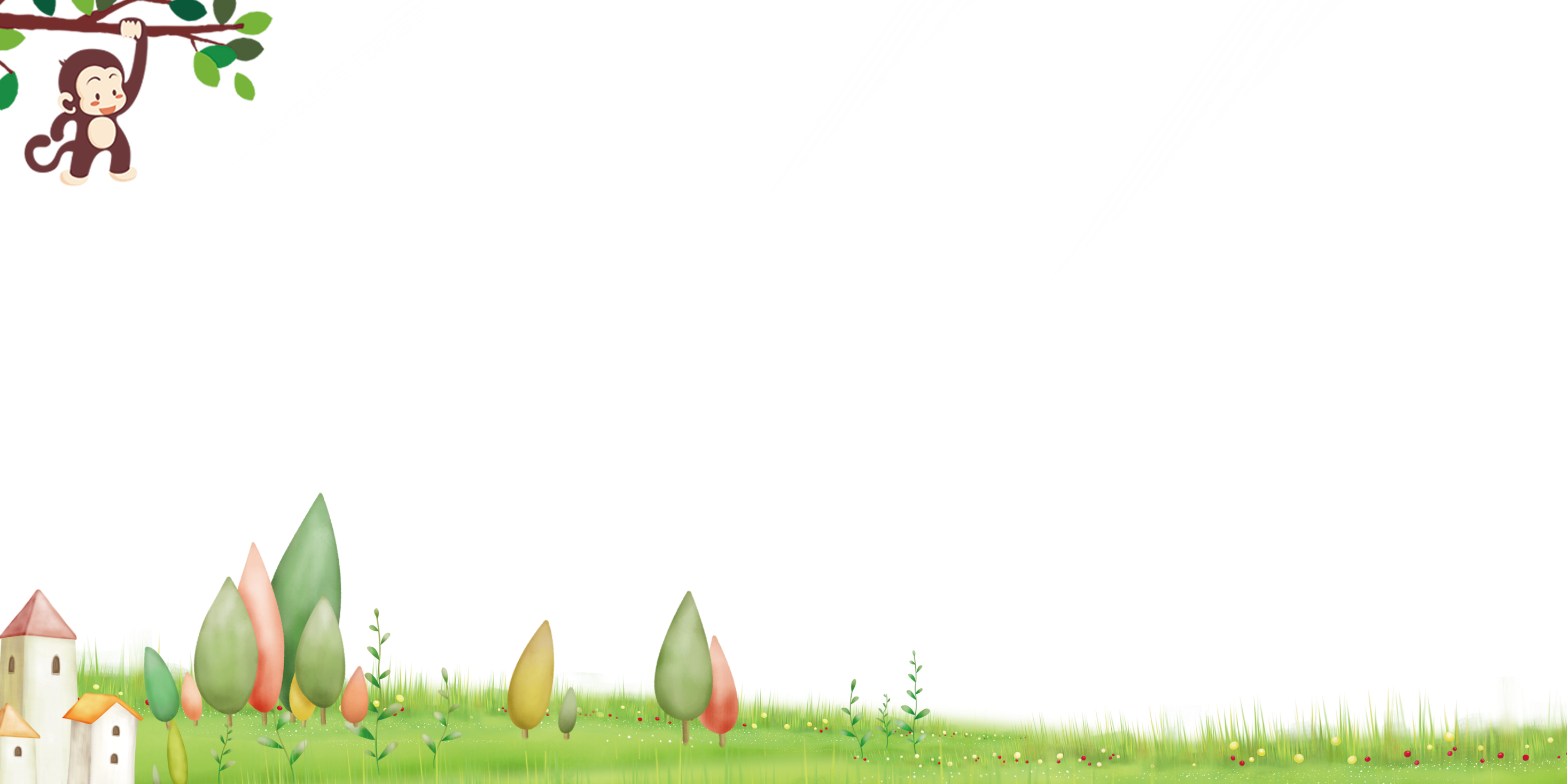 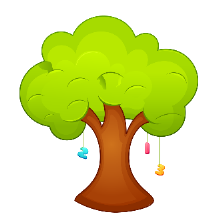 KẾT LUẬN
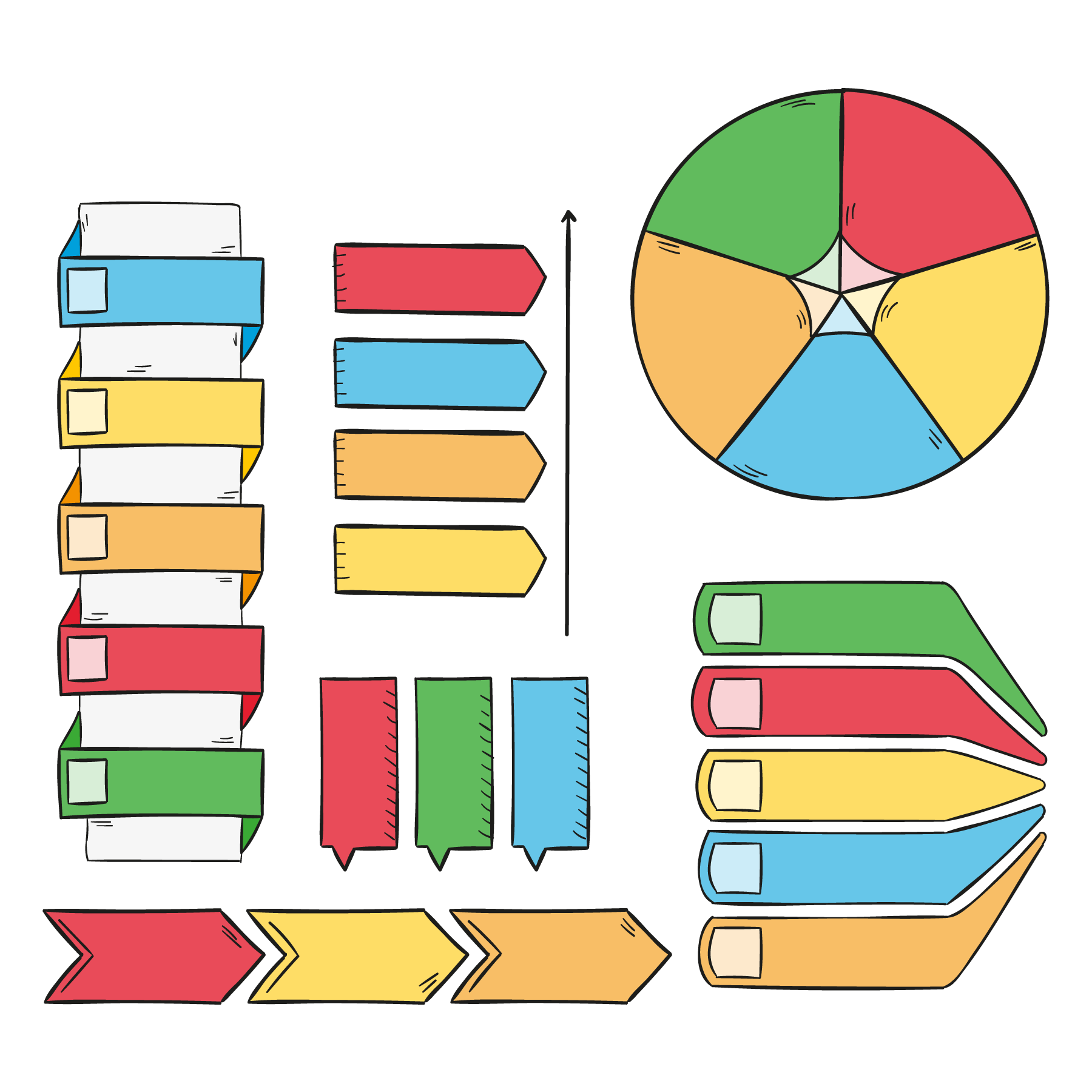 Hỗn số gồm có hai phần: phần nguyên và phần thập phân.
Phần phân số của hỗn số bao giờ cũng bé hơn đơn vị.
Khi đọc (hoặc viết) hỗn số ta đọc (hoặc viết) phần nguyên trước rồi đọc (hoặc viết) phần phân số sau.
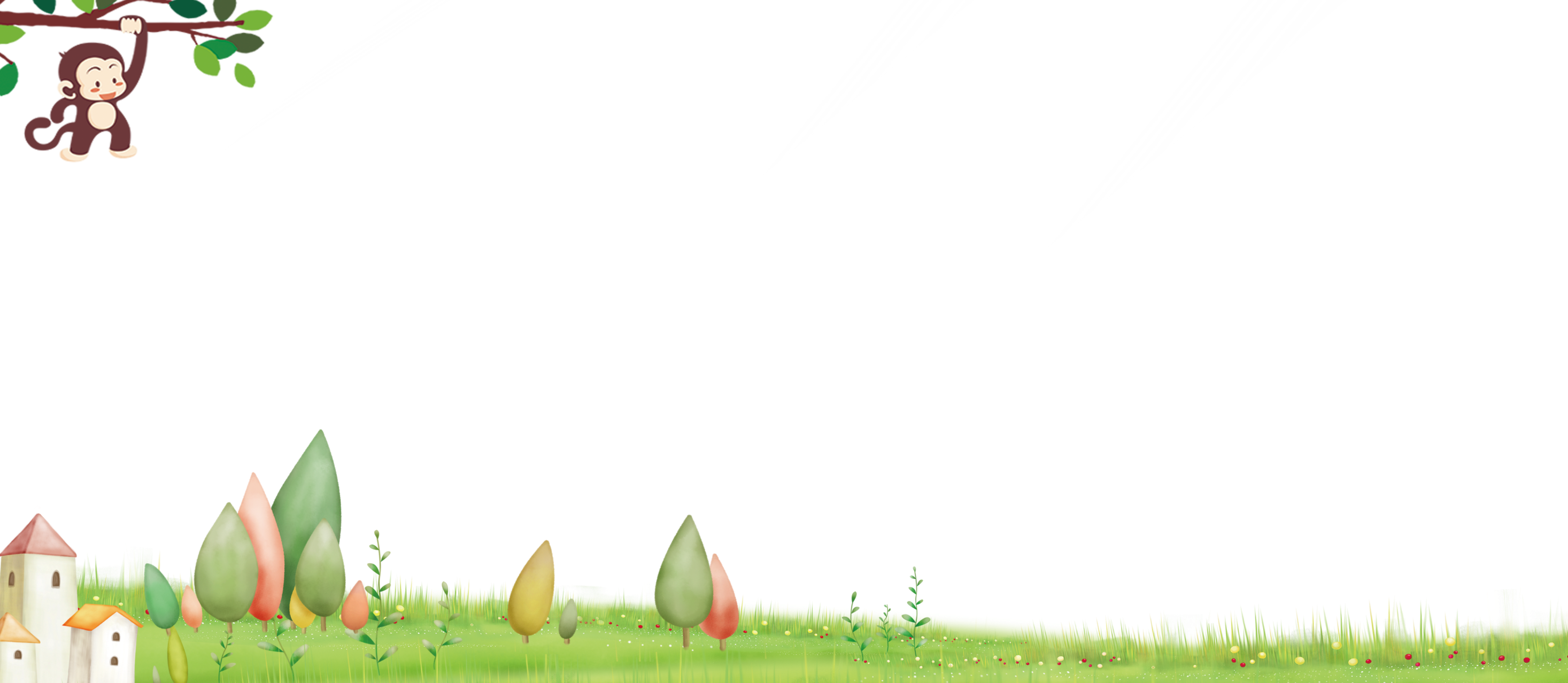 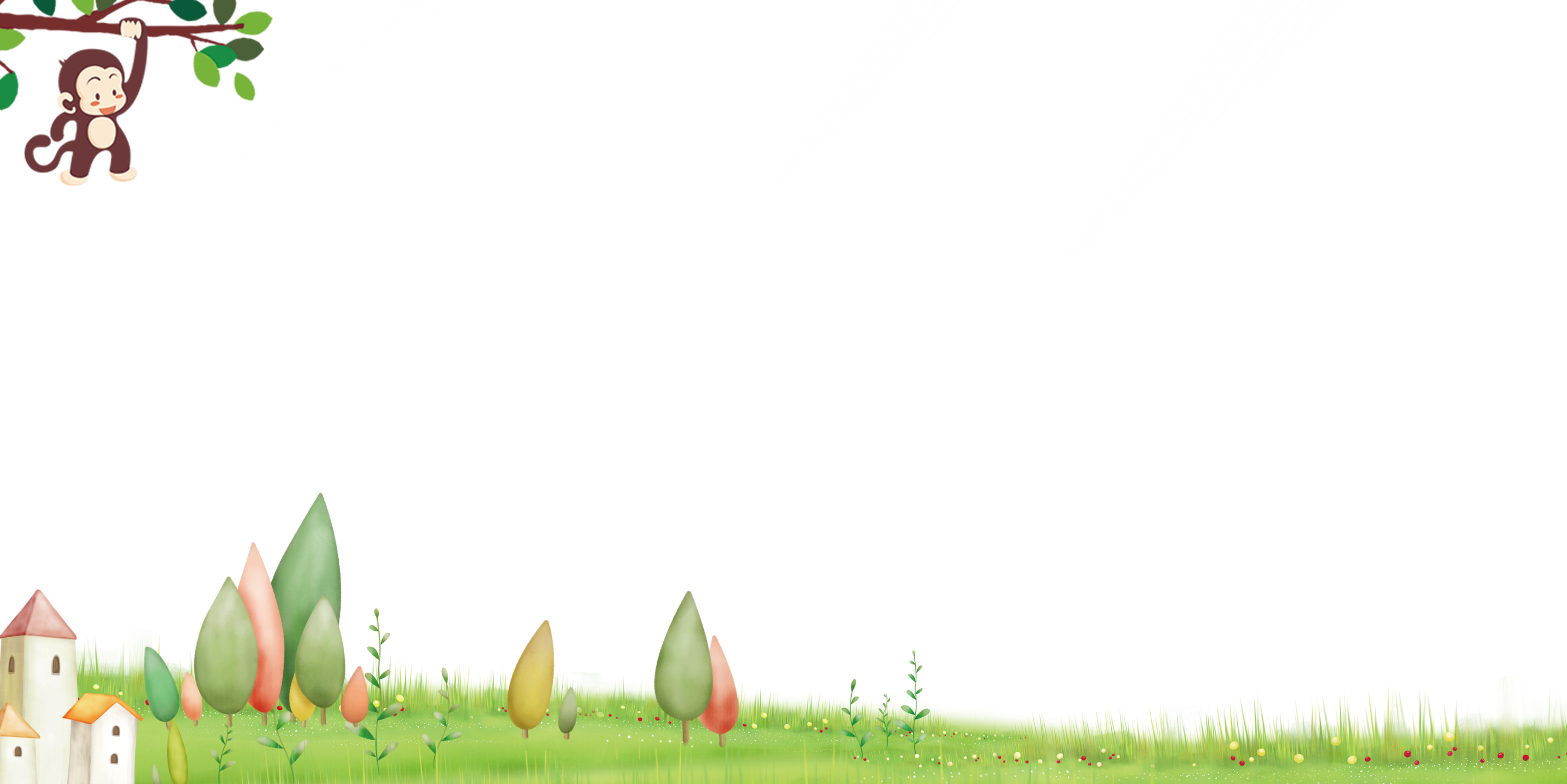 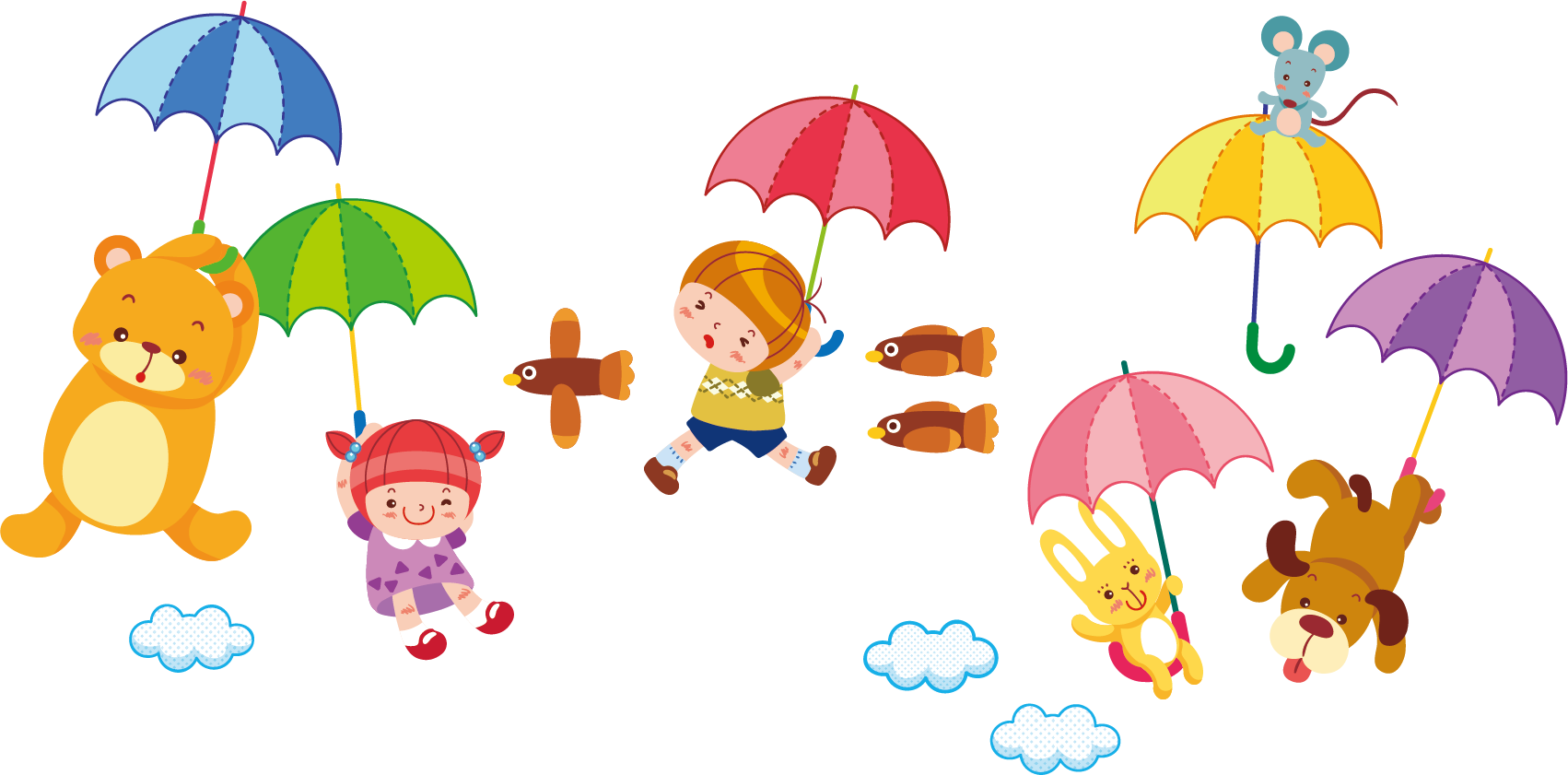 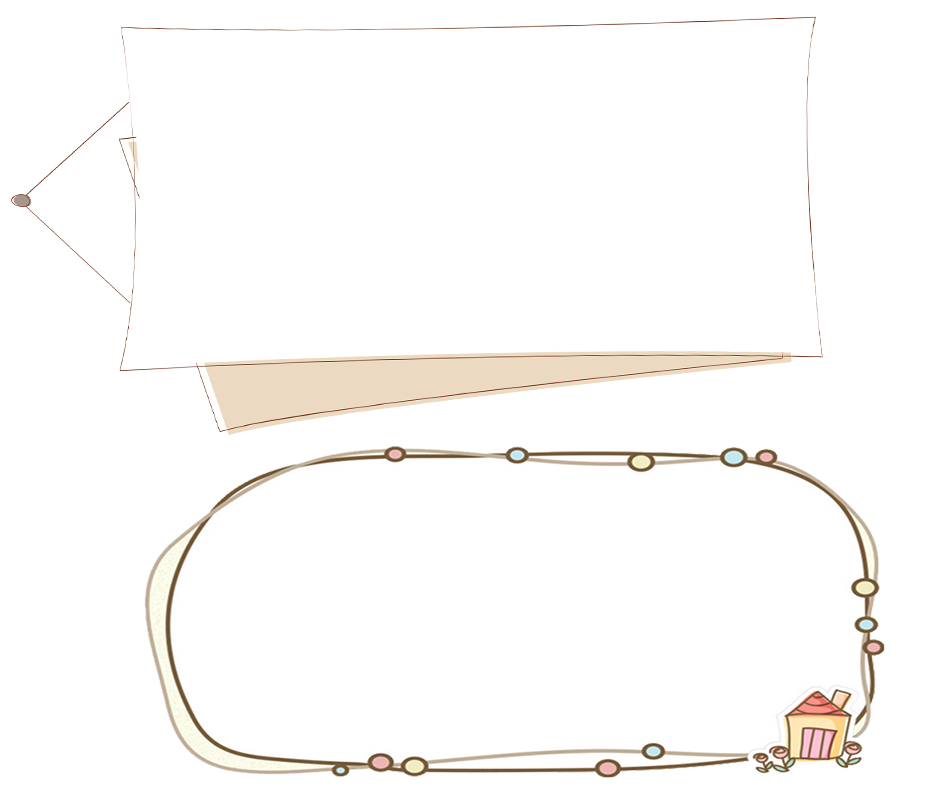 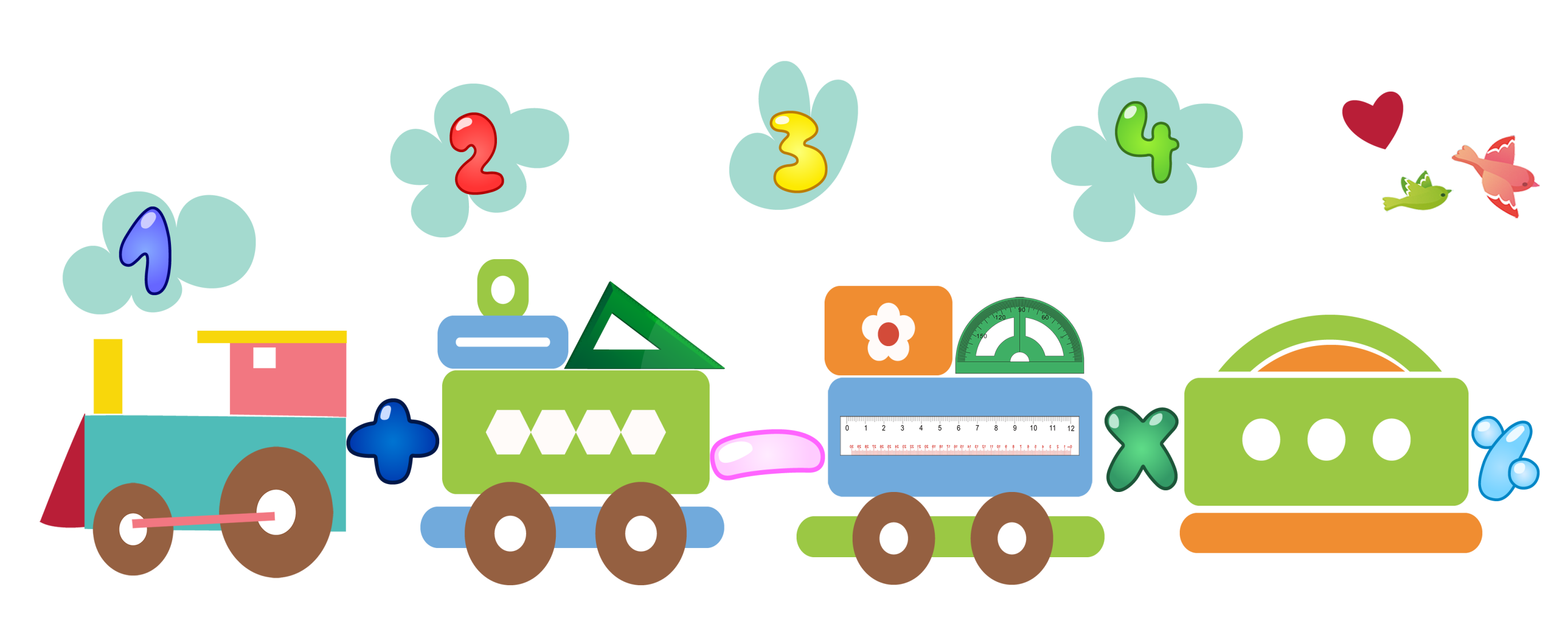 Luyện tập
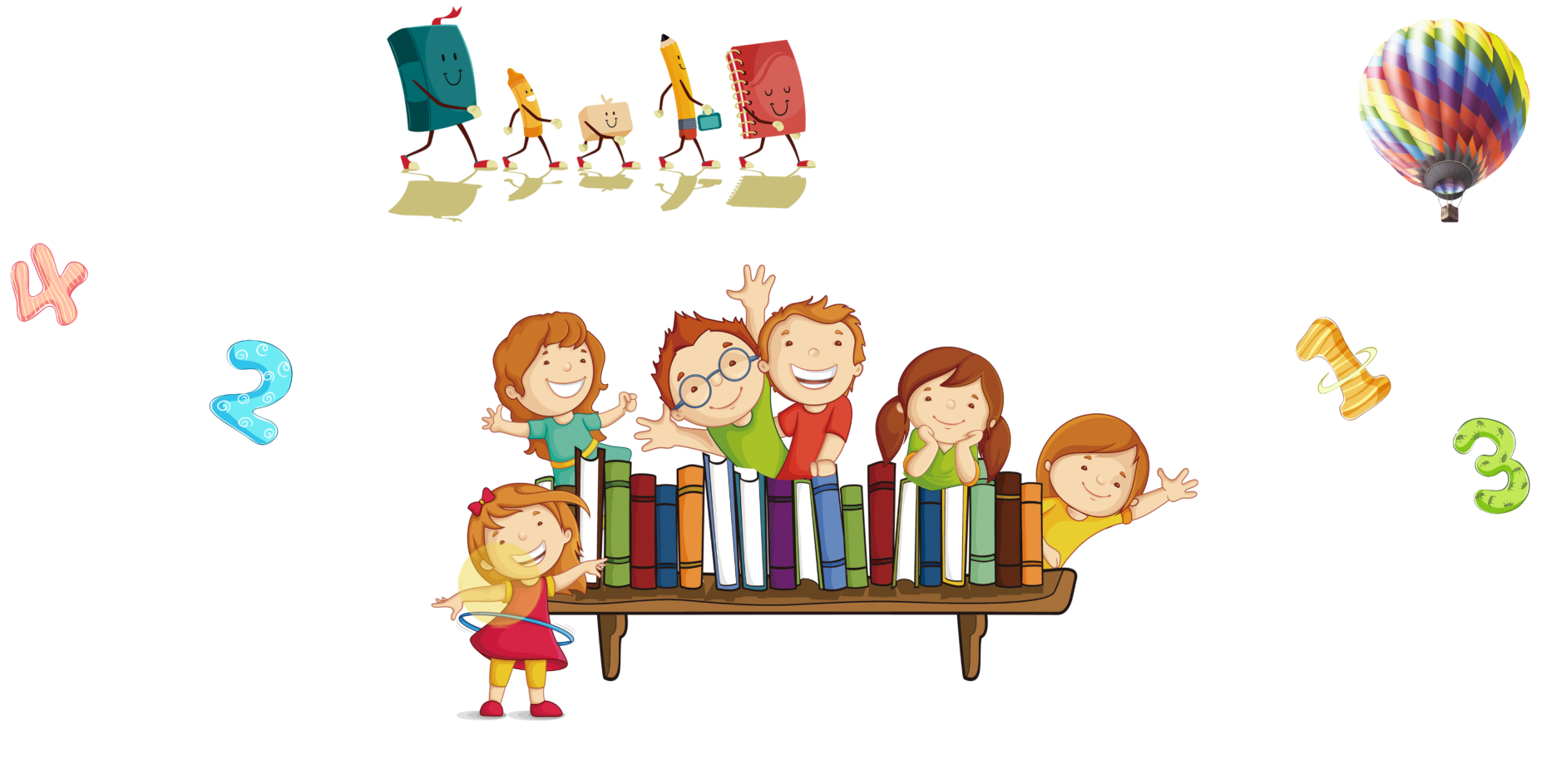 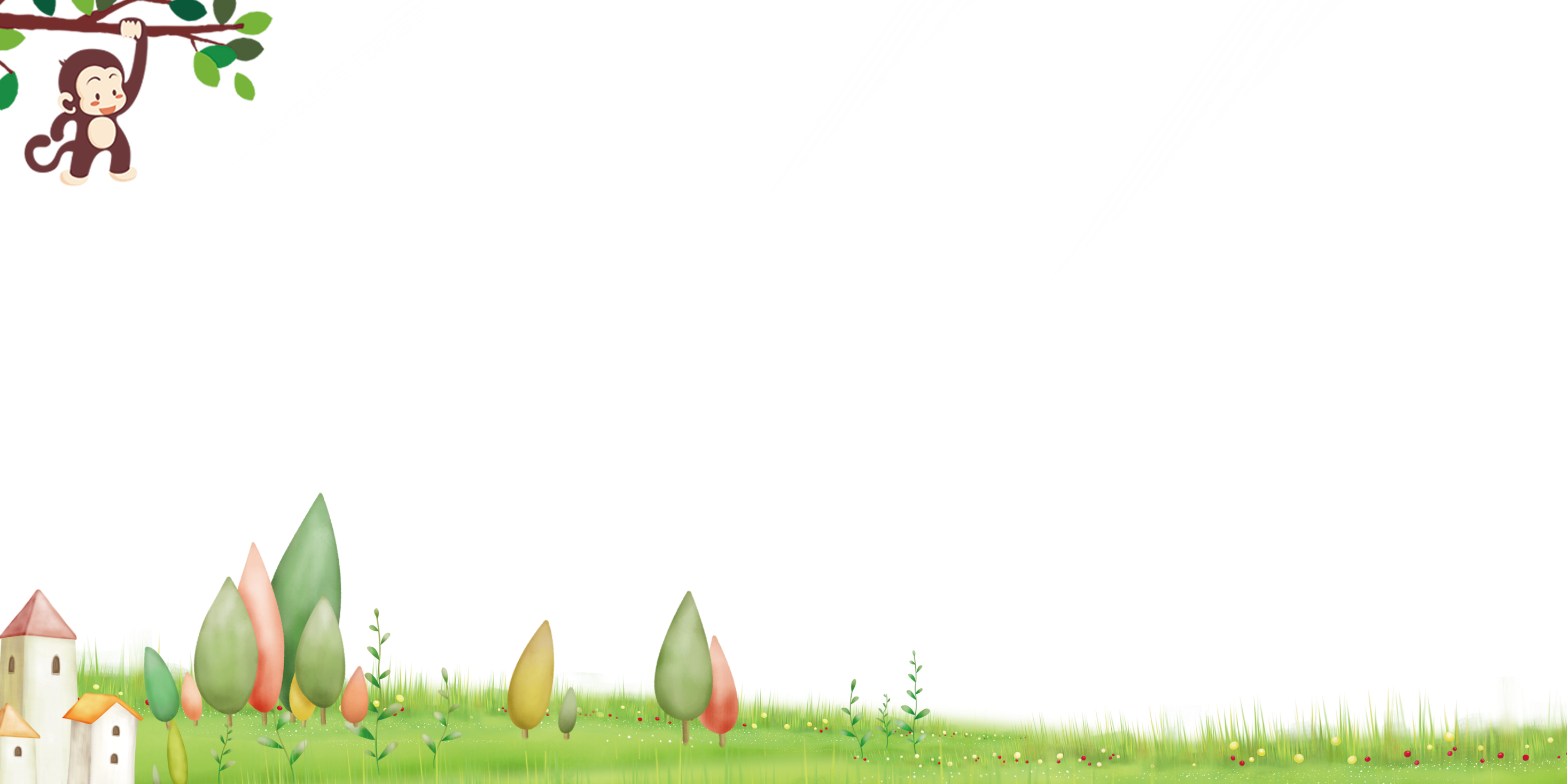 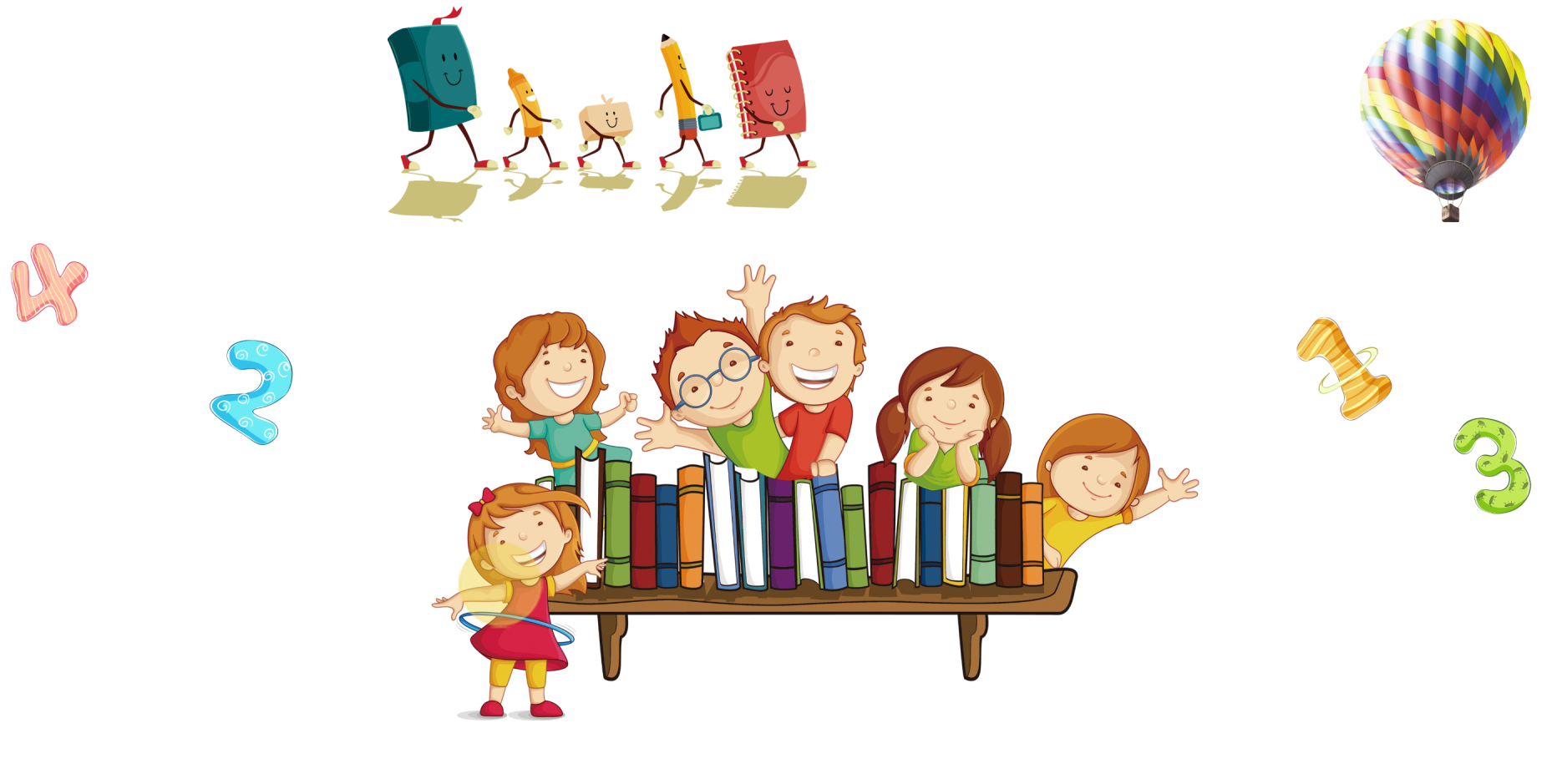 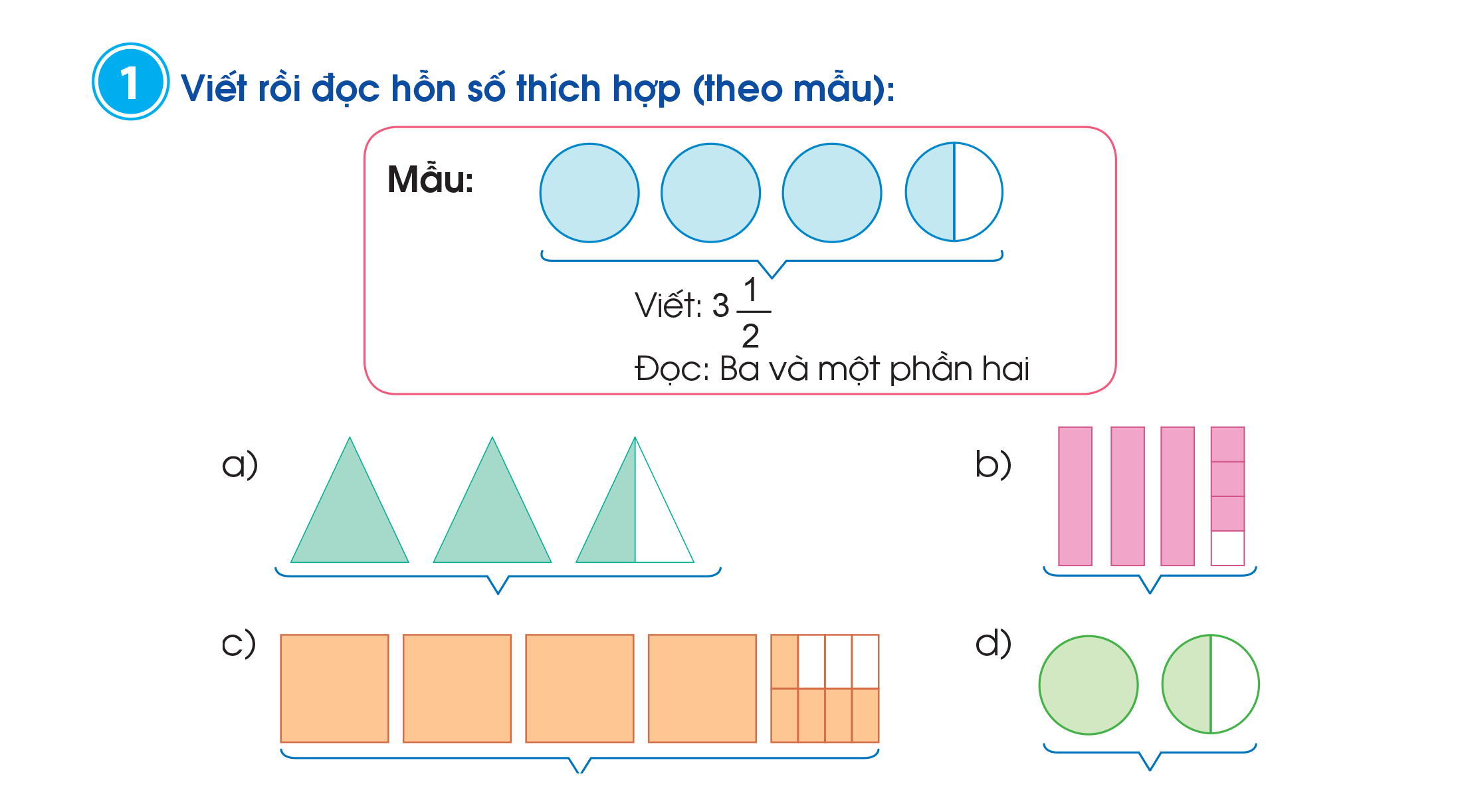 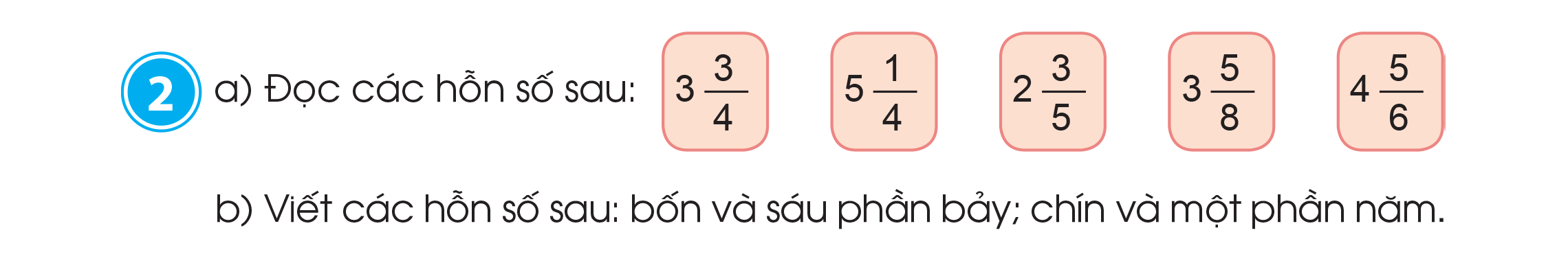 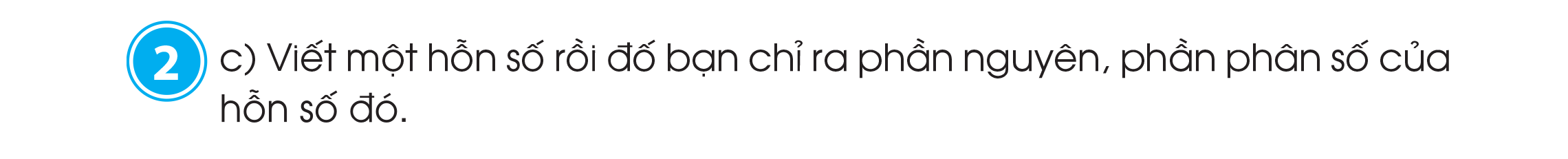 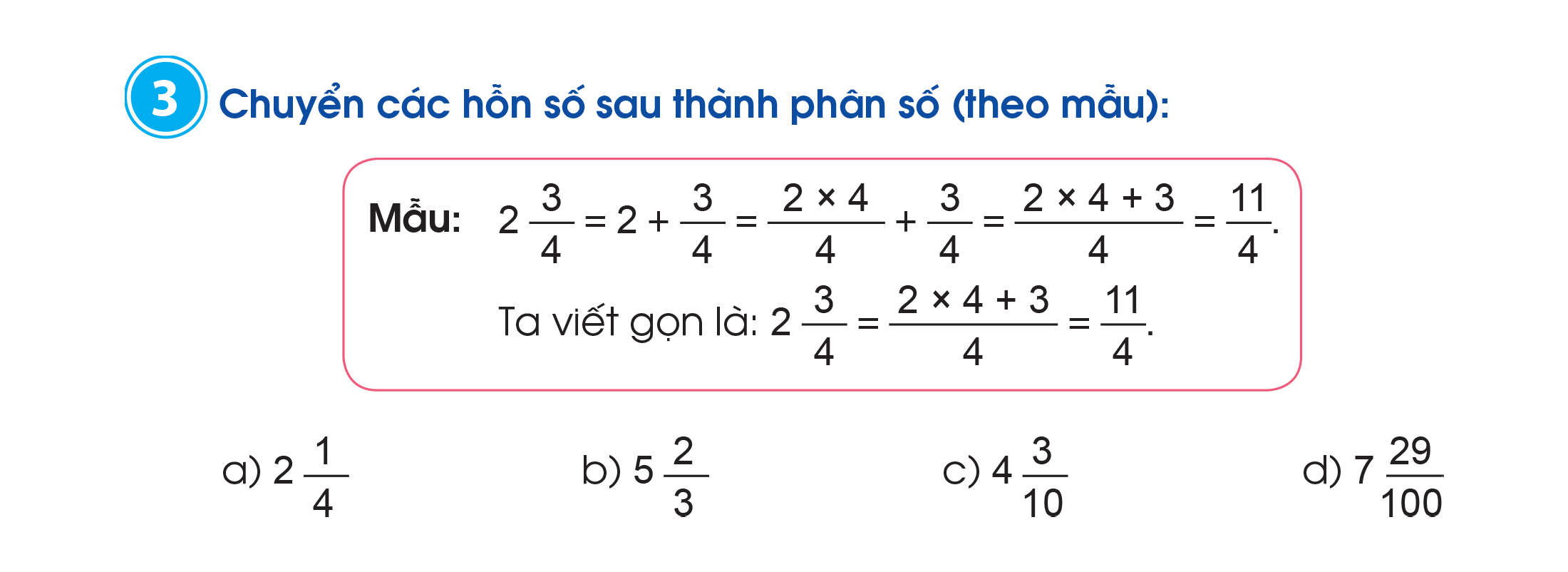 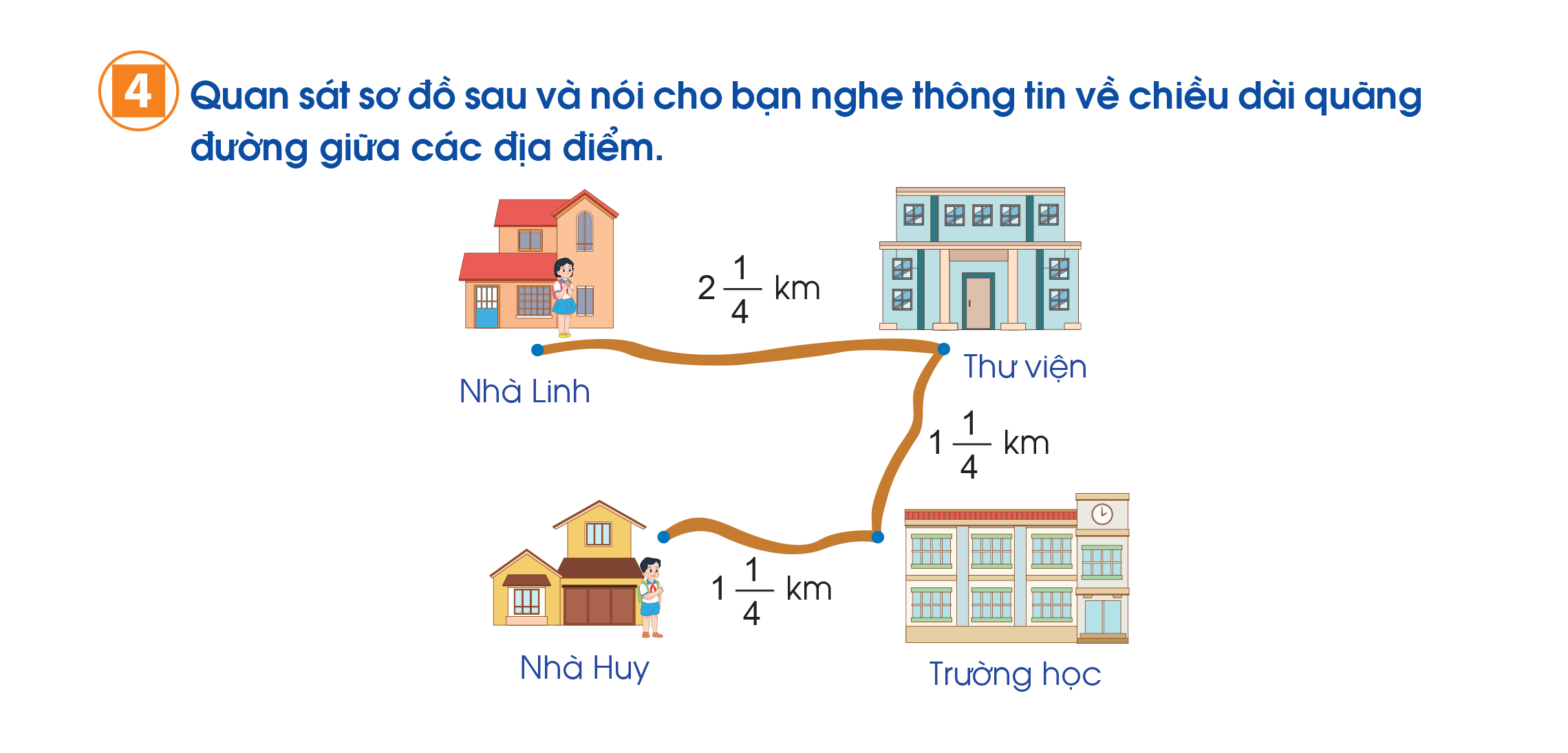 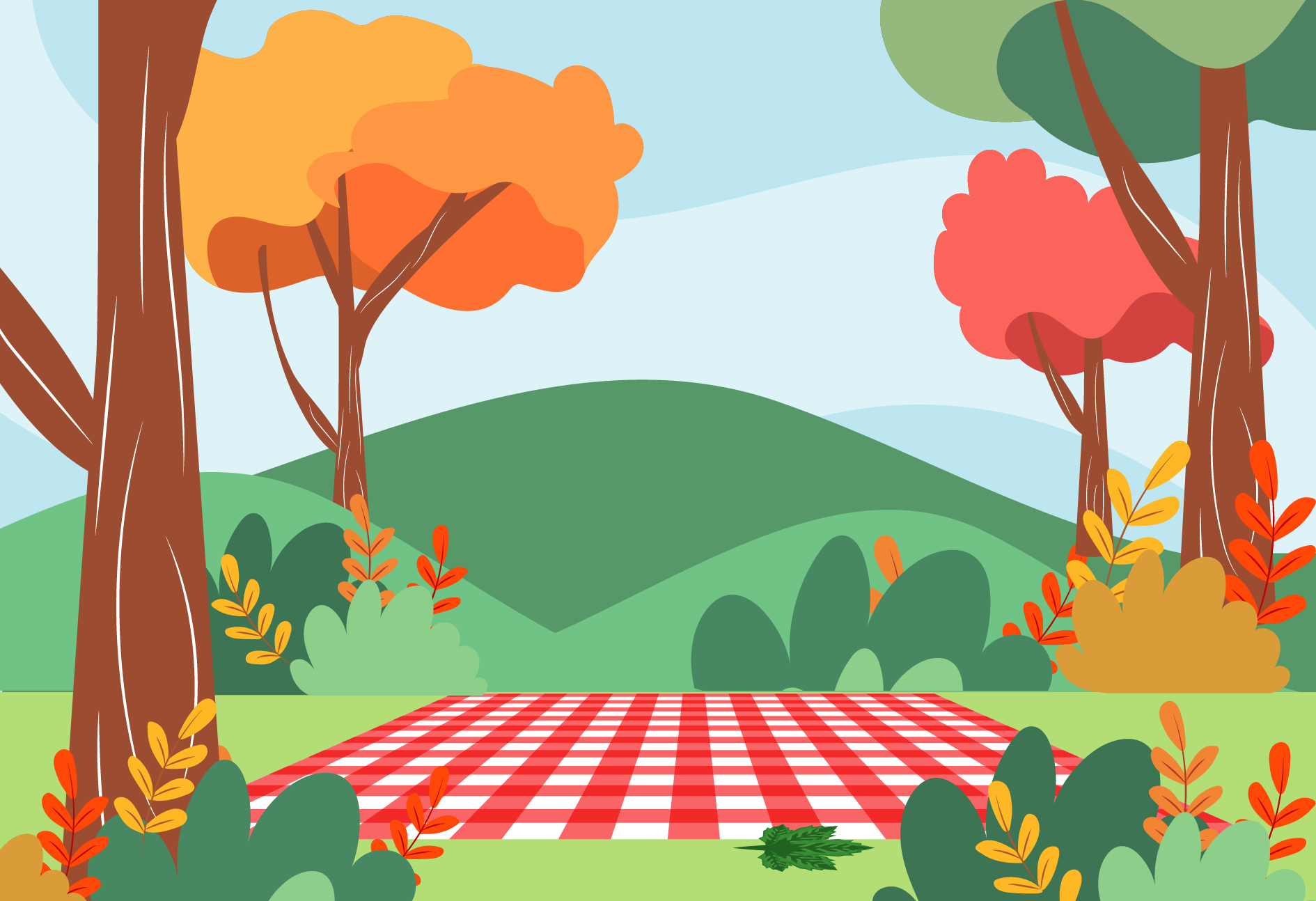 GẤU CON HAM ĂN
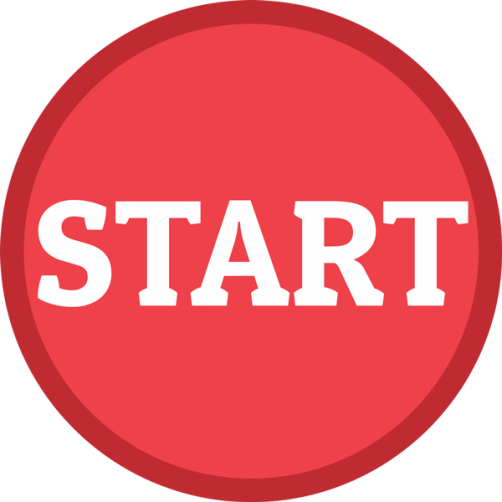 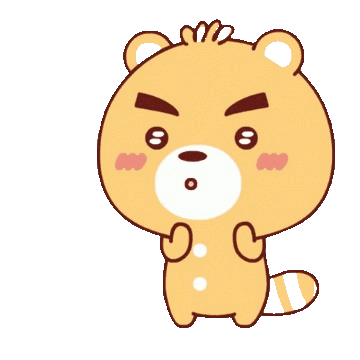 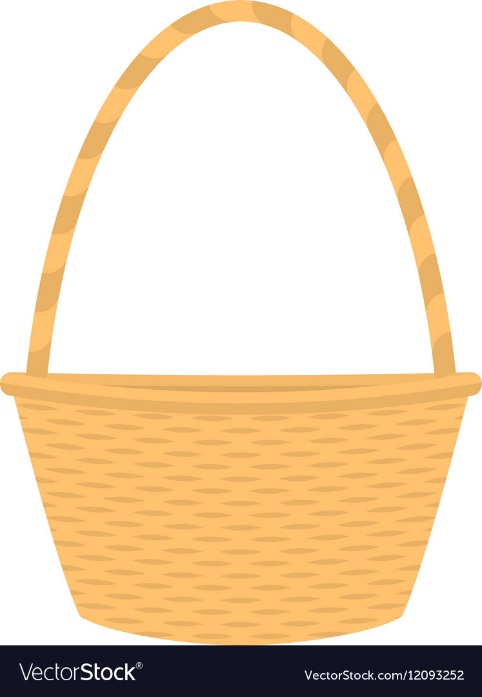 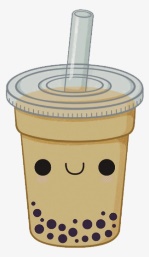 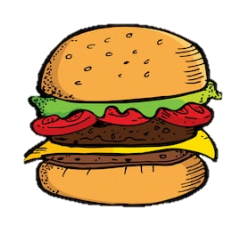 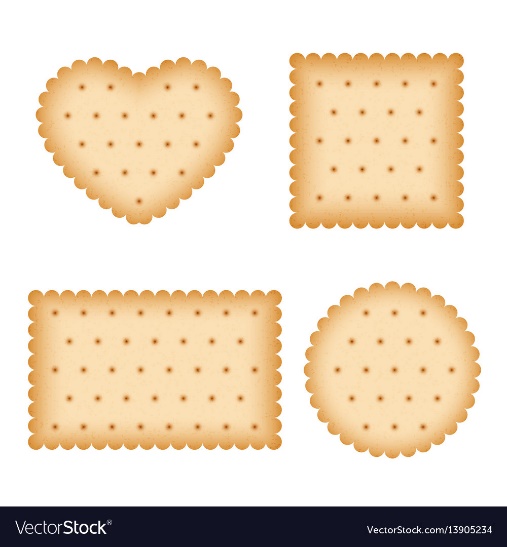 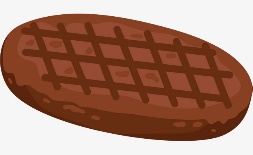 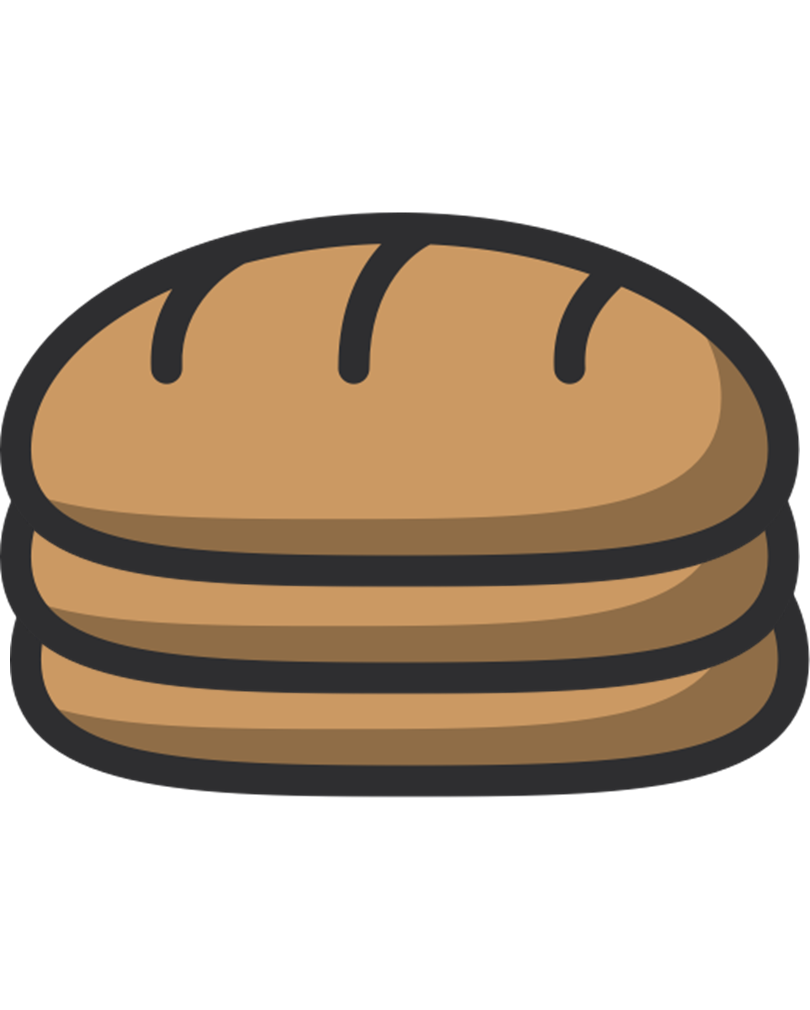 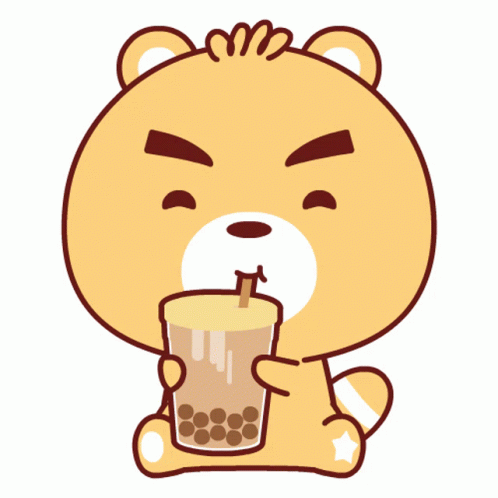 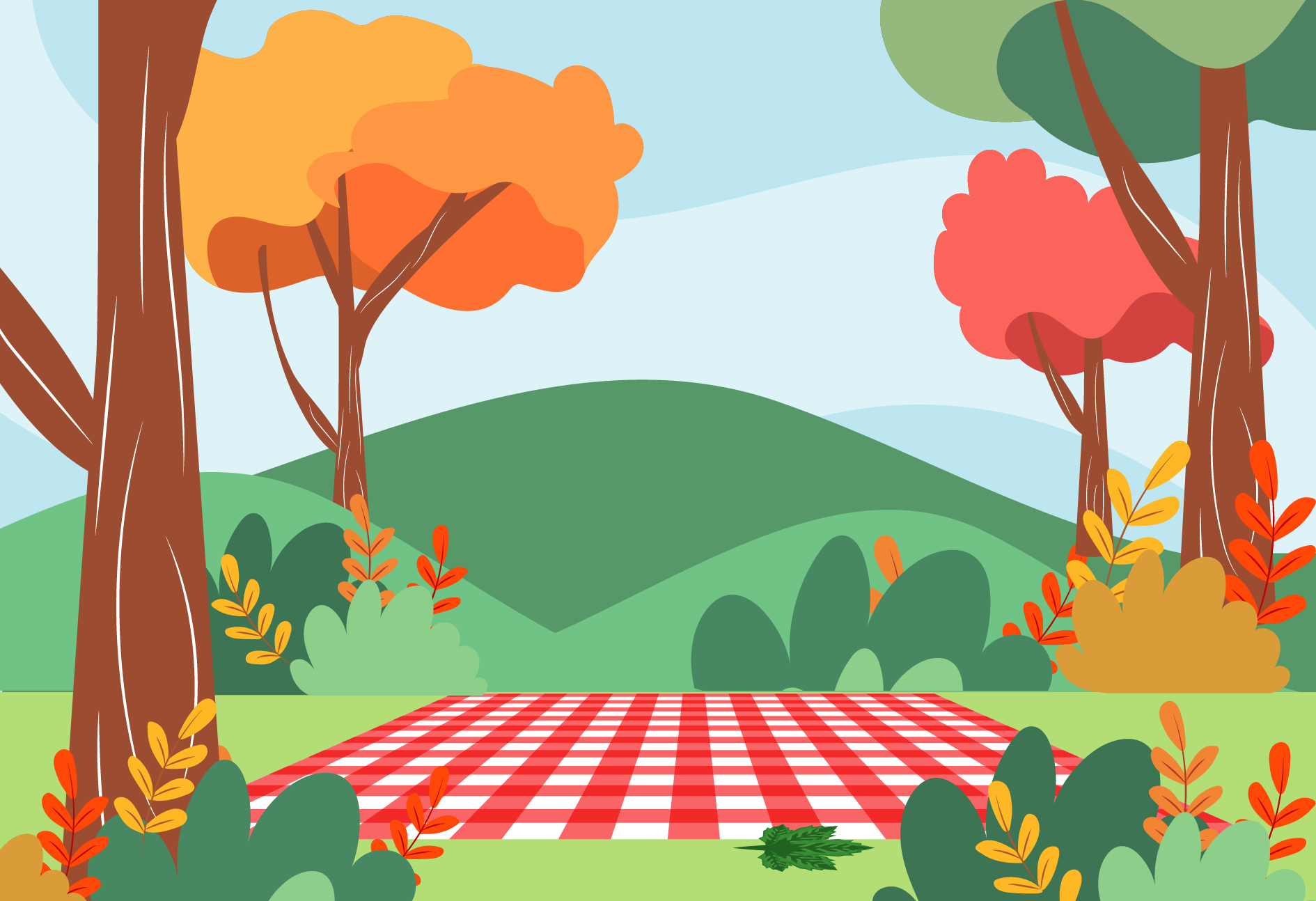 Cấu tạo của hỗn số gồm bao nhiêu phần?
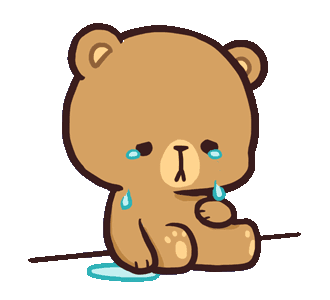 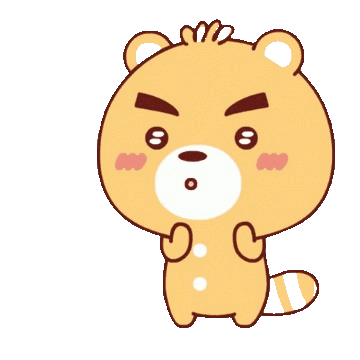 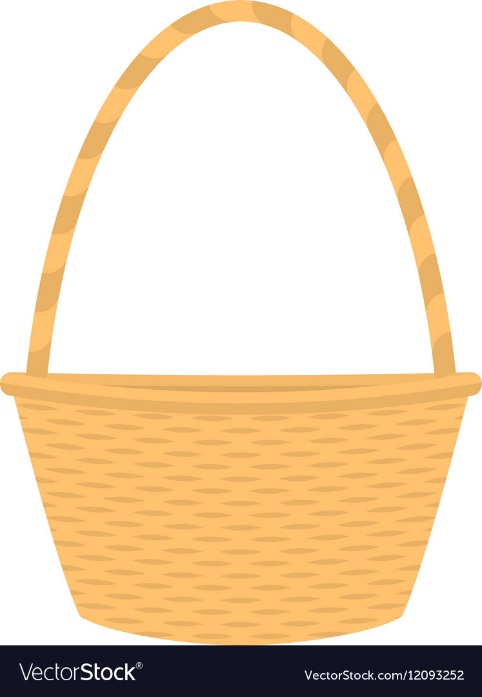 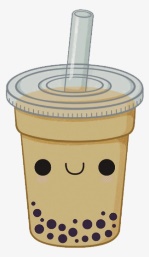 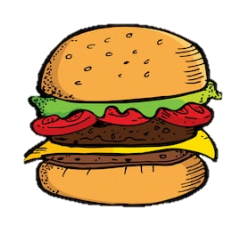 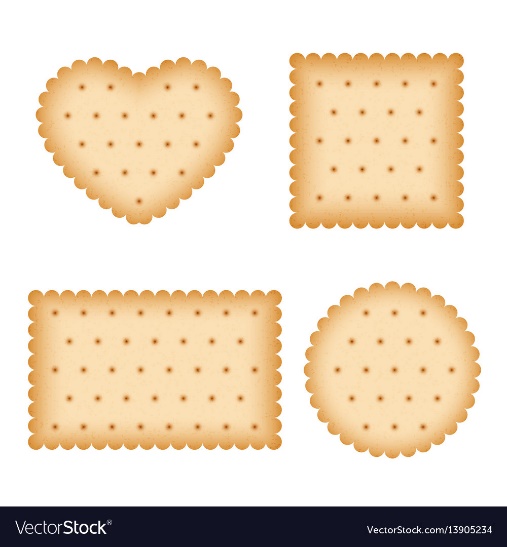 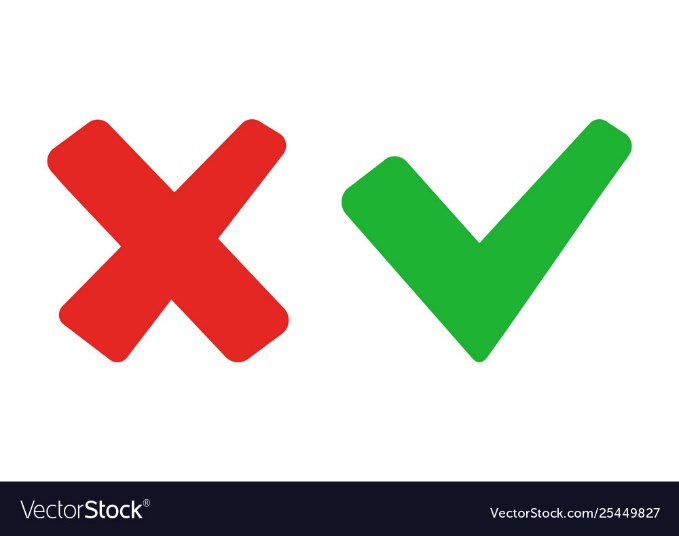 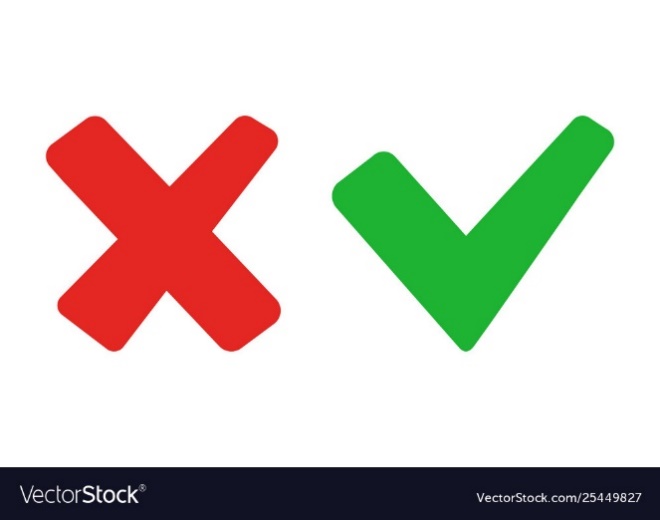 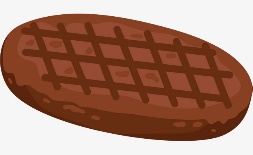 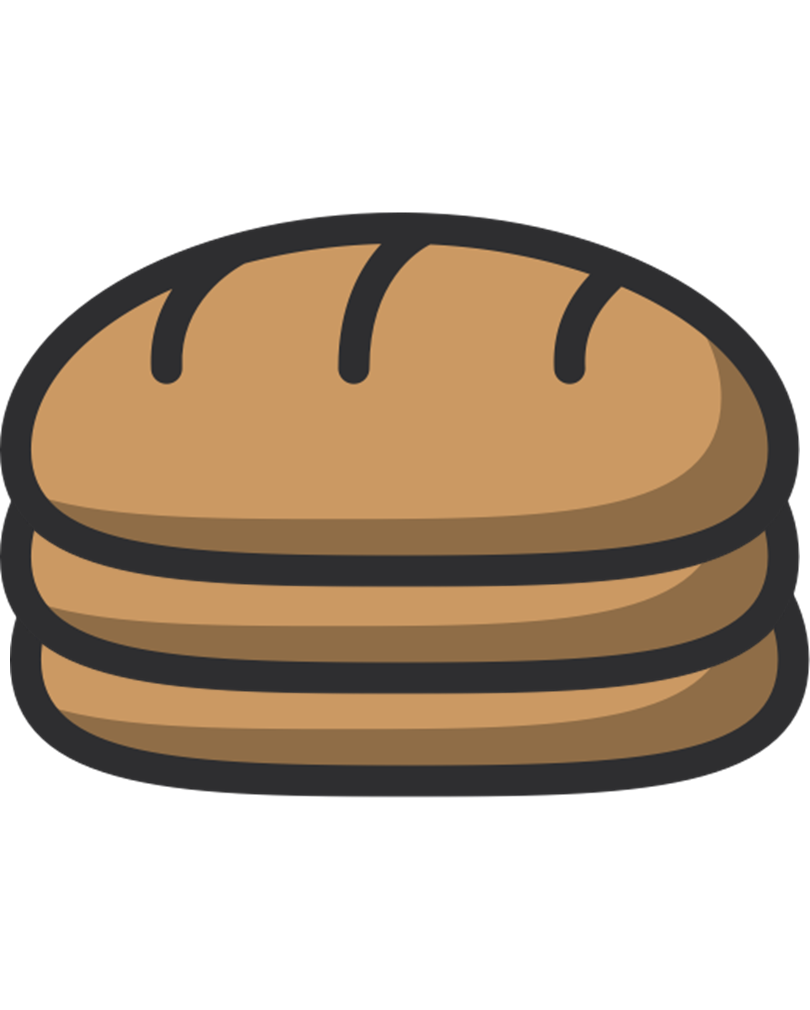 B. 2 phần
A. 3 phần
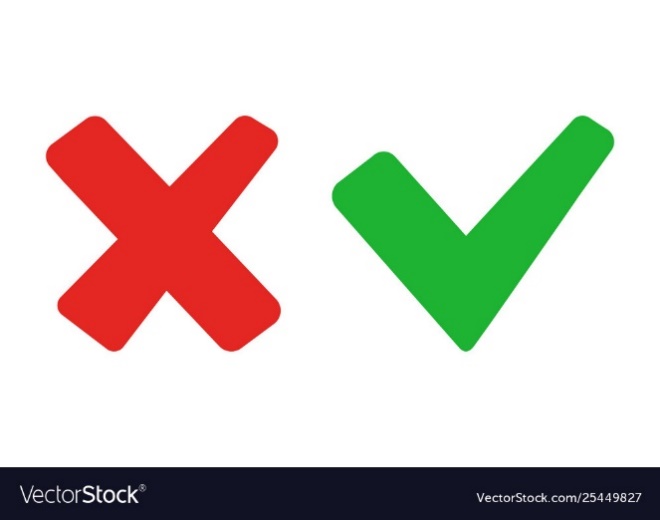 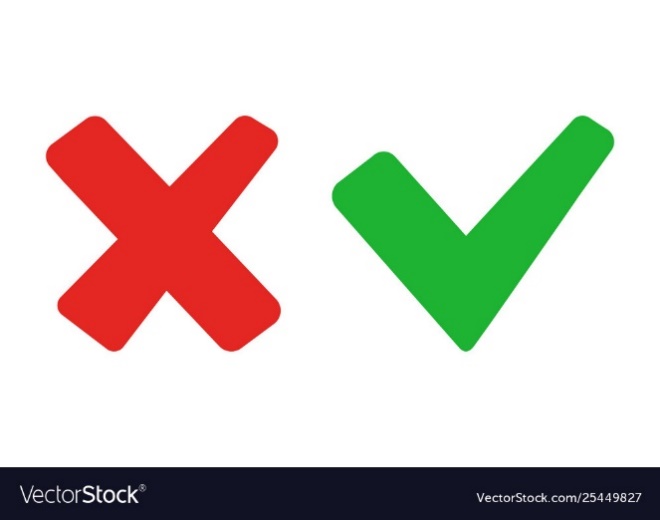 C. 1 phần
D. Tất cả phương án trên.
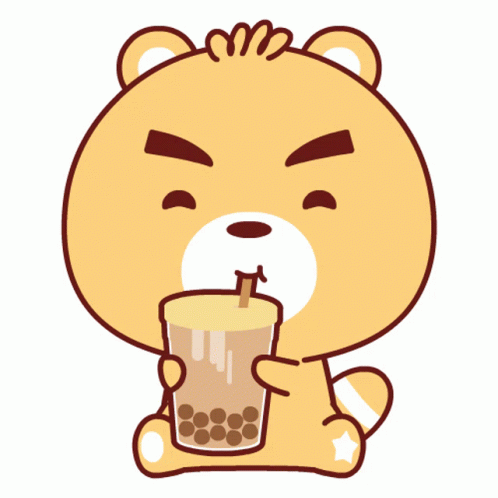 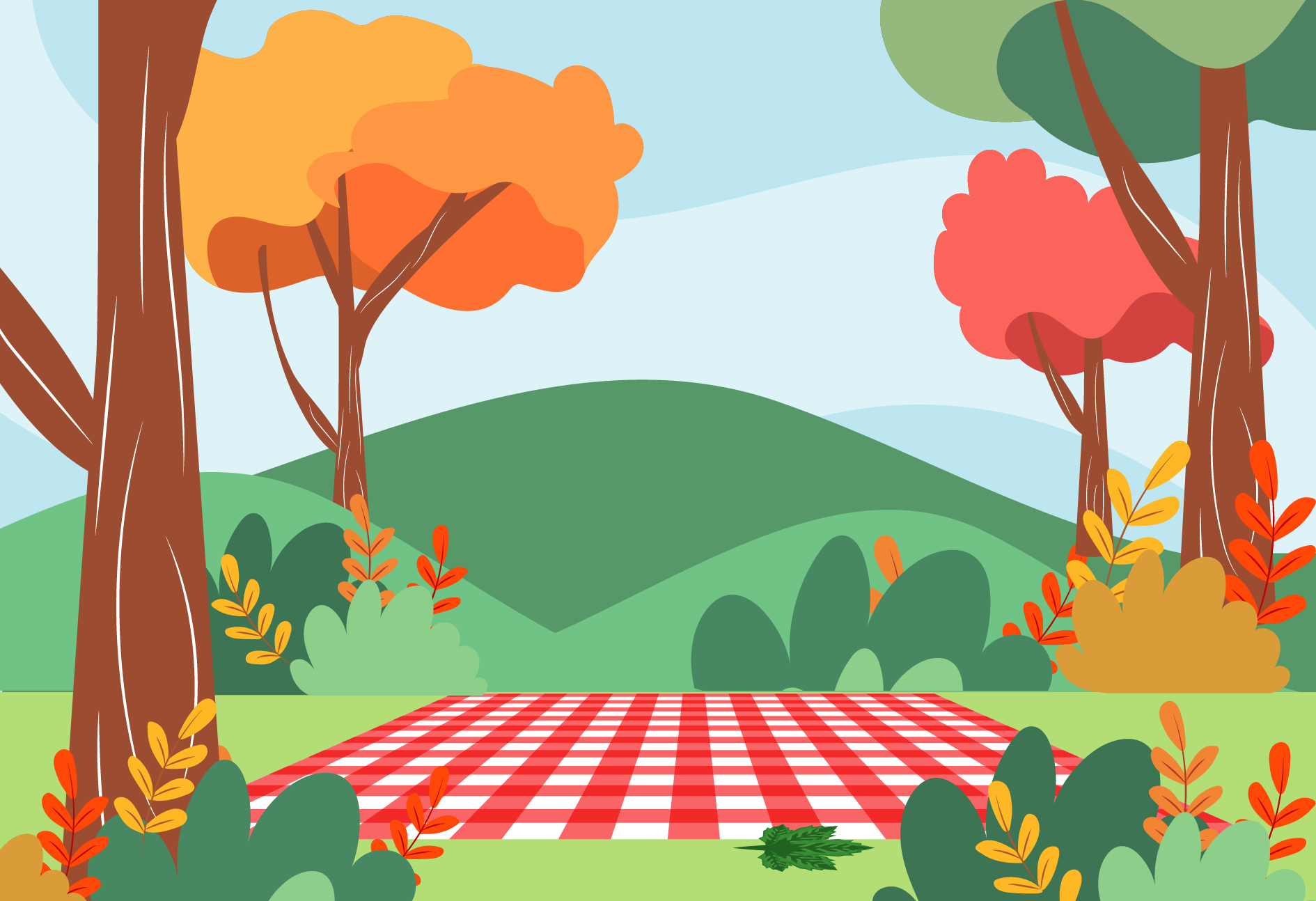 Hỗn số “ Bốn và hai phần chín” được viết là:
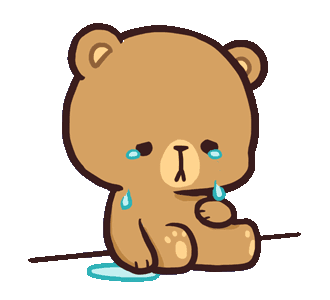 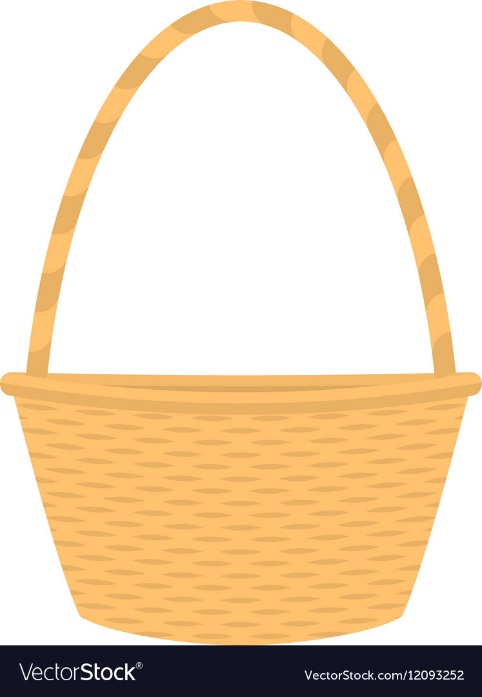 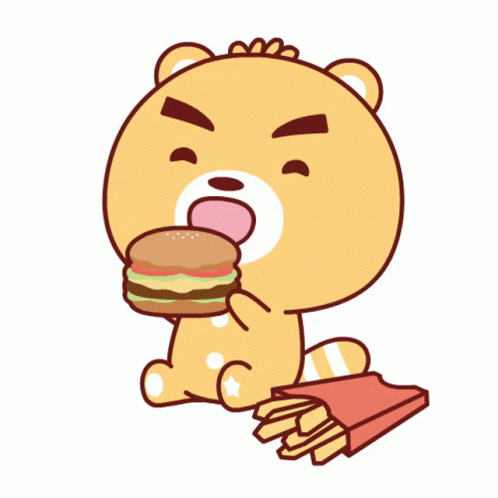 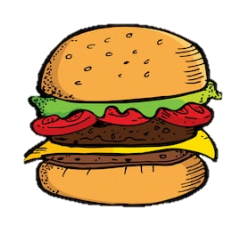 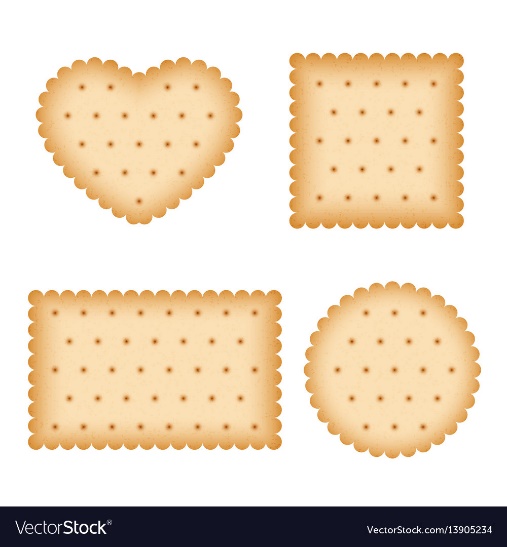 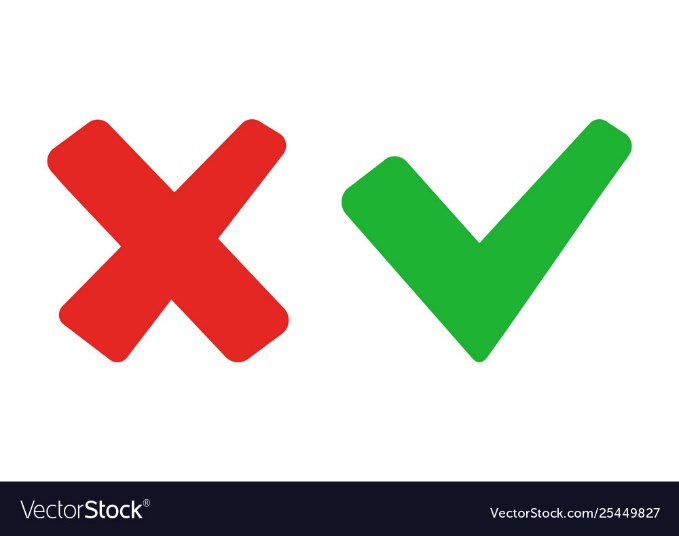 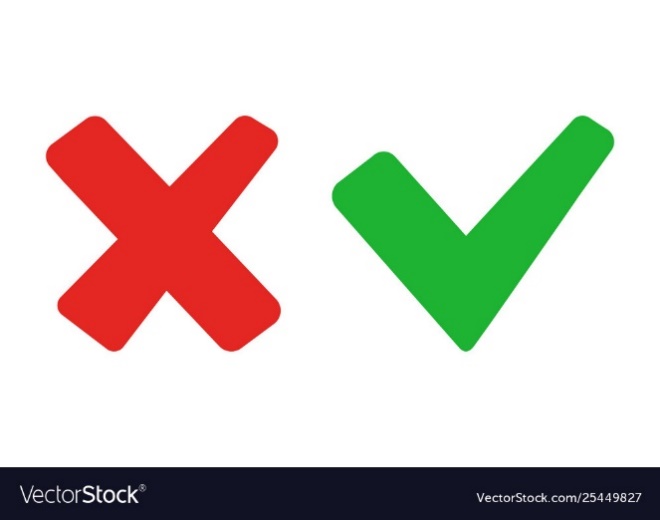 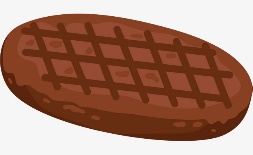 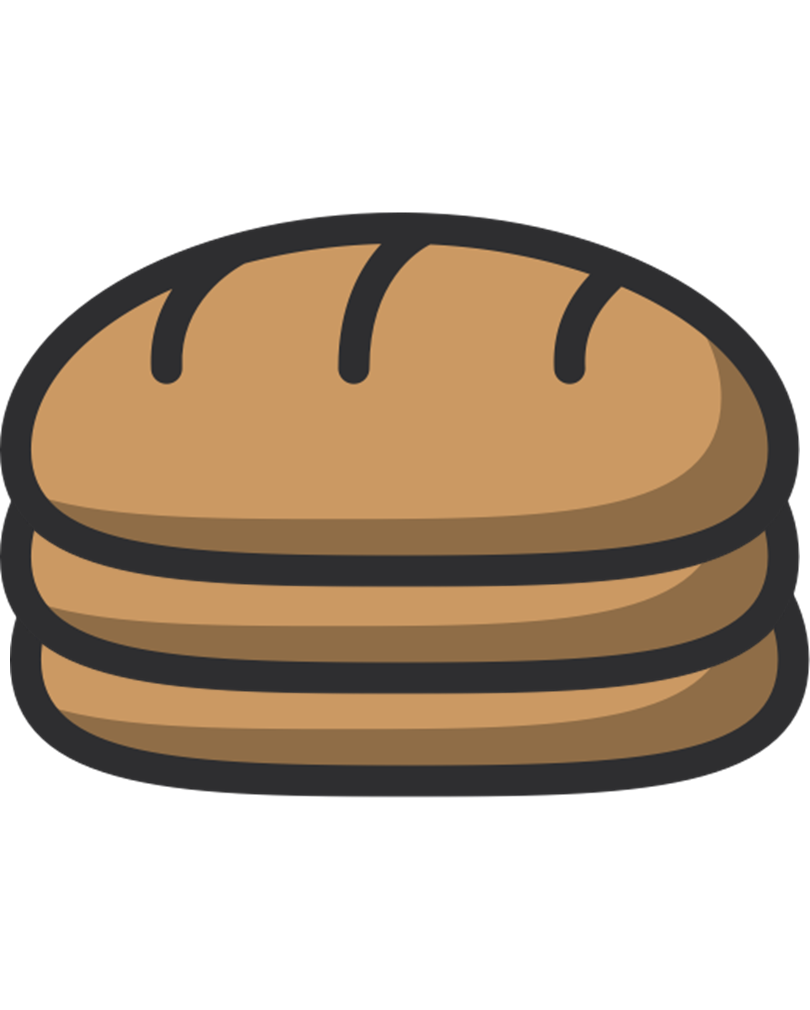 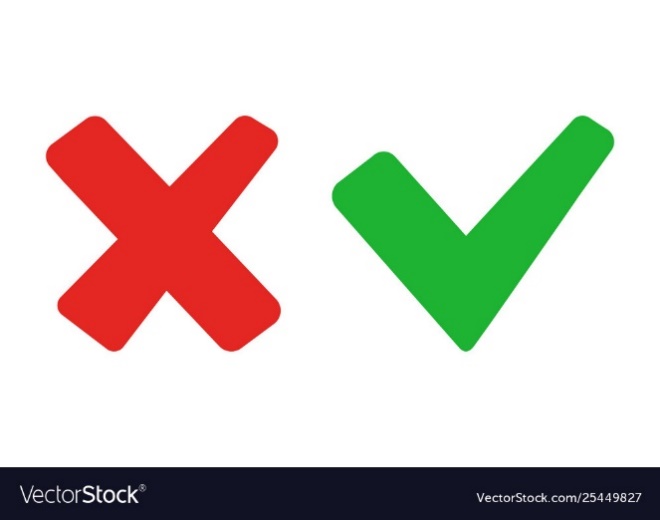 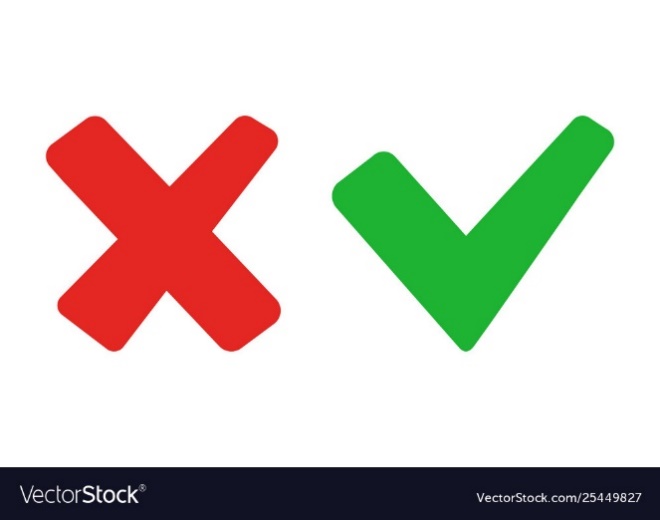 D.4+2/9
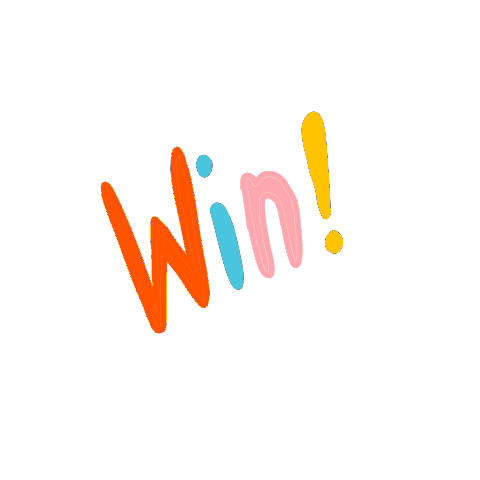 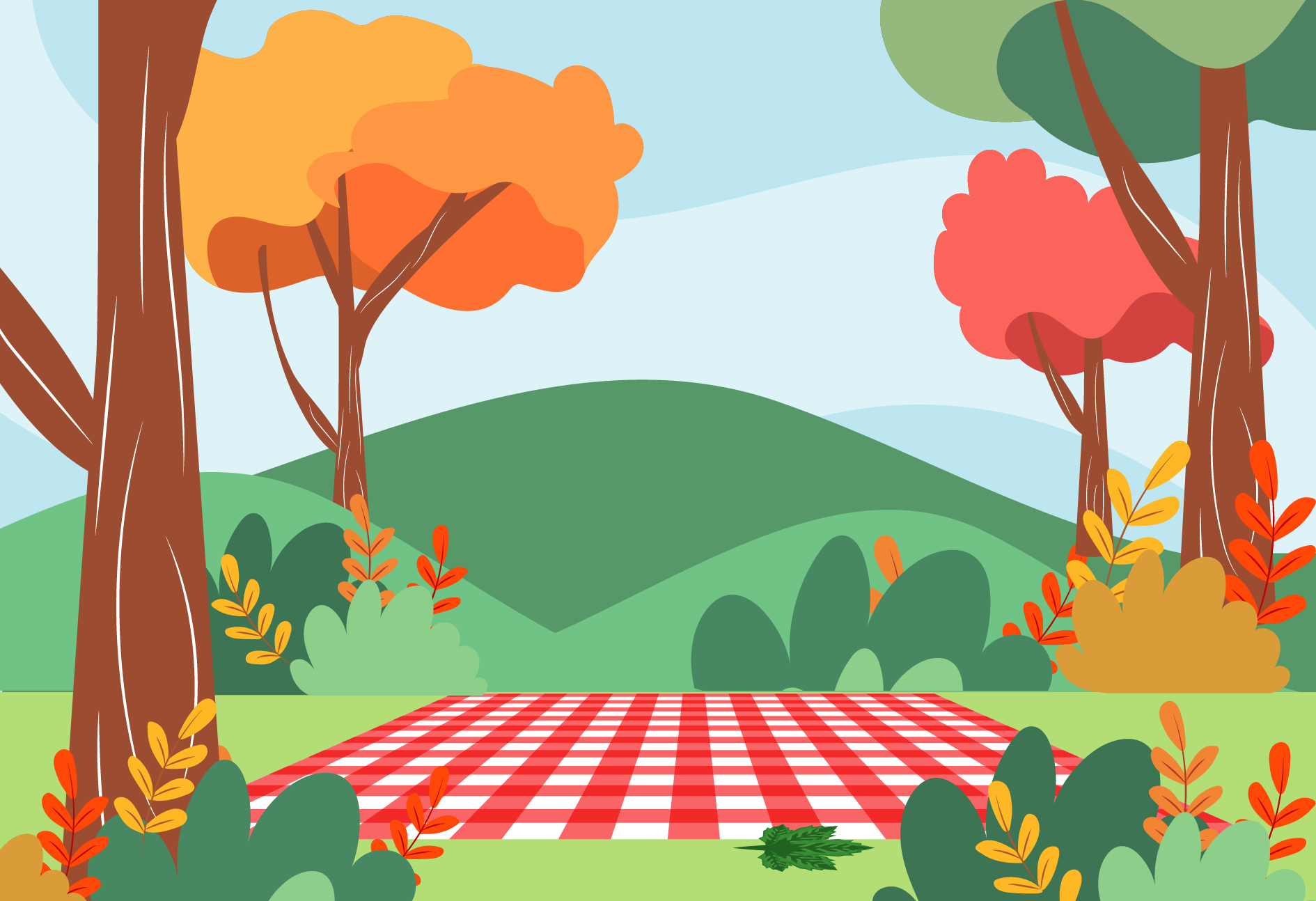 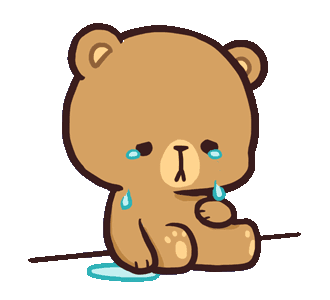 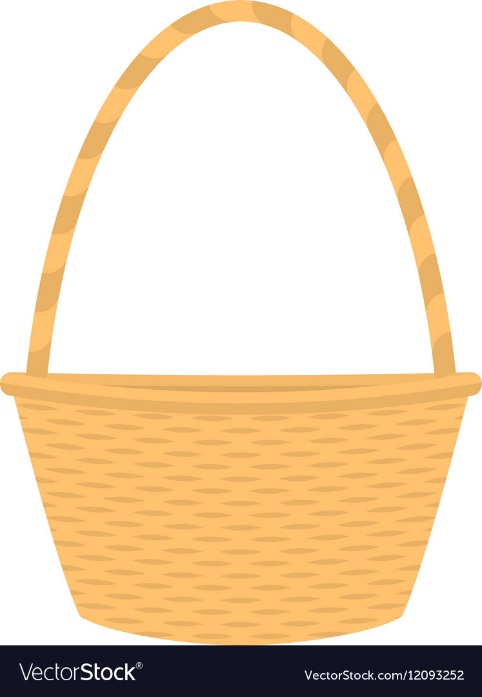 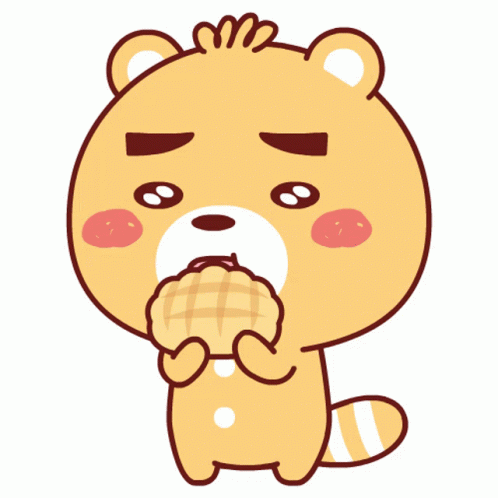 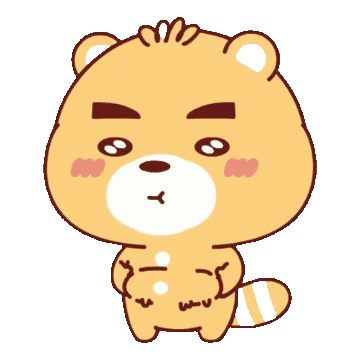 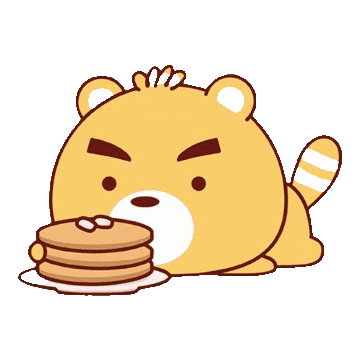 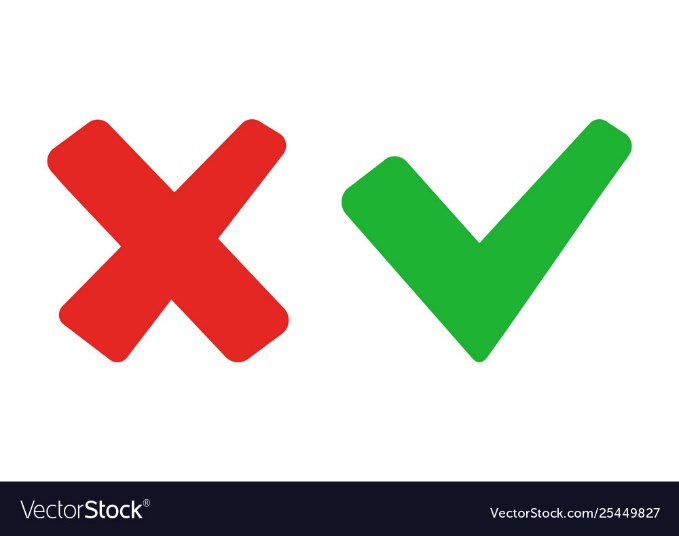 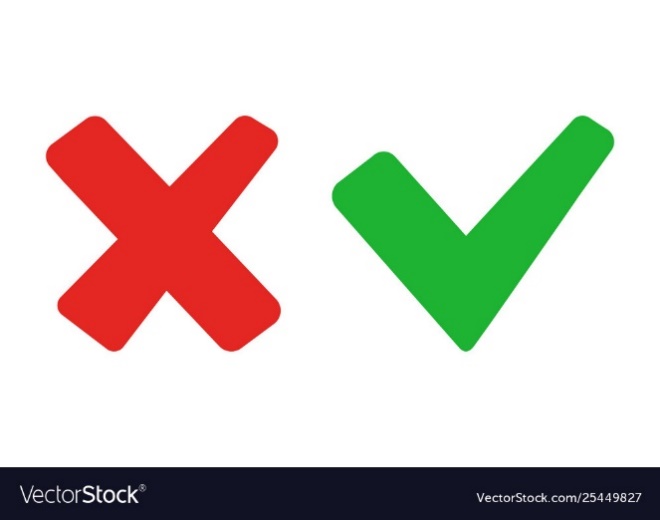 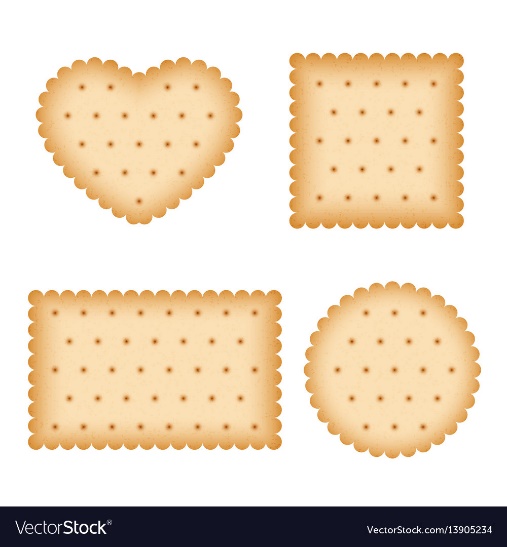 B. Bảy và bốn phần năm
A. Bảy bốn phần năm
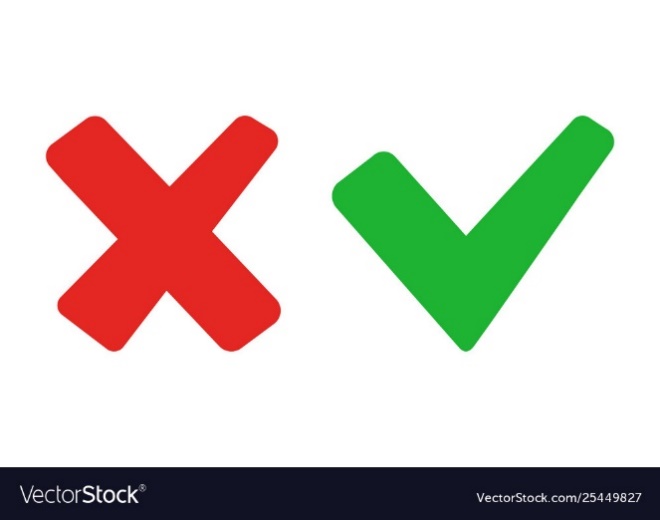 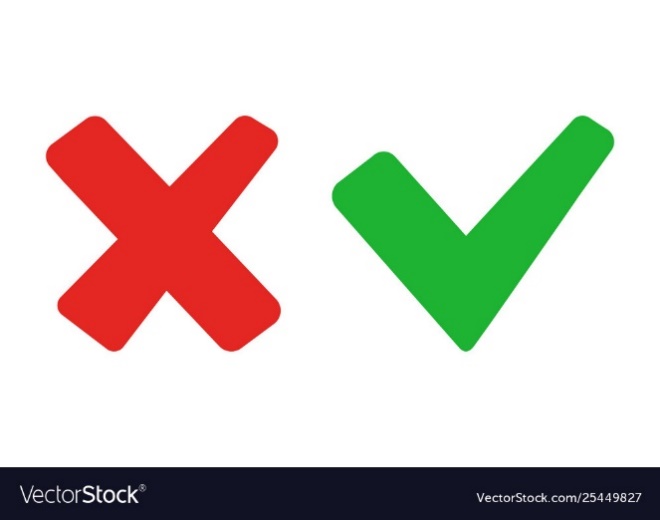 C. Bảy mươi bốn phần năm
D. Bảy cộng bốn phần năm
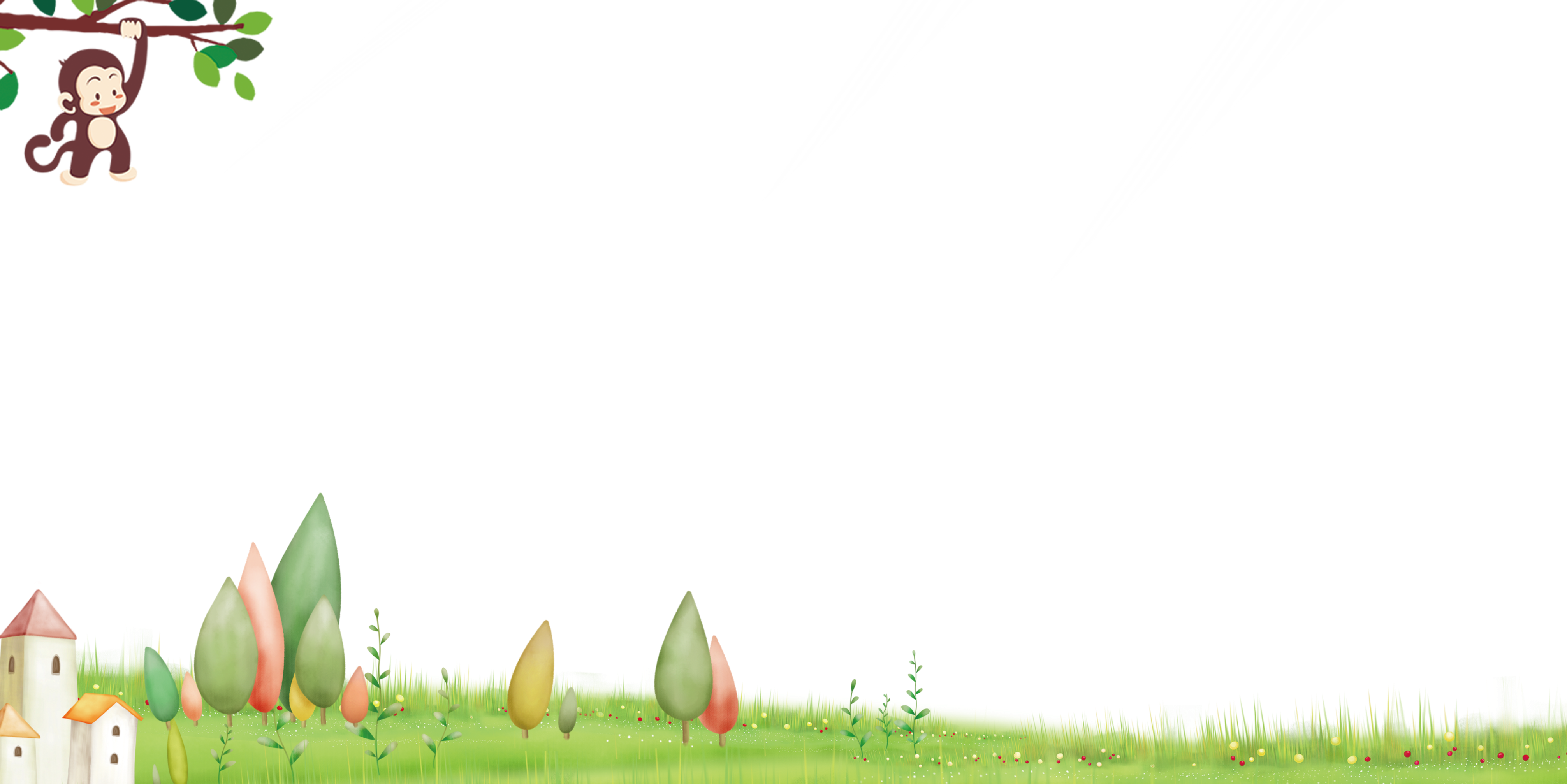 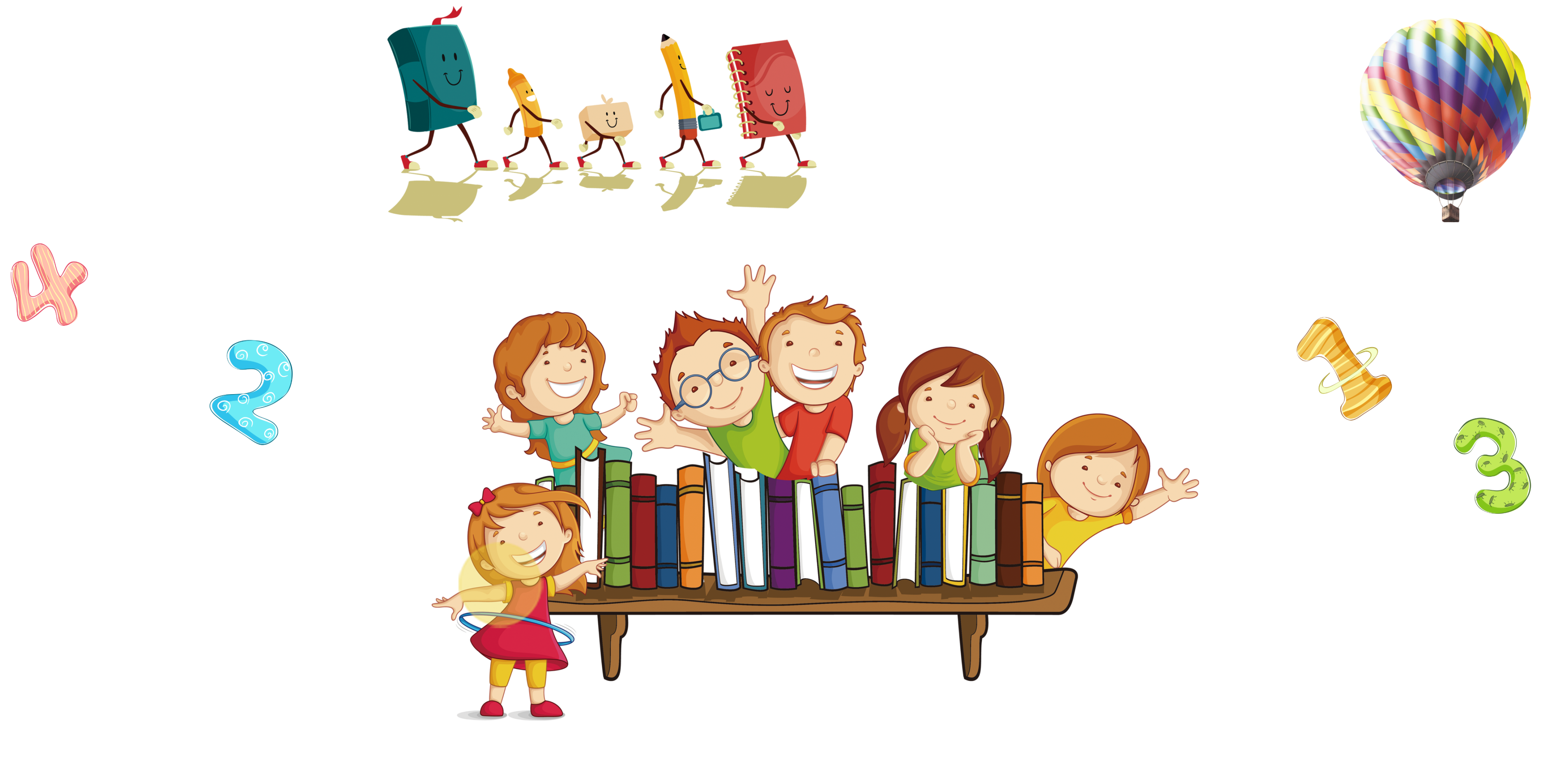 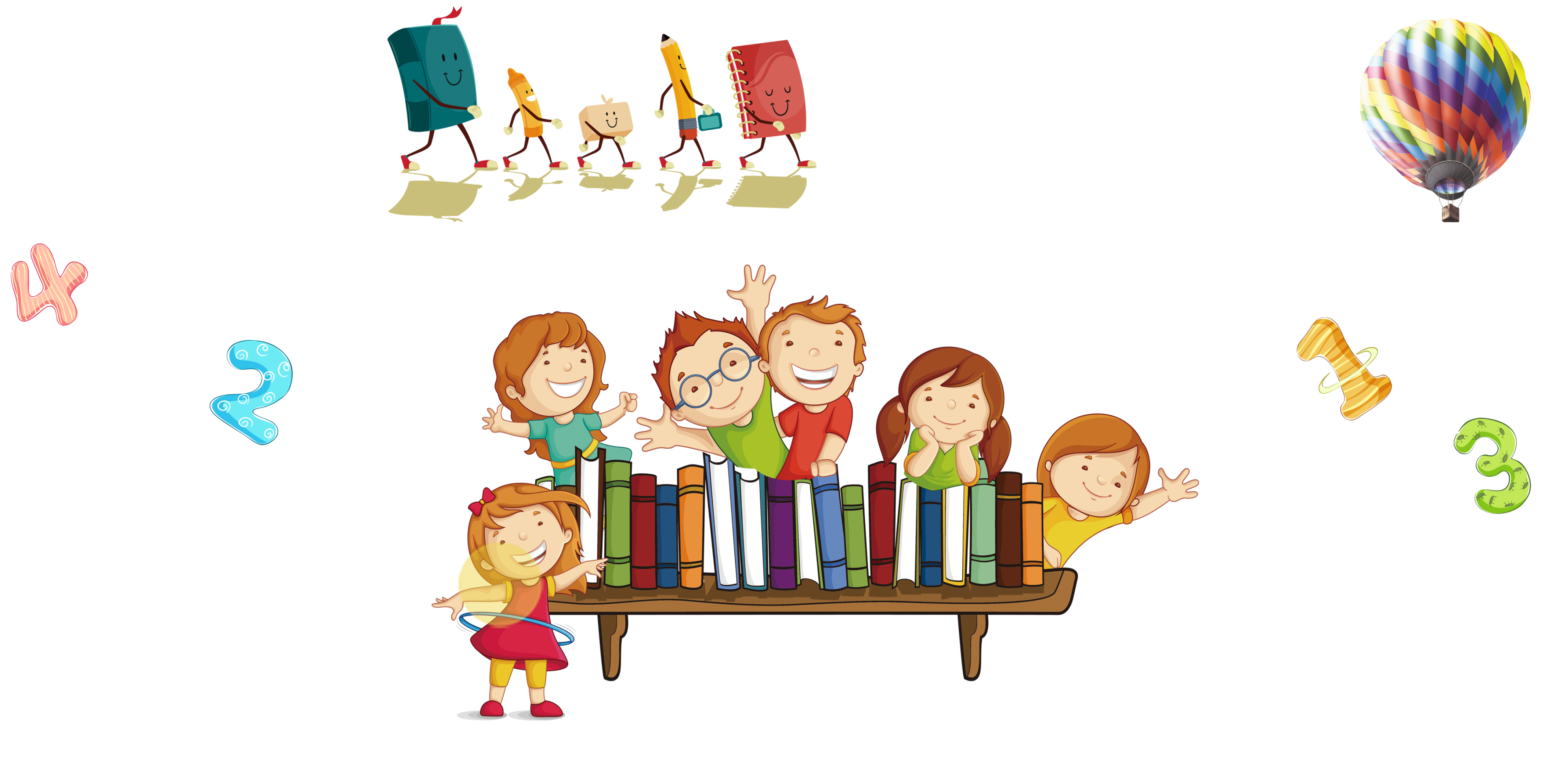 Tạm biệt
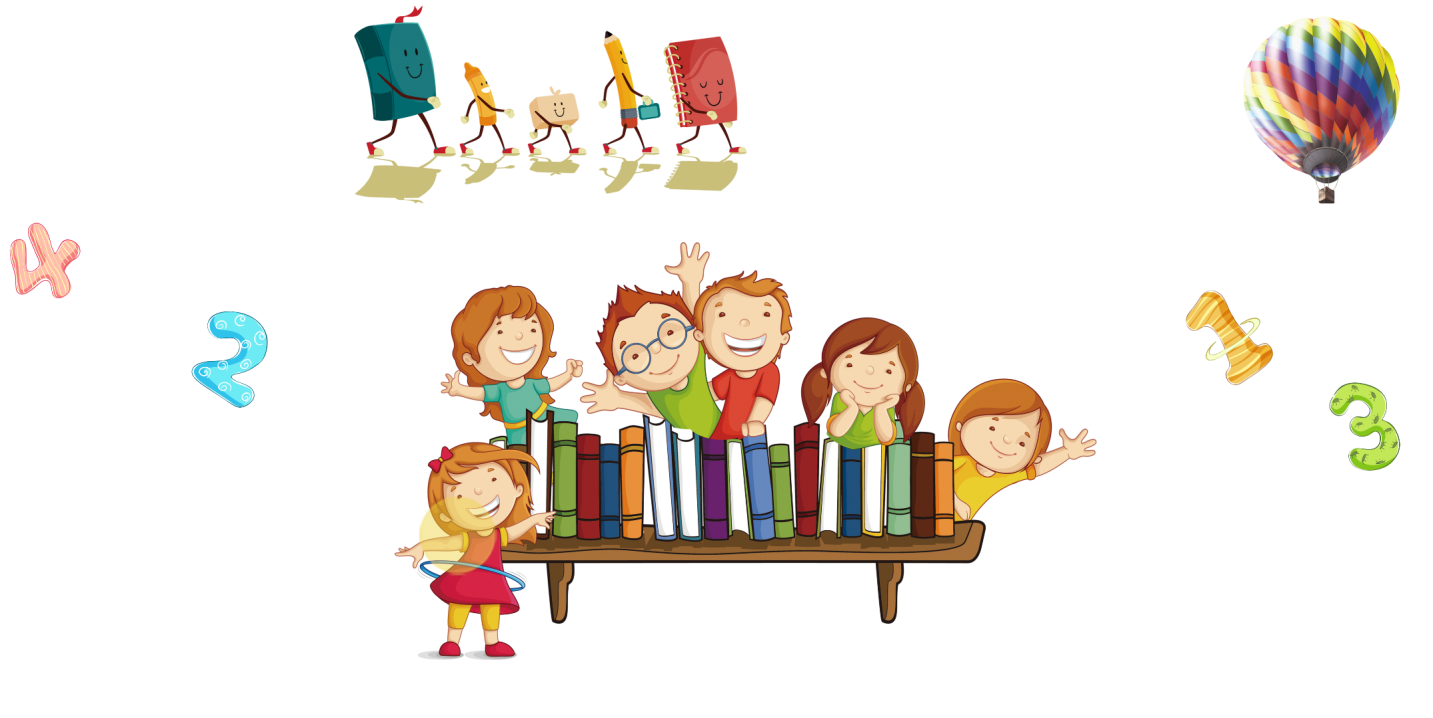 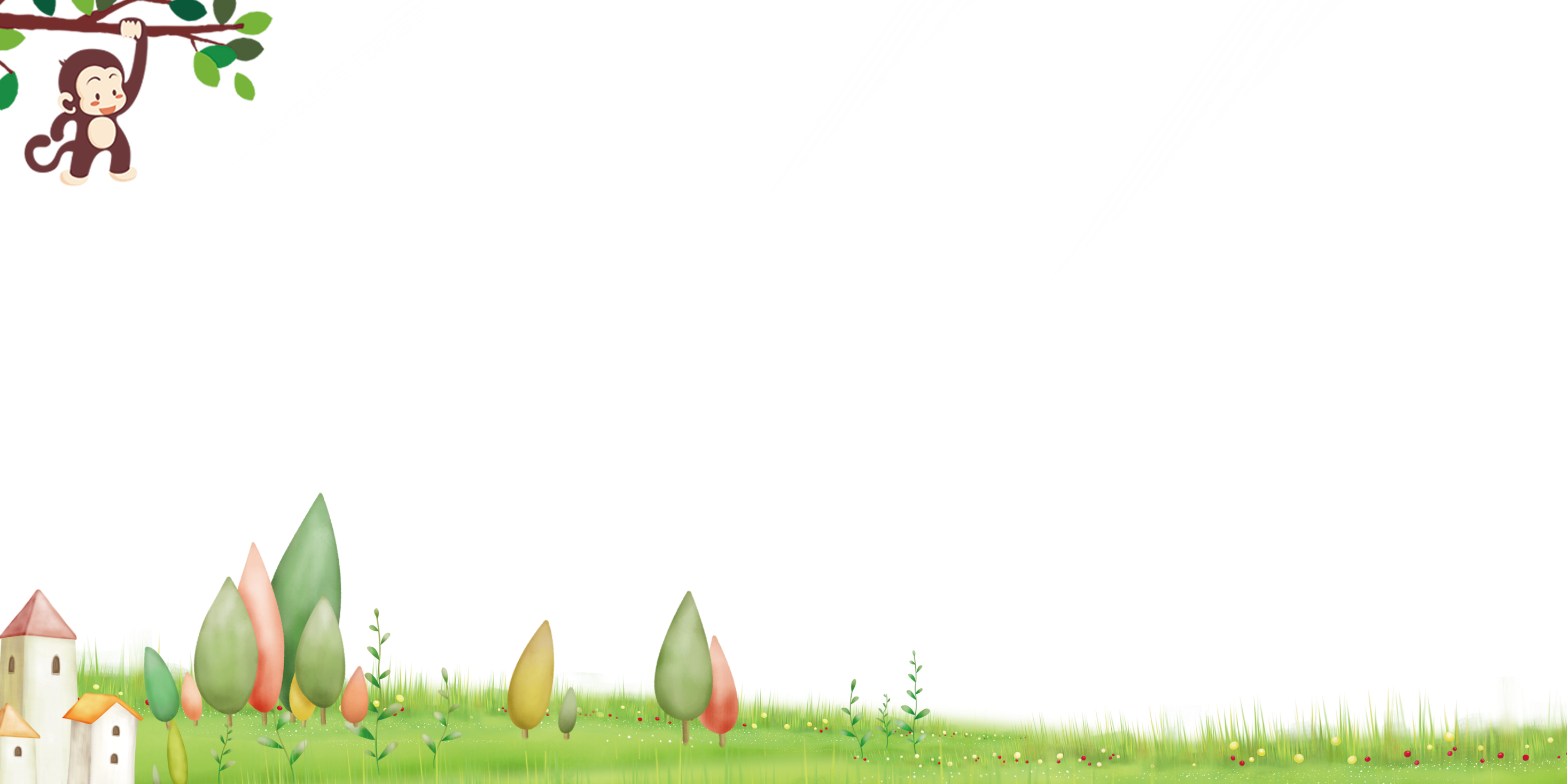 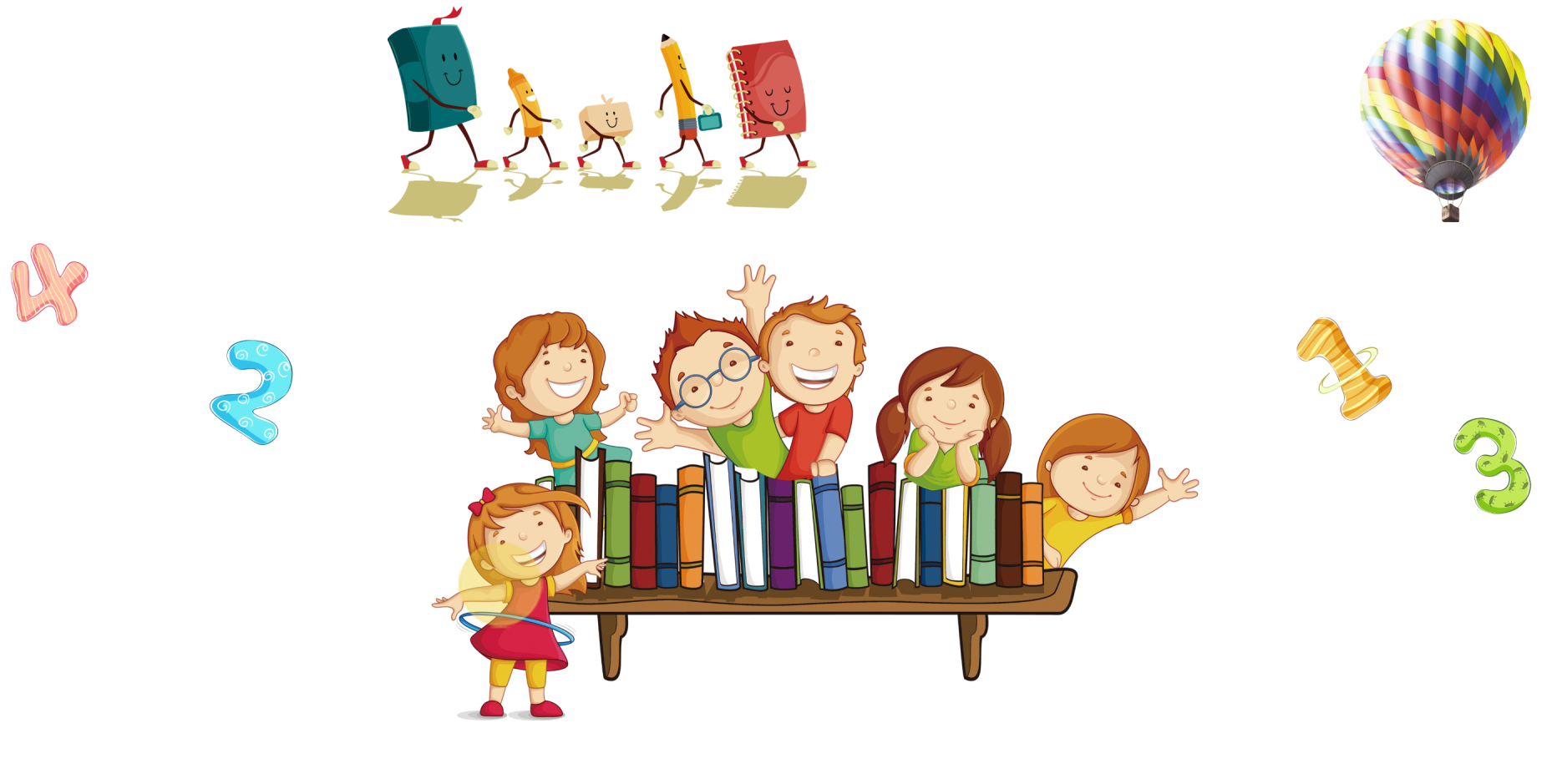